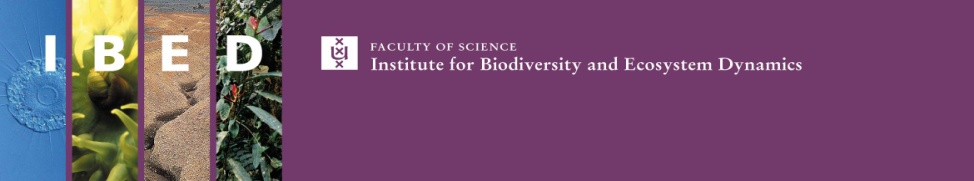 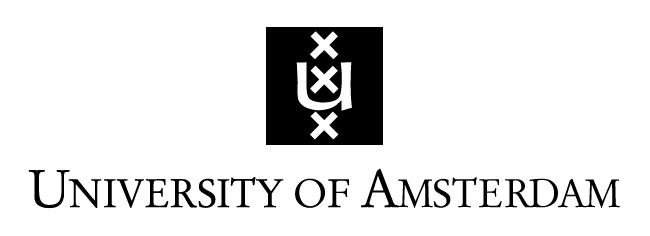 Division of Ecology & Evolutionary Biology
Segregation in tetraploids
Polyploid population genetics workshop, PragueJanuary 2017
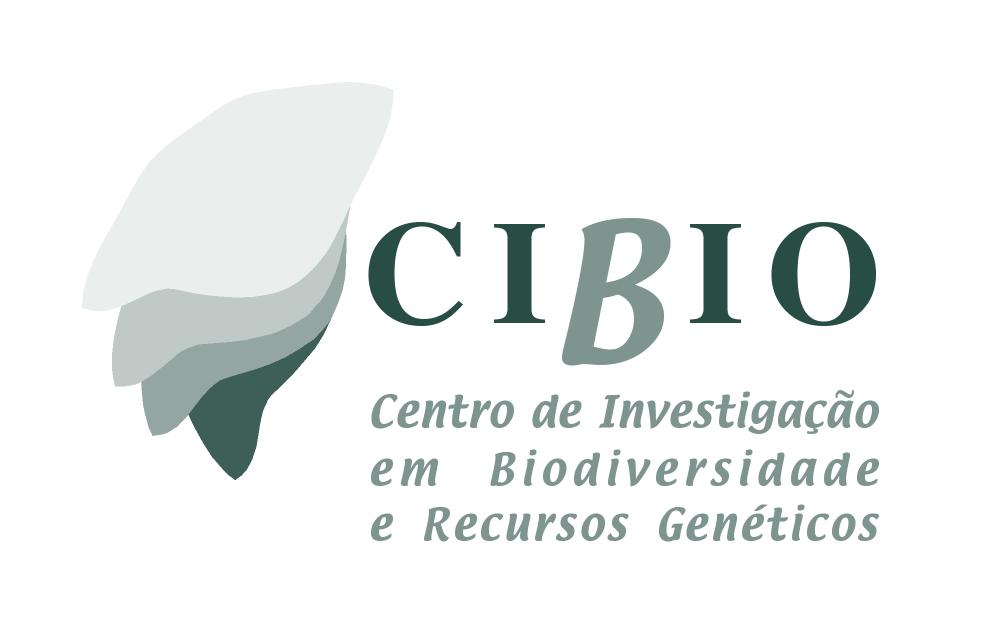 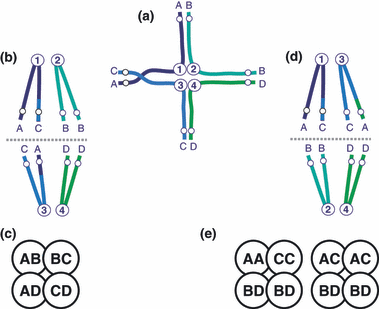 Marc Stift
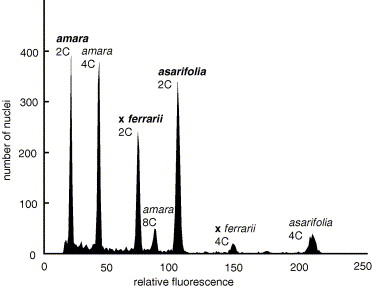 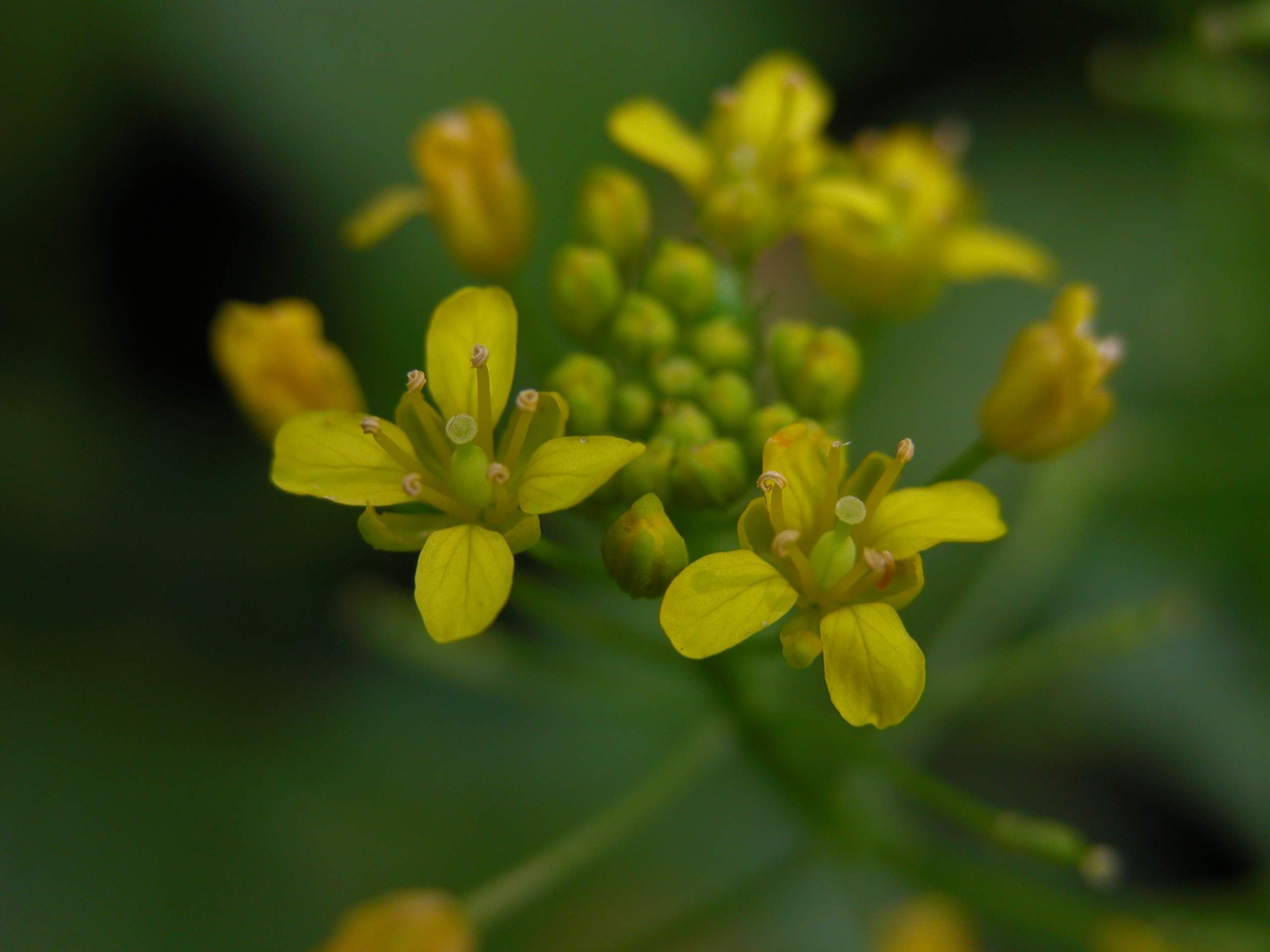 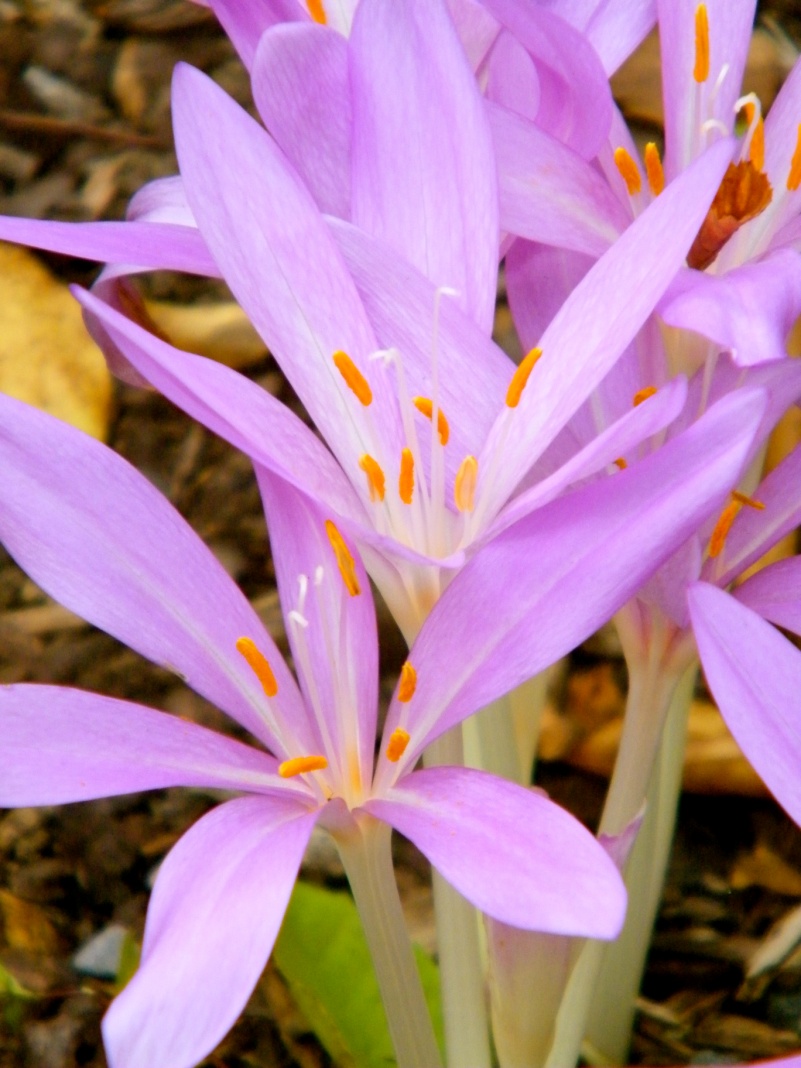 Diploid meiosis
Marc Stift
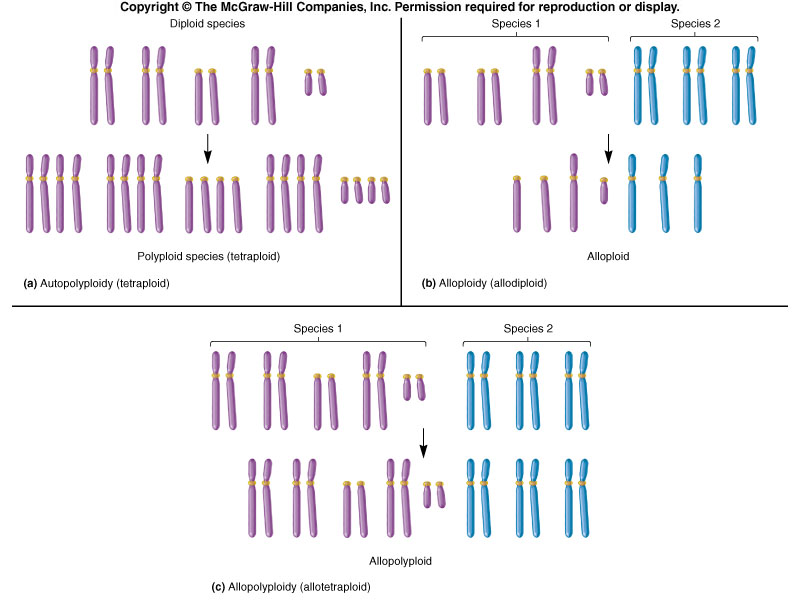 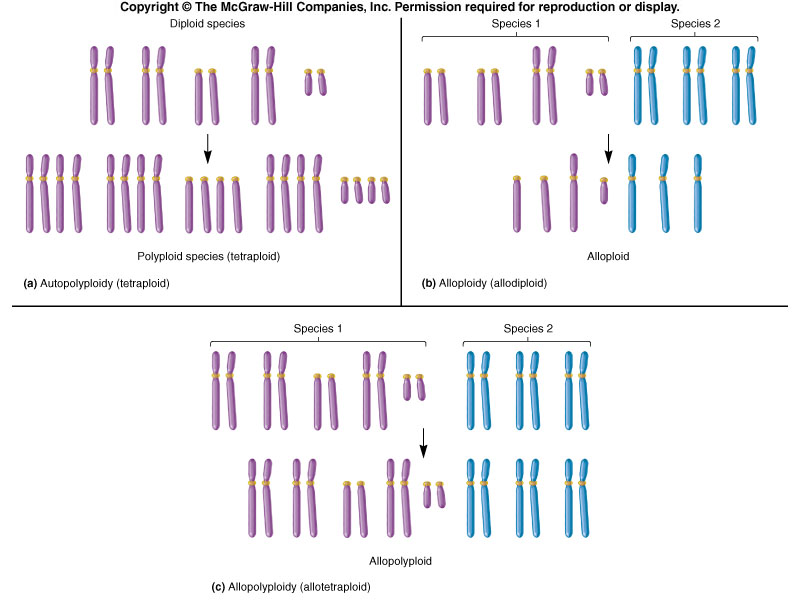 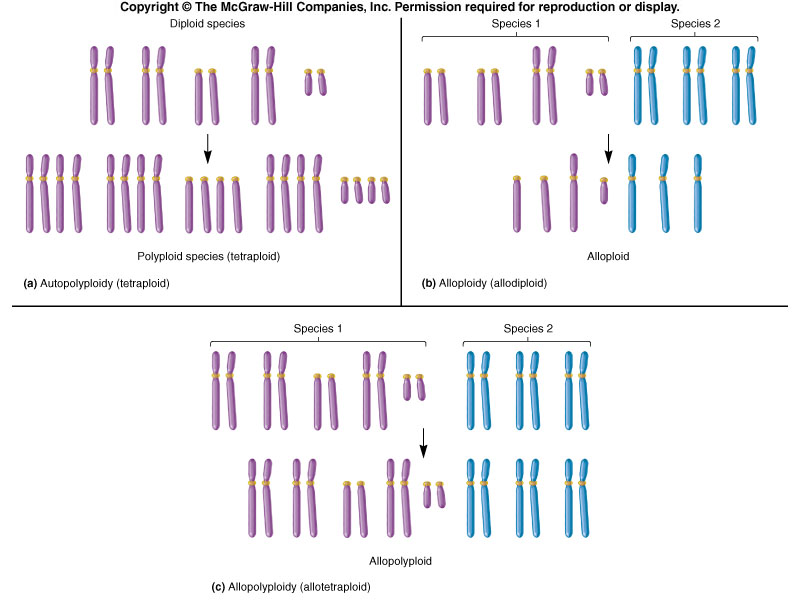 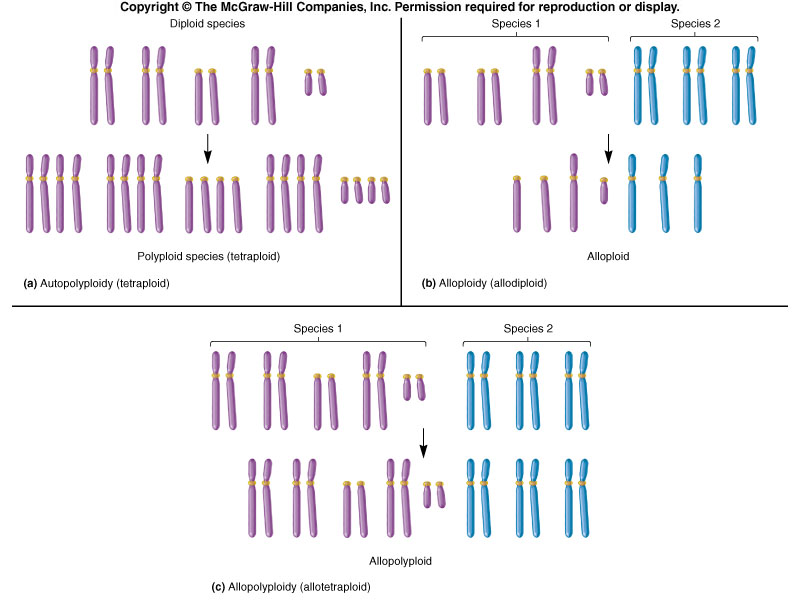 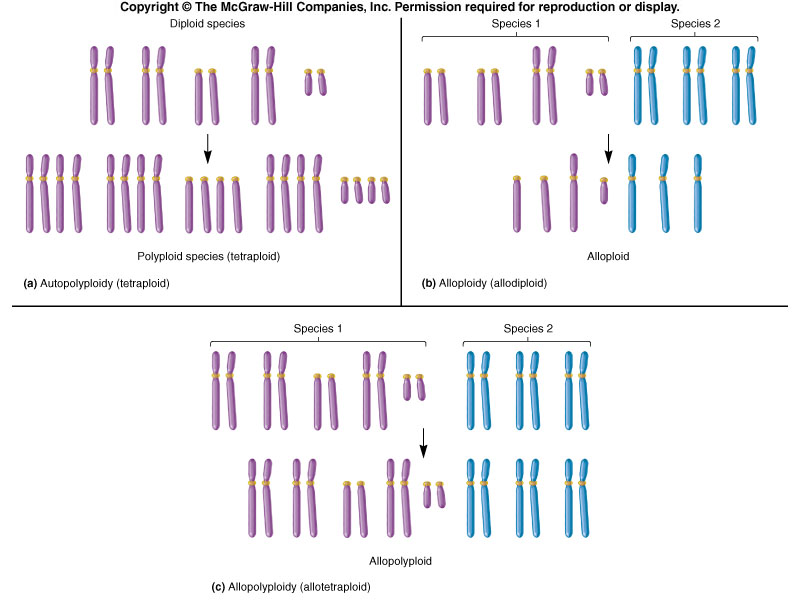 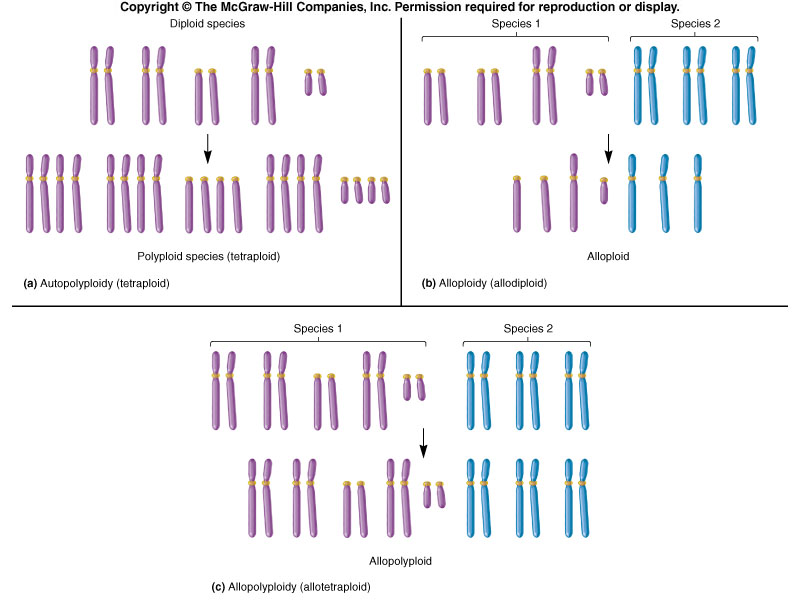 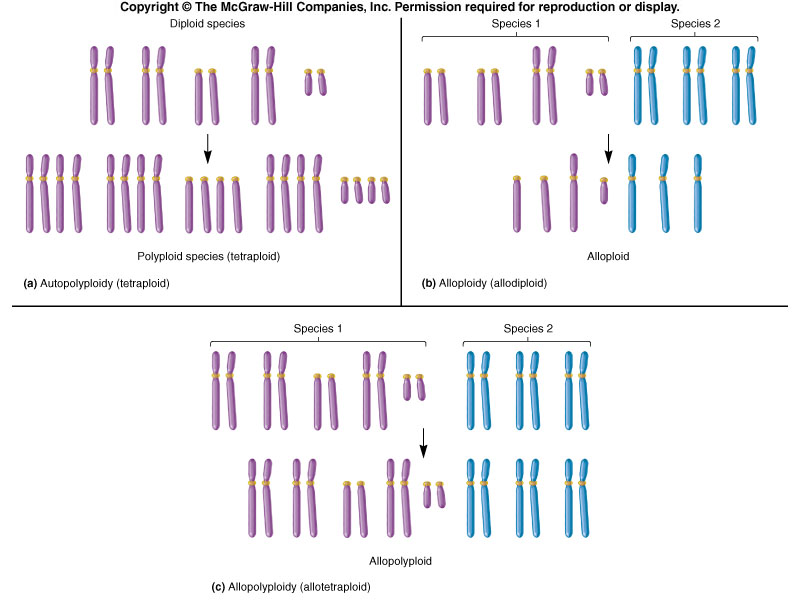 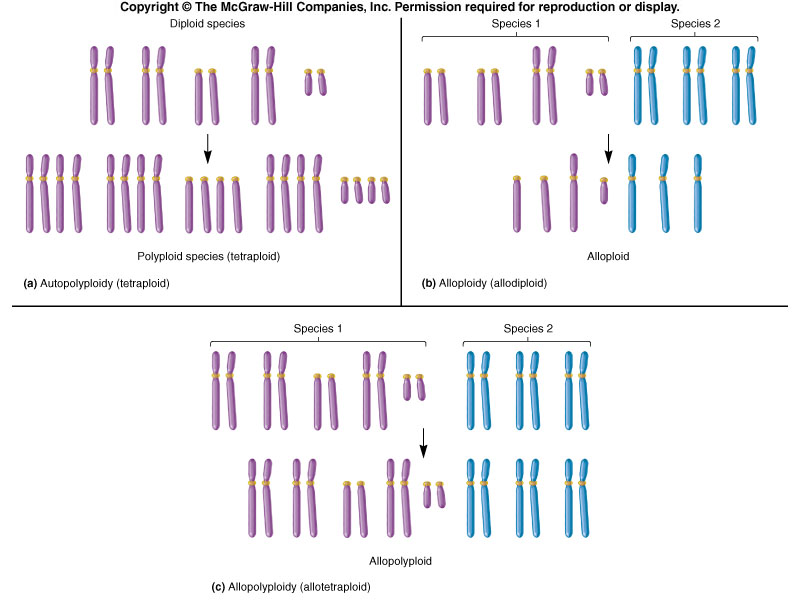 Gamete formation in a diploid
Meiosis
B
A
B
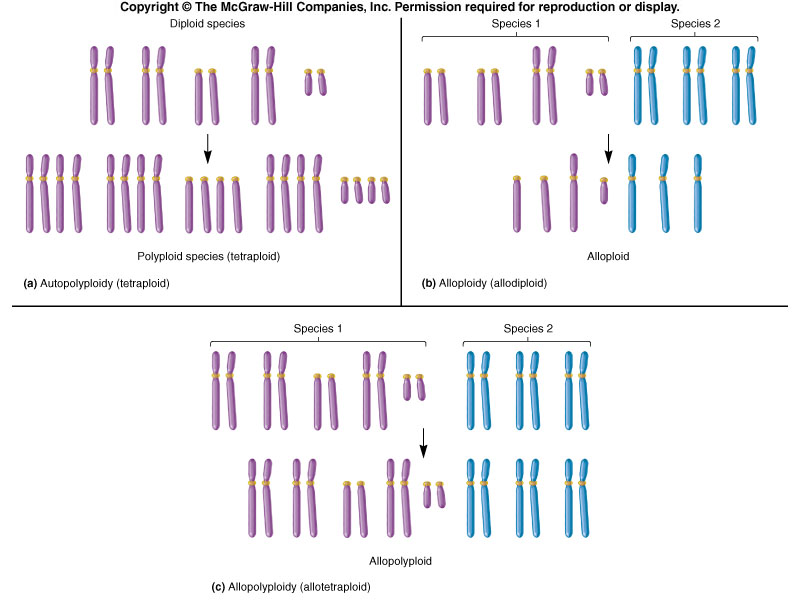 n=3
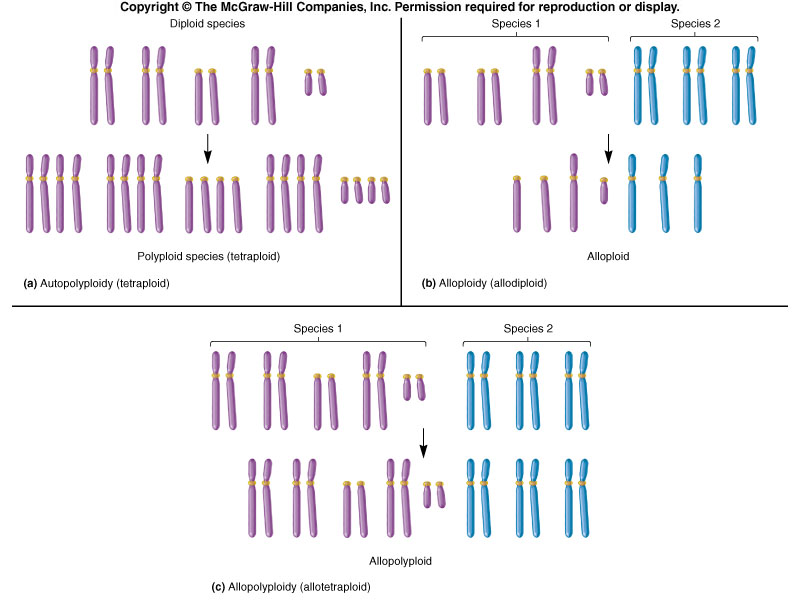 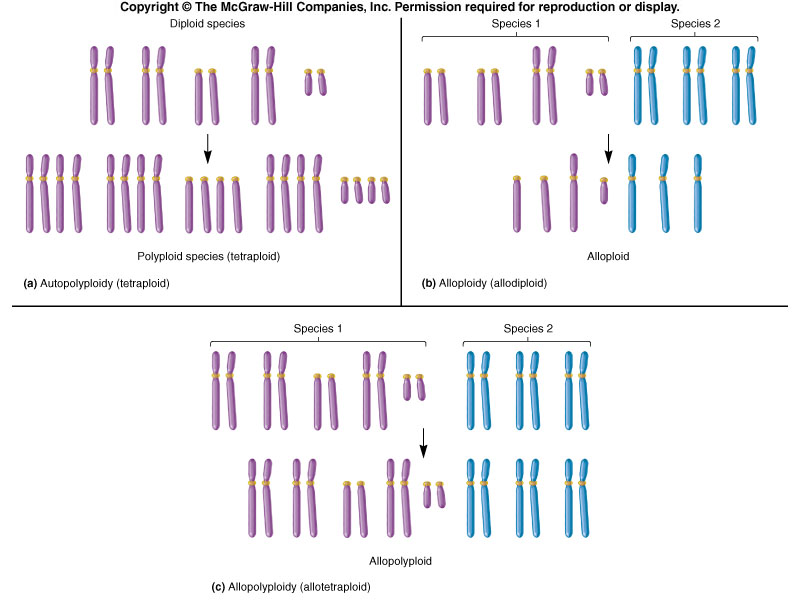 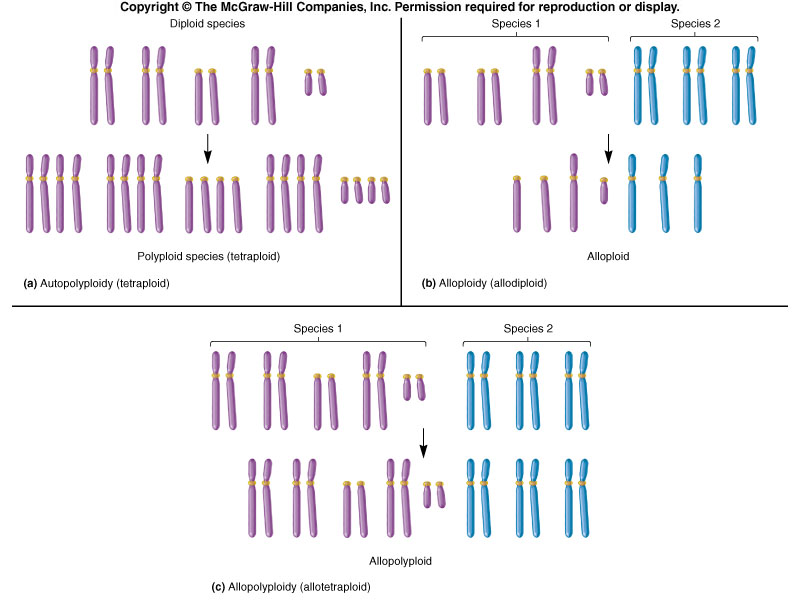 A
n=3
2n=6
2
Diploid meiosis
Marc Stift
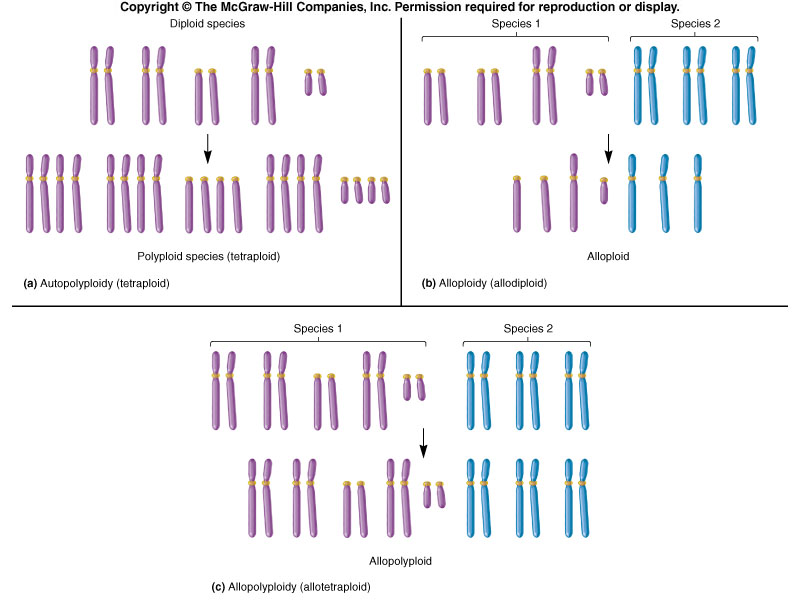 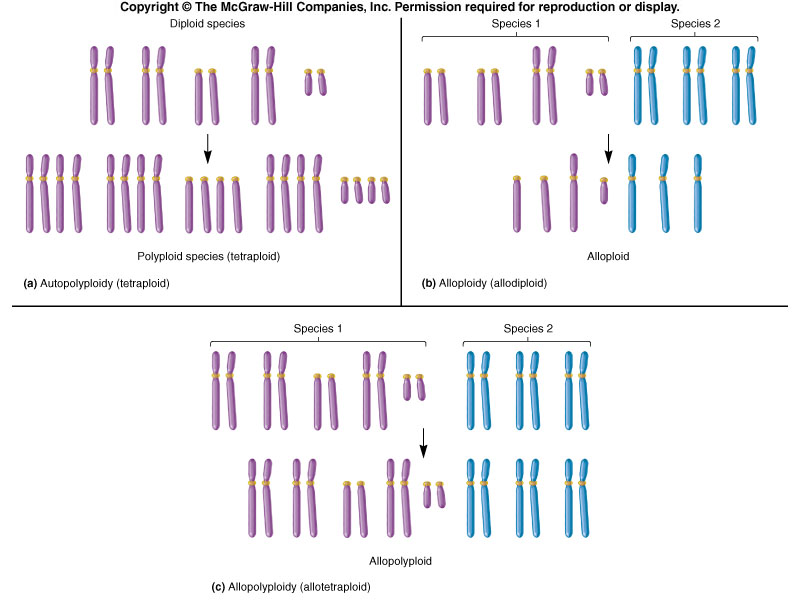 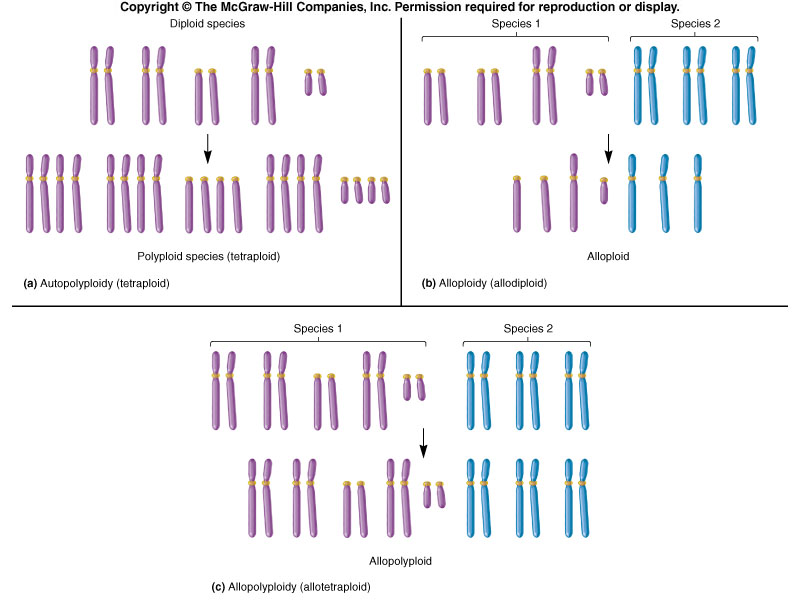 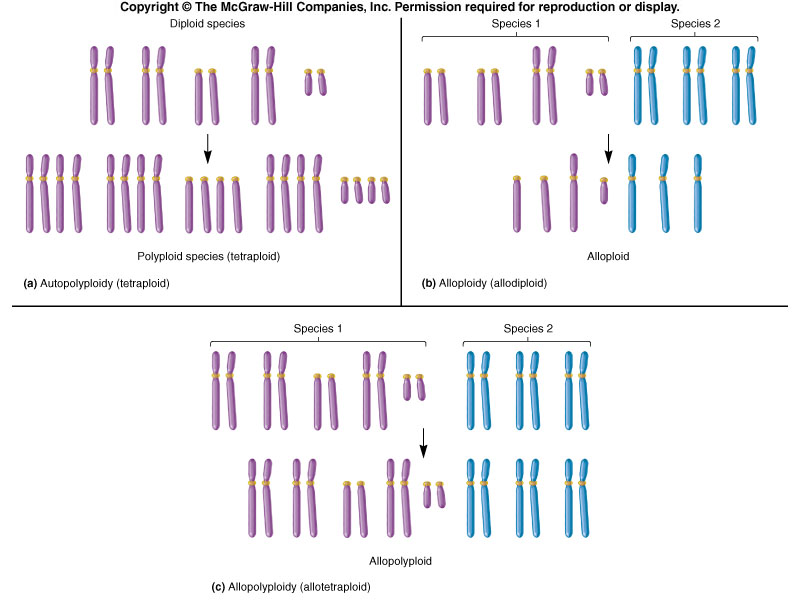 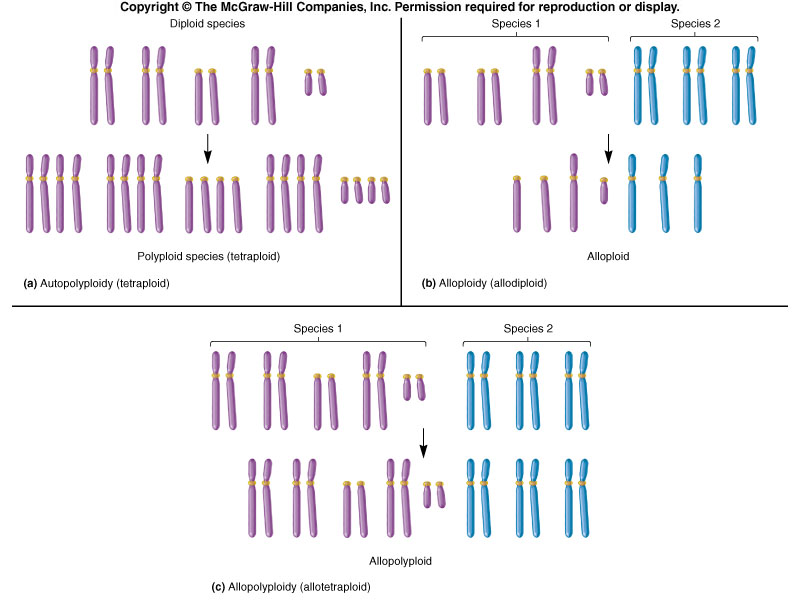 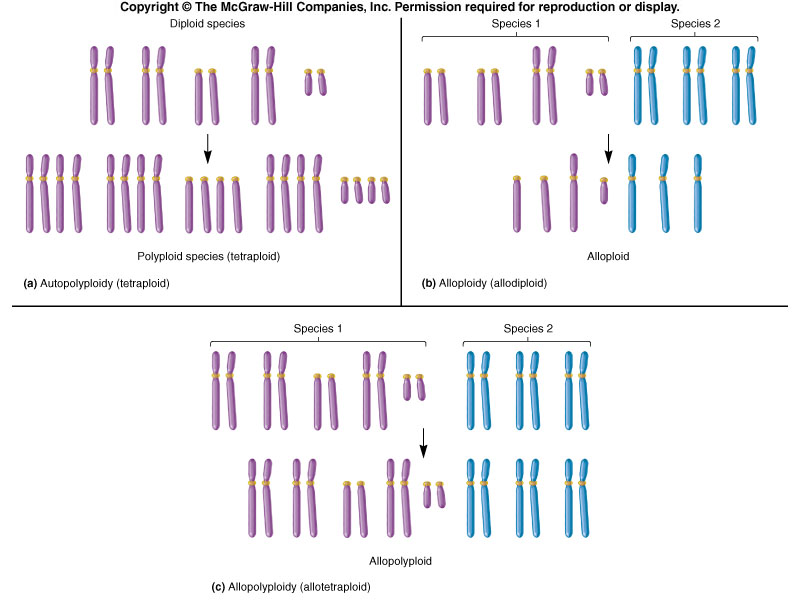 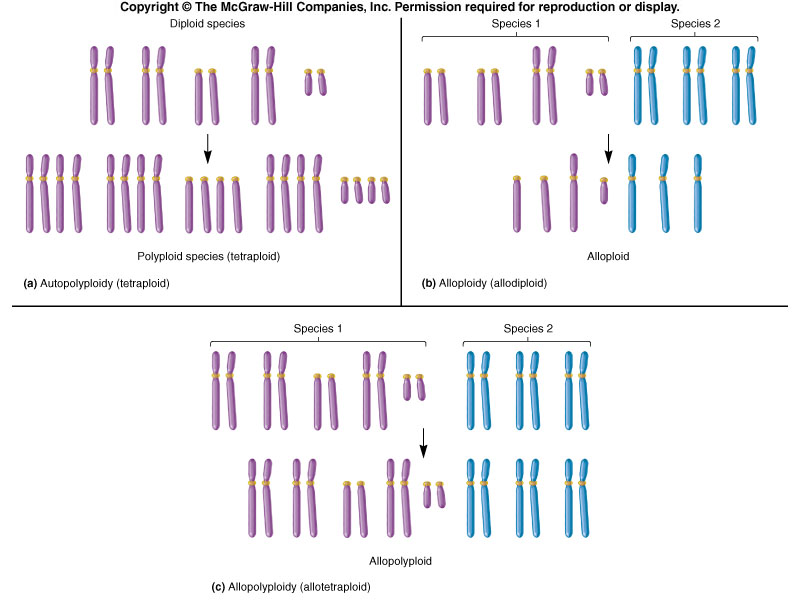 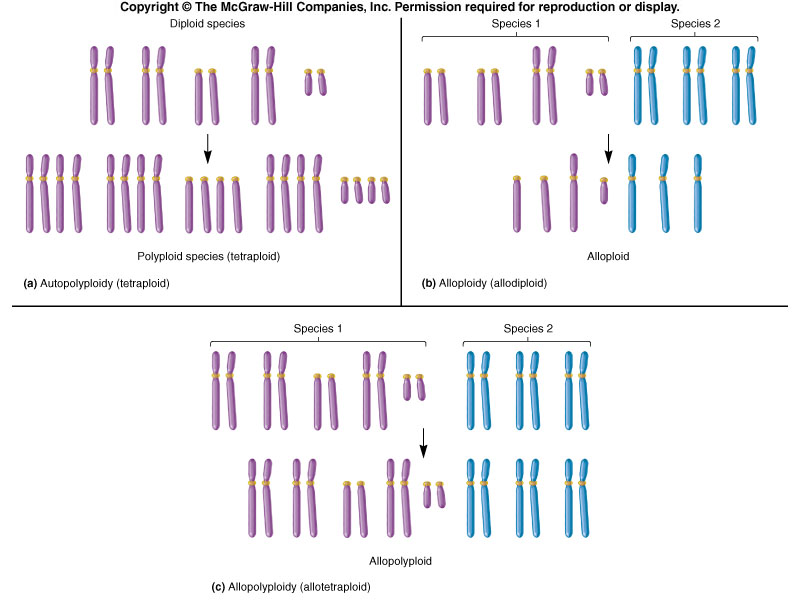 Gamete formation in a diploid
Meiosis
B
A
B
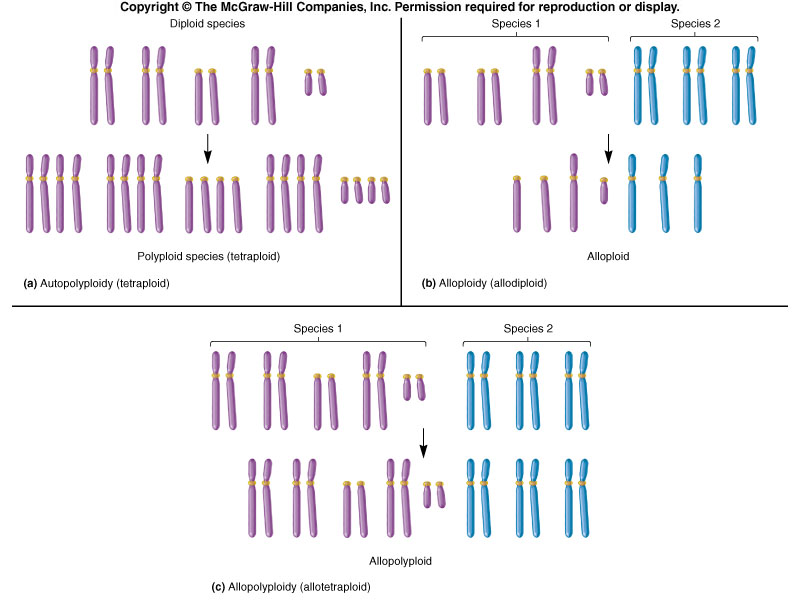 n=3
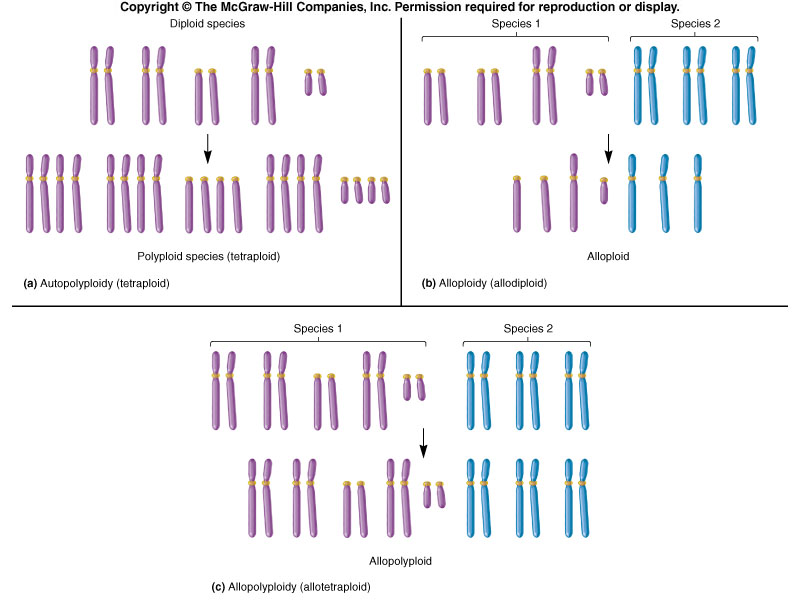 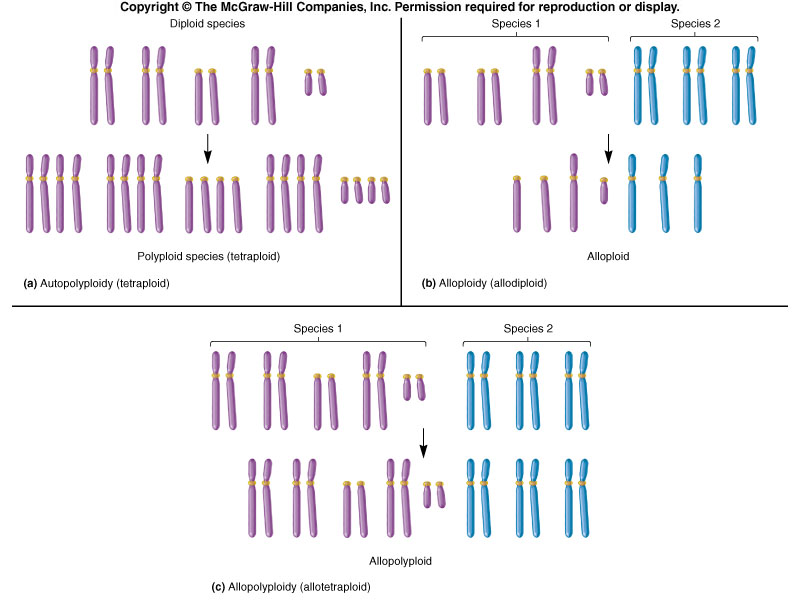 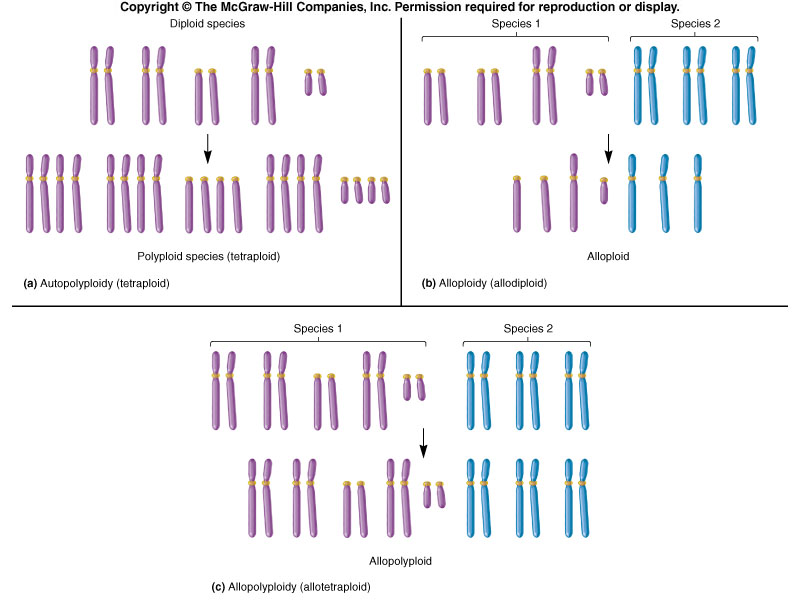 A
n=3
2n=6
A and B symbolize allelic states of a molecular co-dominant marker (for example a microsatellite)
AGCTAGTCGATCGATTATTCATATATATATATATATATCCAGACGTACTGGCATAACCG
=
AGCTAGTCGATCGATTATTC (AT)n CCAGACGTACTGGCATAACCG
3
Polyploid meiosis
Gamete formation in an autotetraploid
Marc Stift
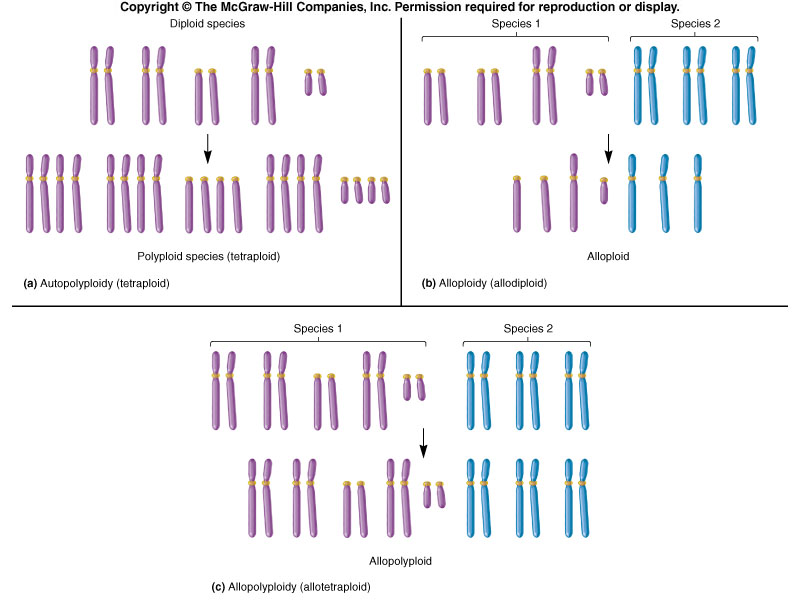 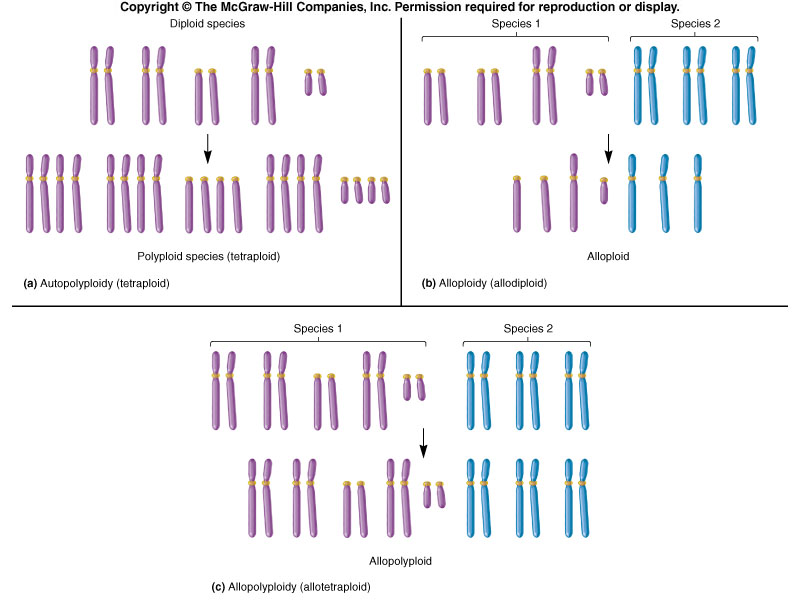 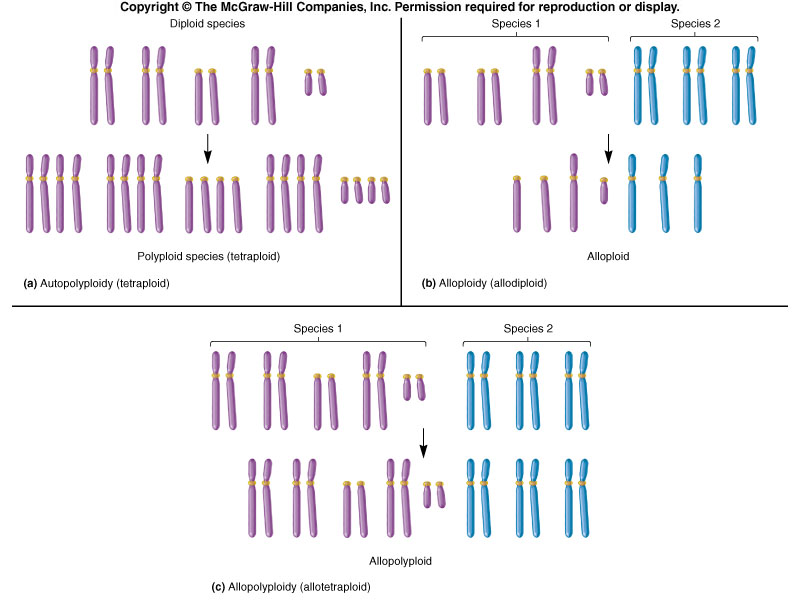 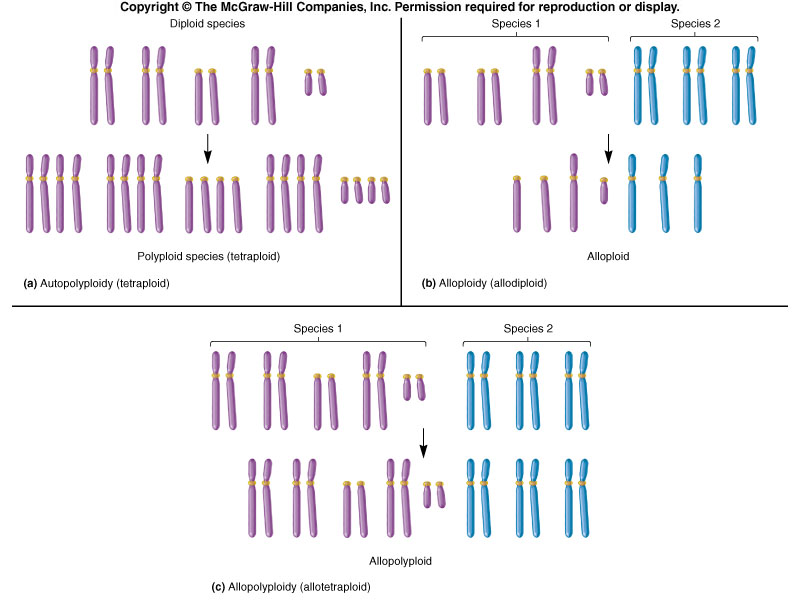 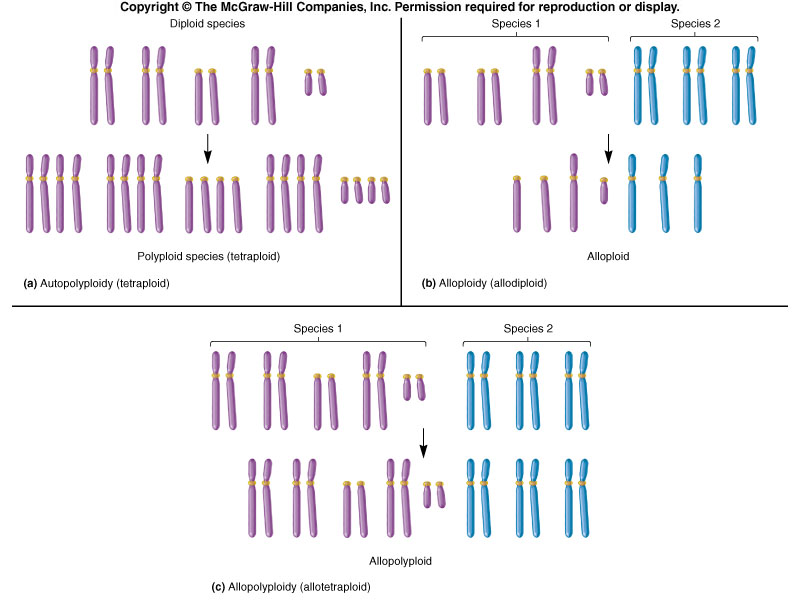 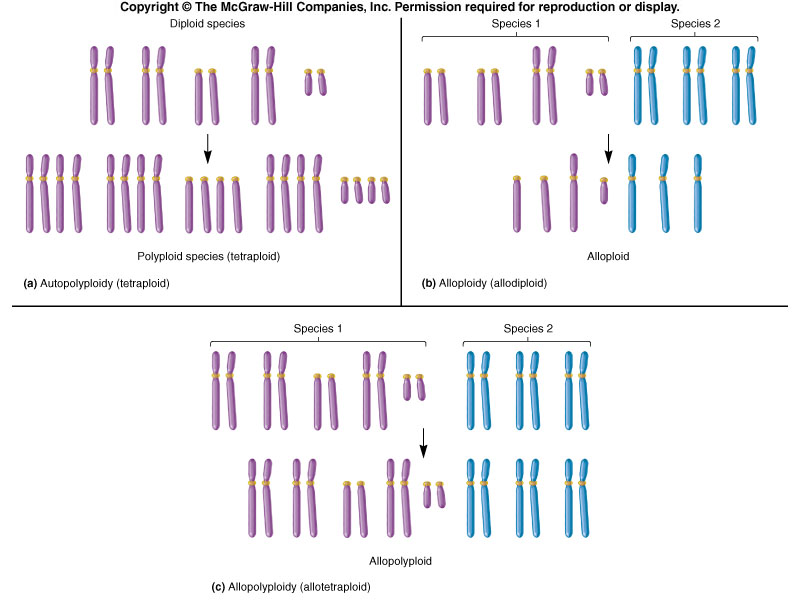 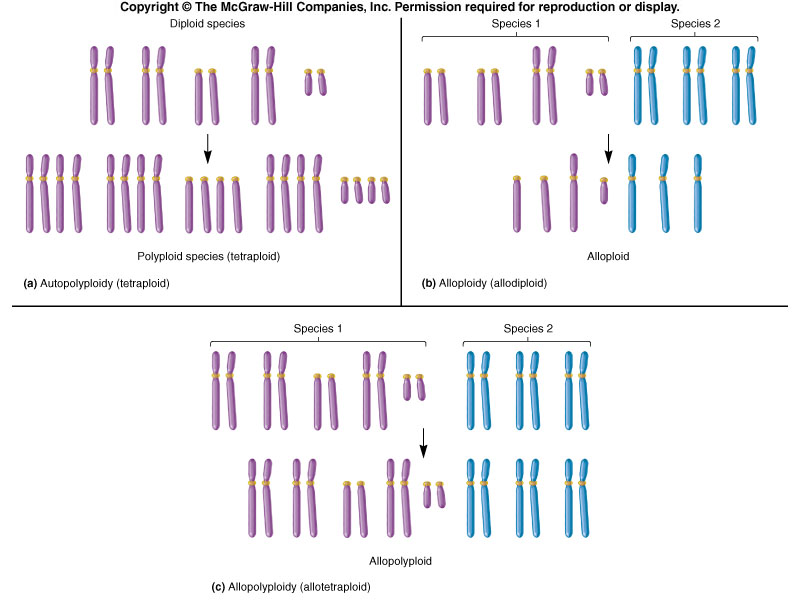 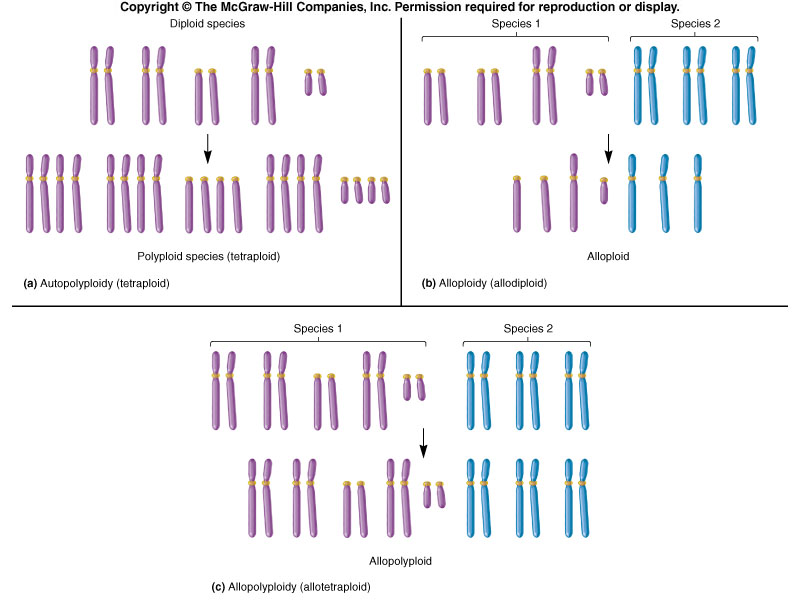 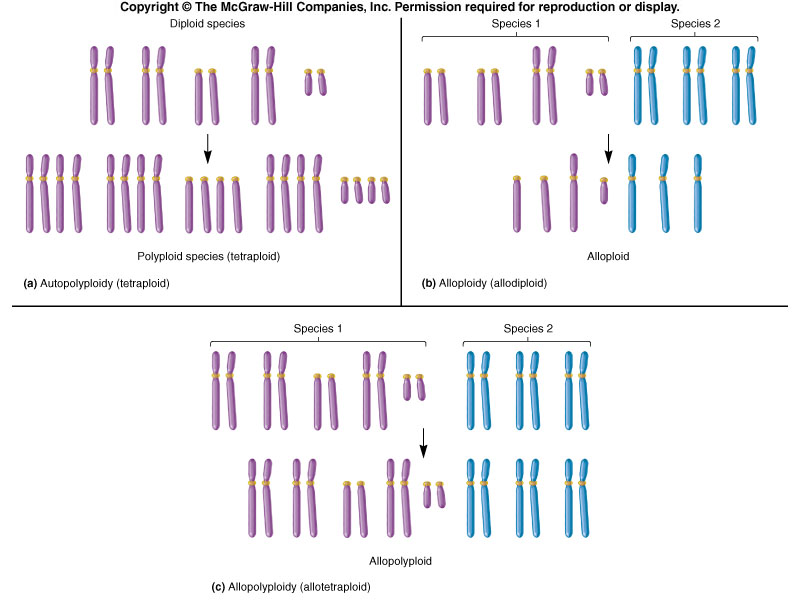 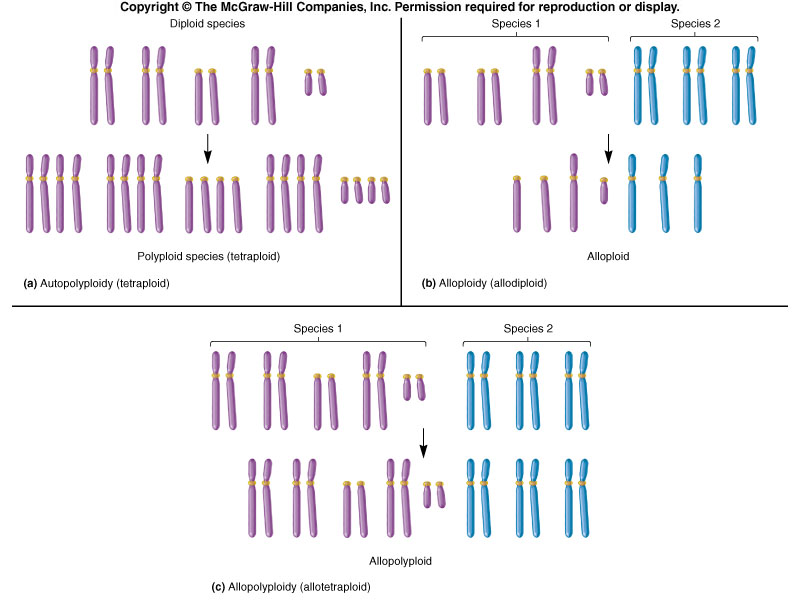 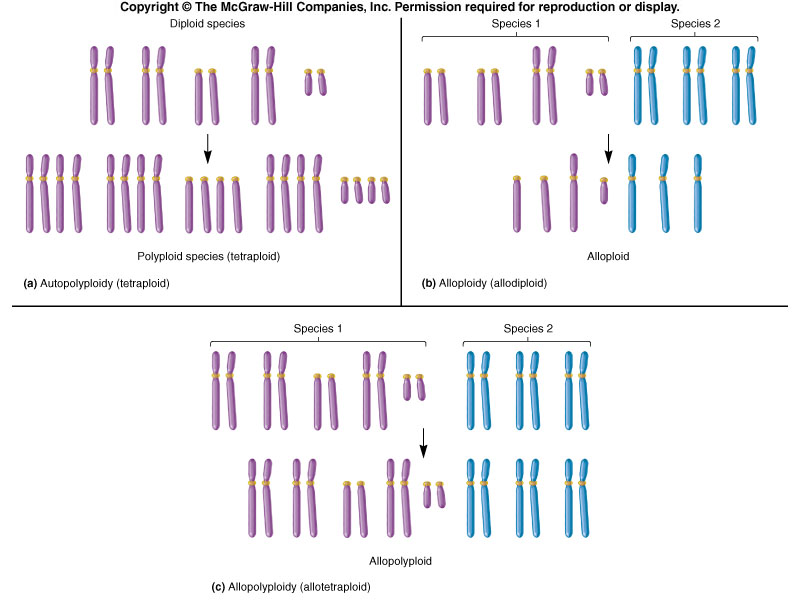 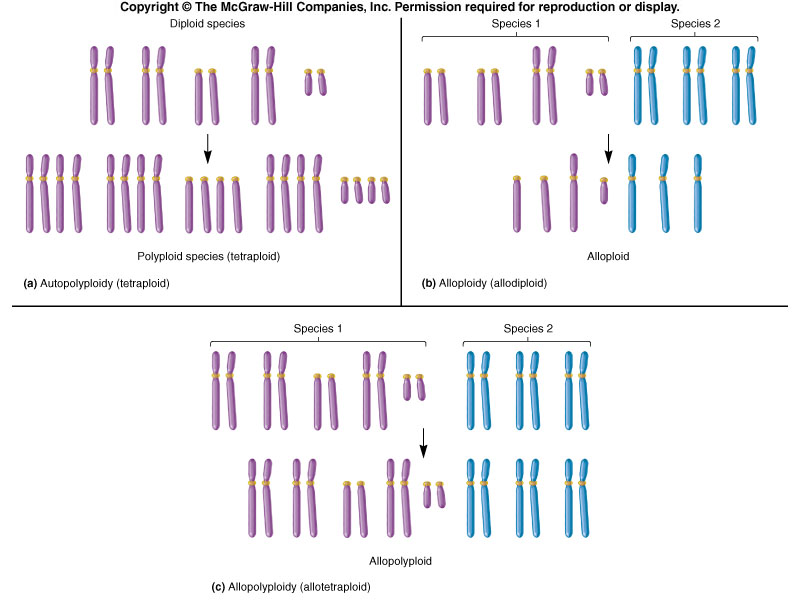 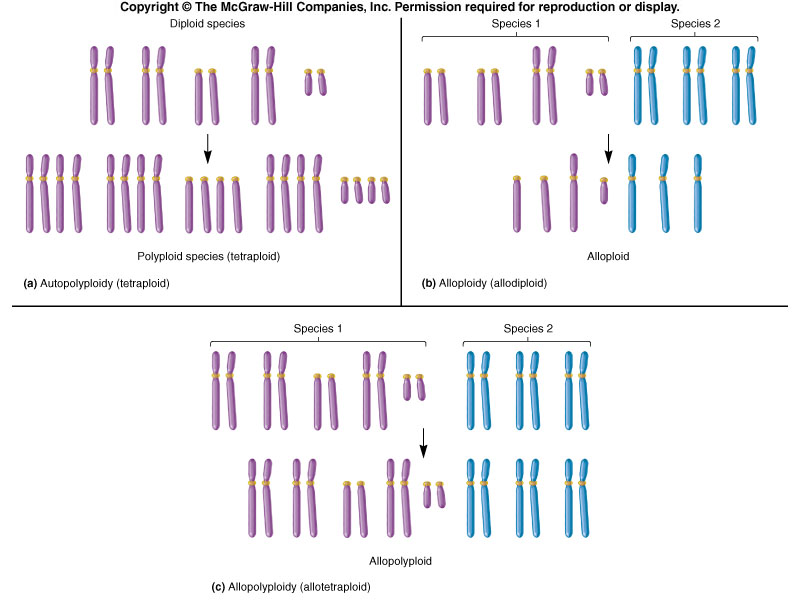 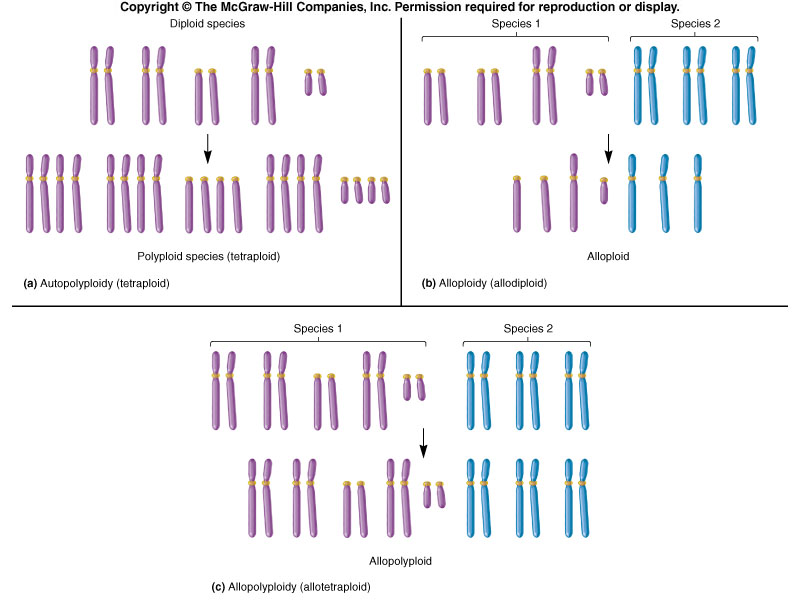 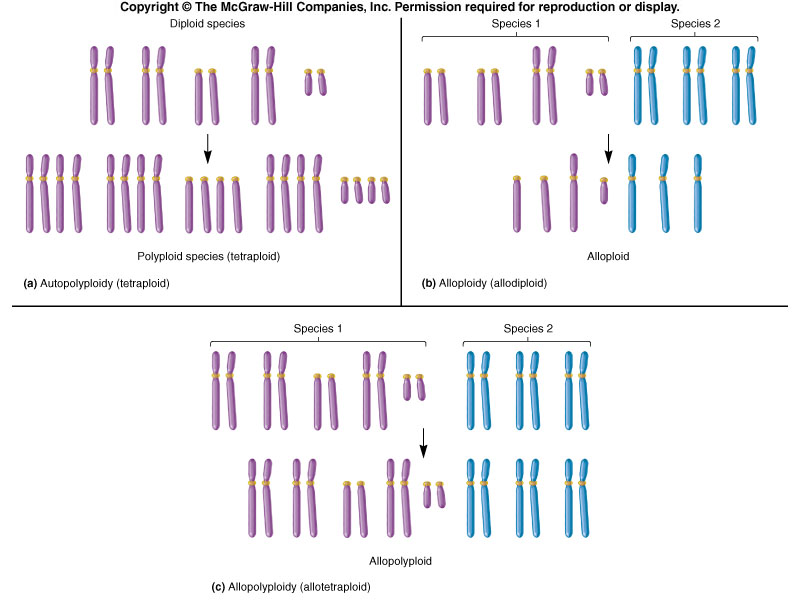 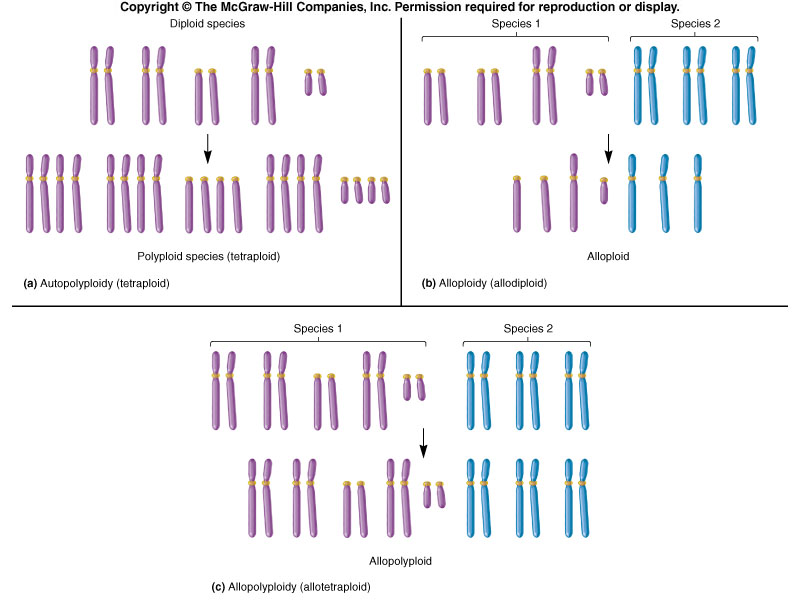 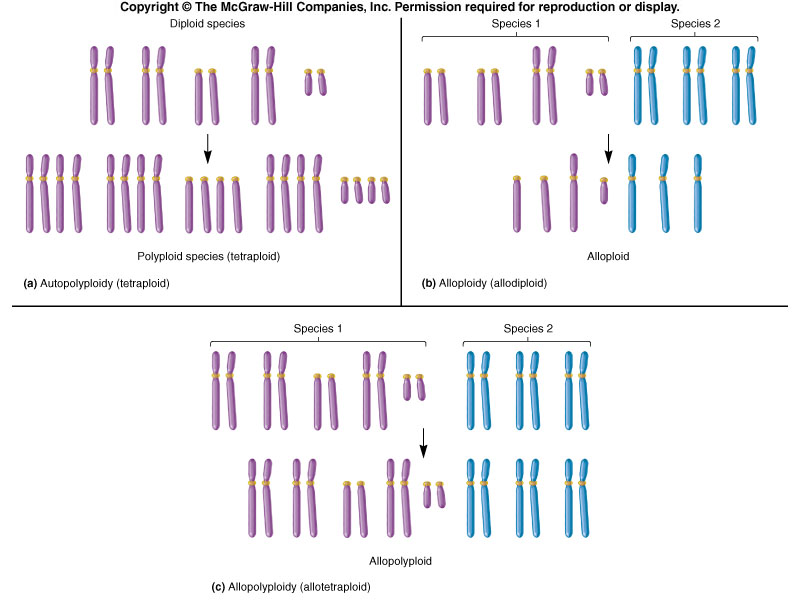 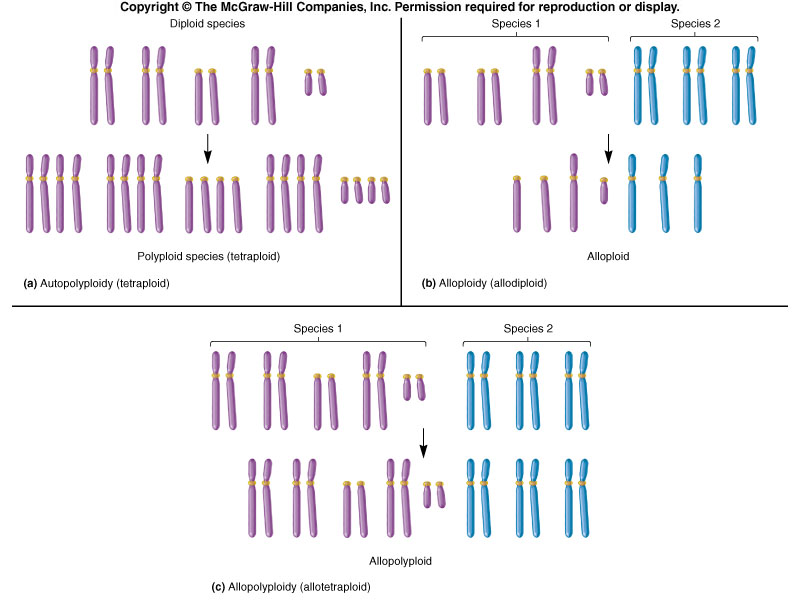 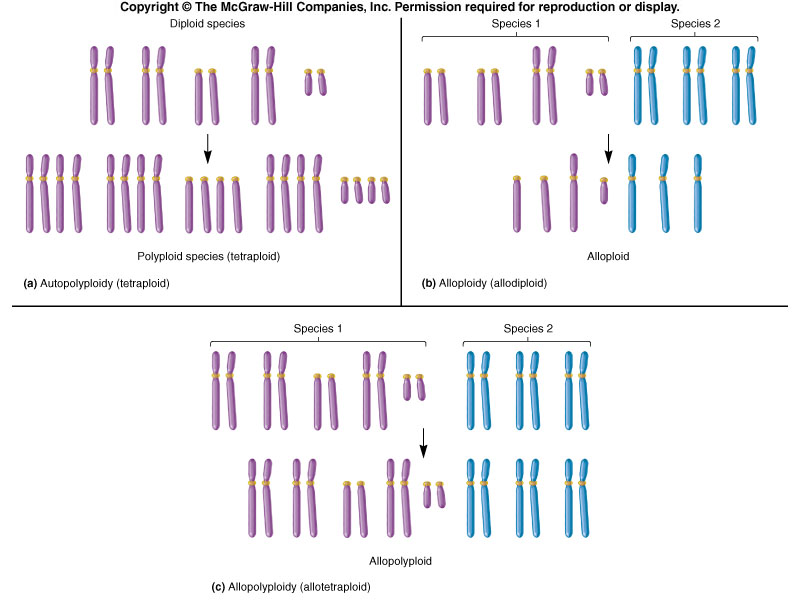 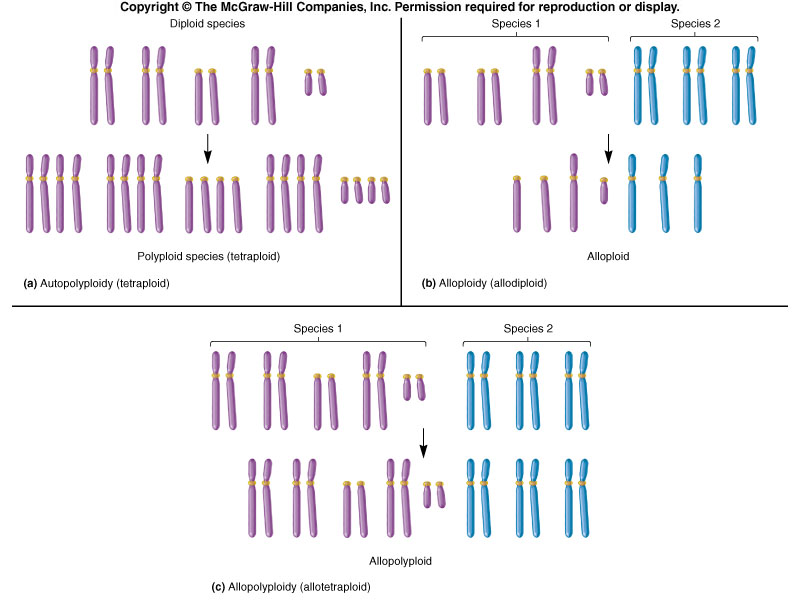 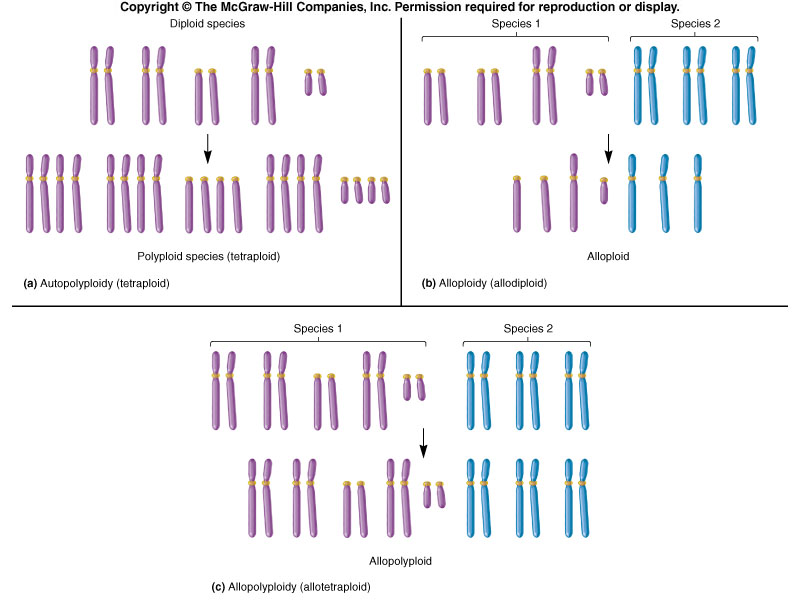 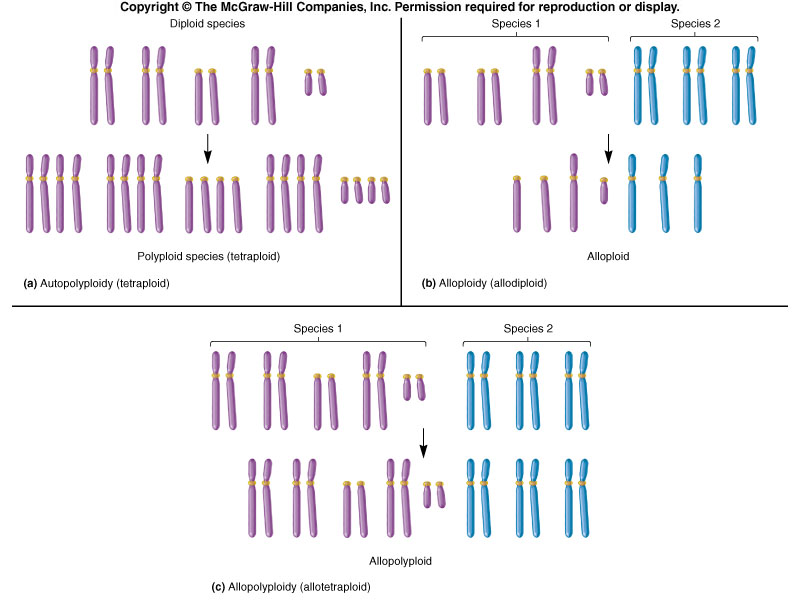 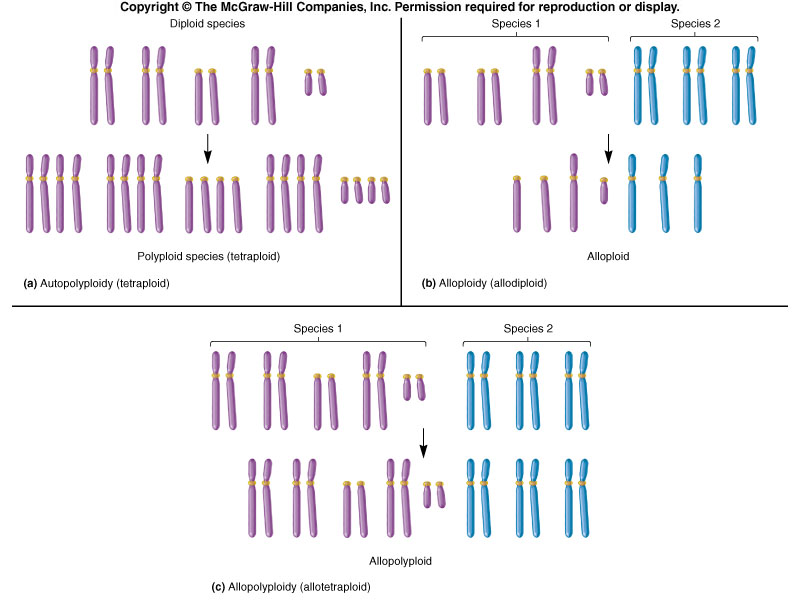 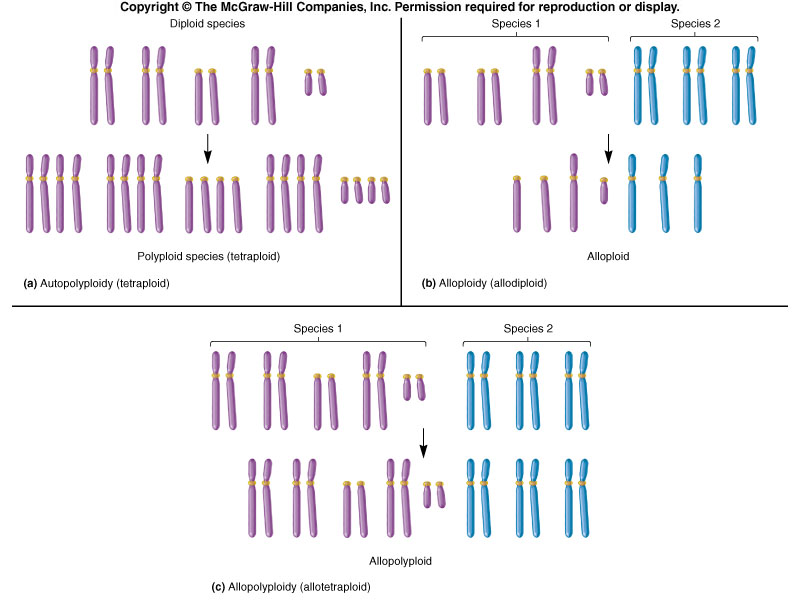 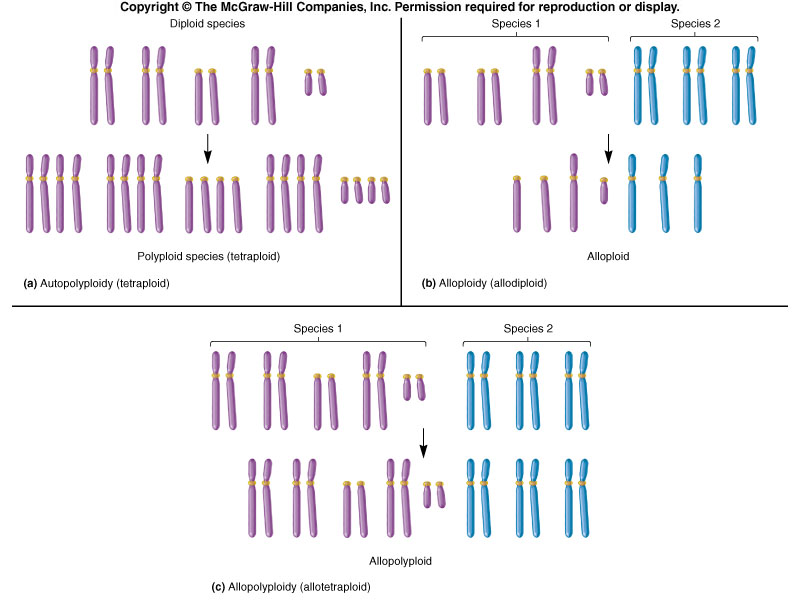 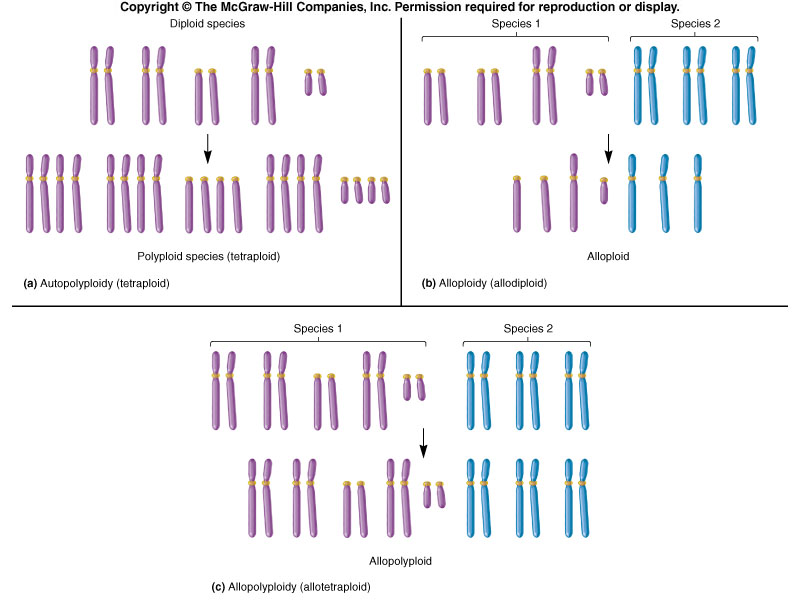 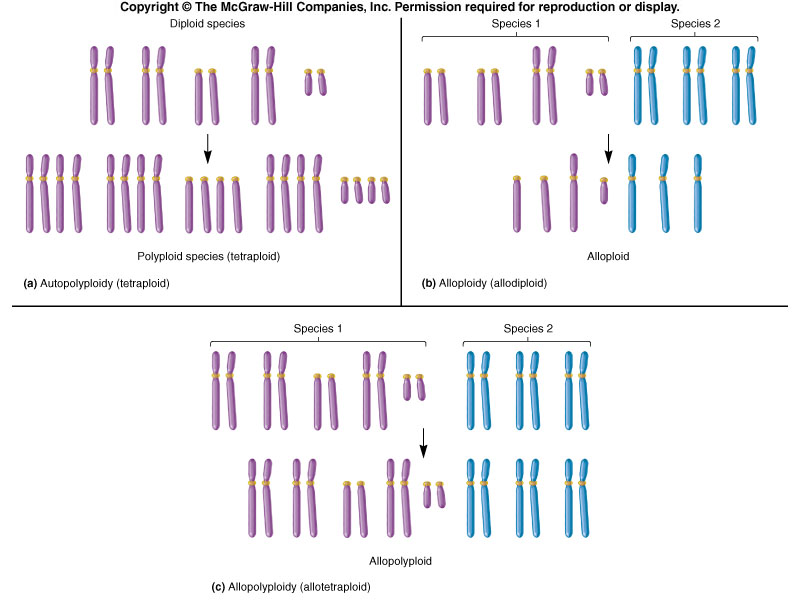 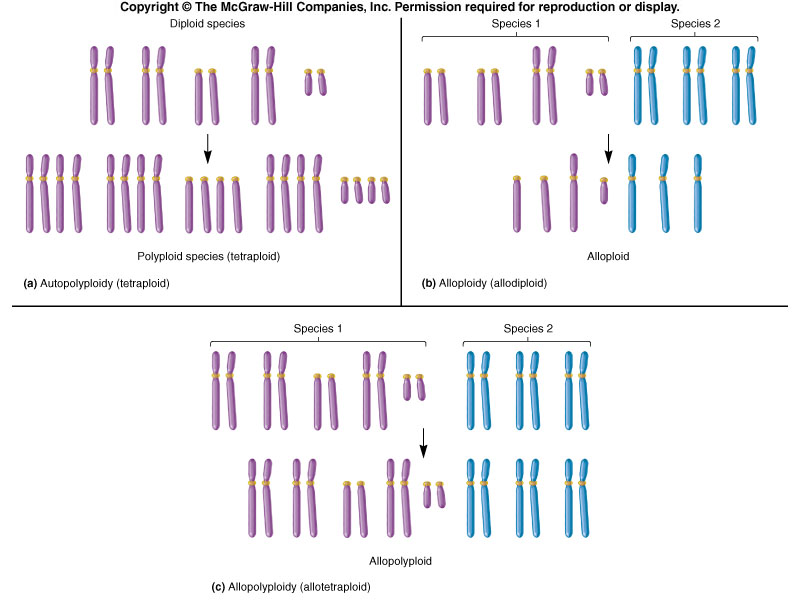 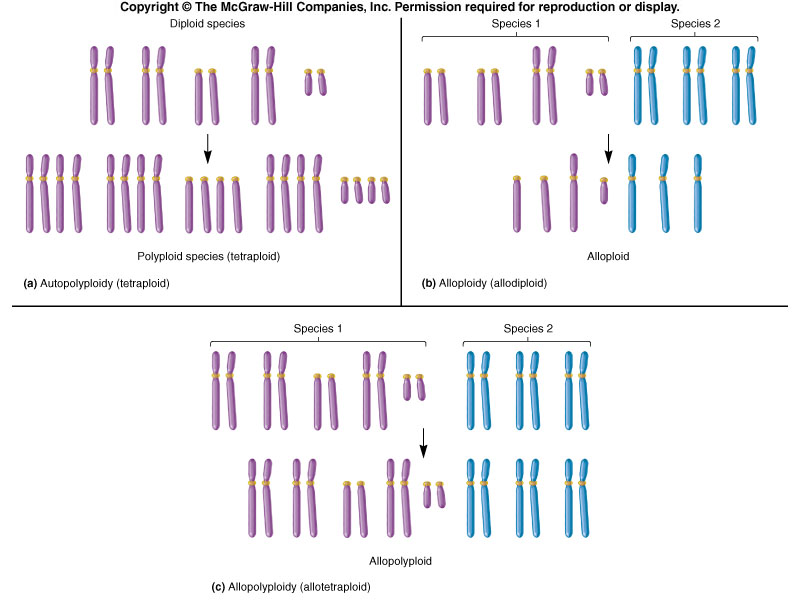 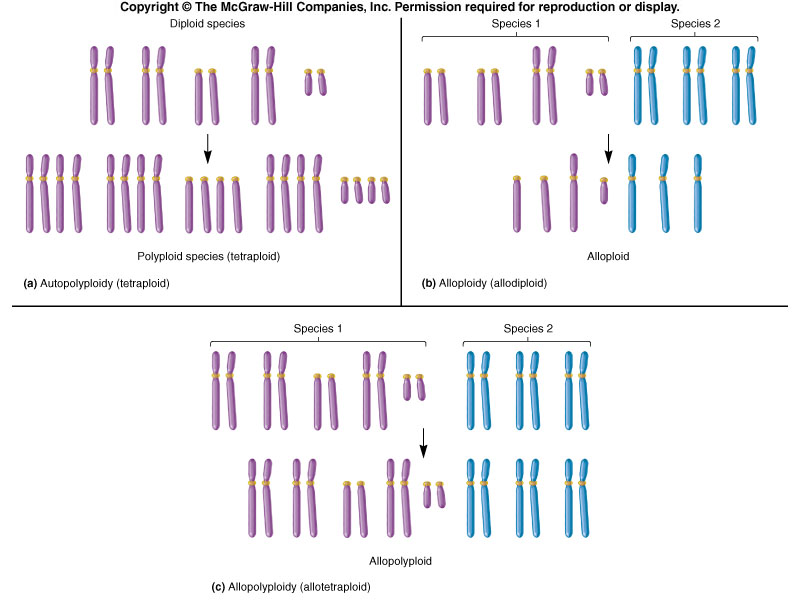 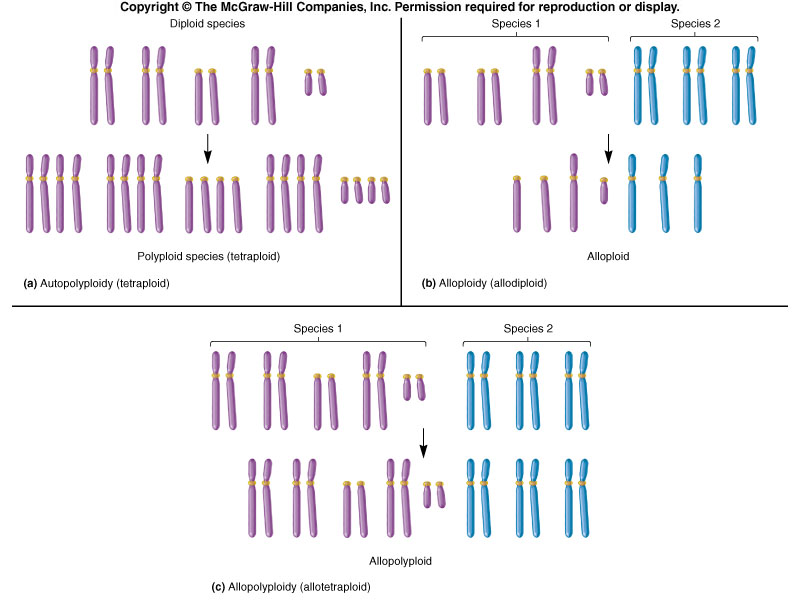 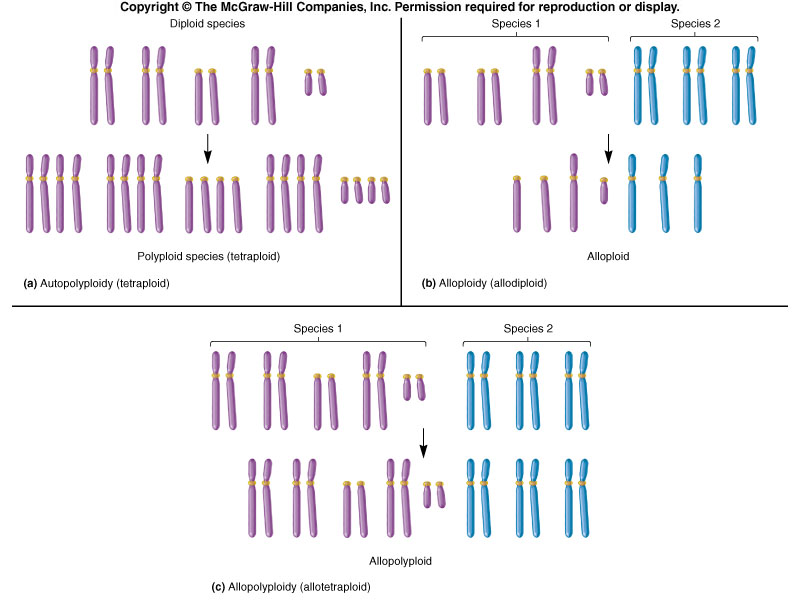 2n=6
2n=6
2n=6
Gamete formation in an allotetraploid
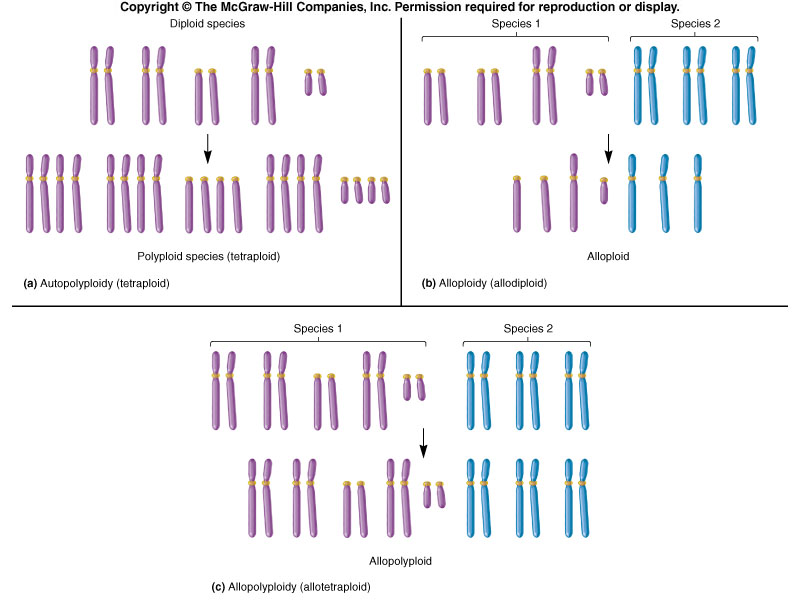 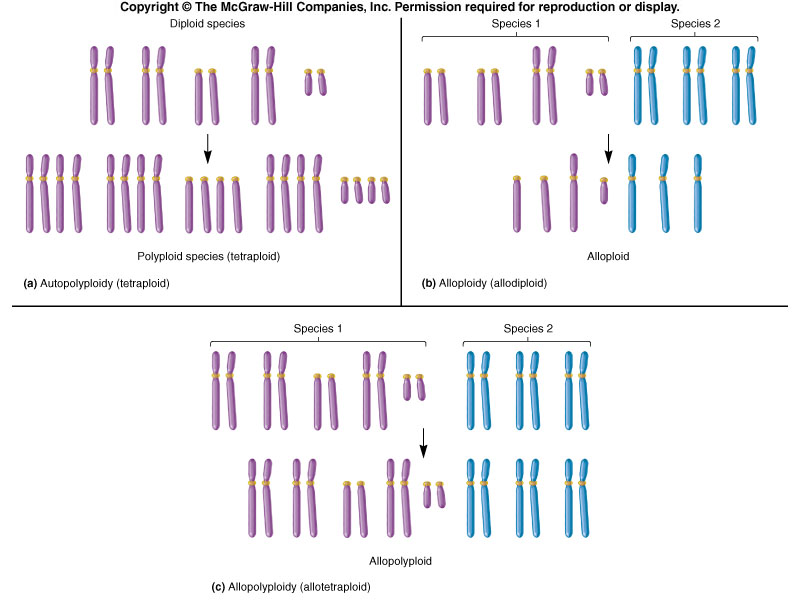 2n=6
2n=6
2n=6
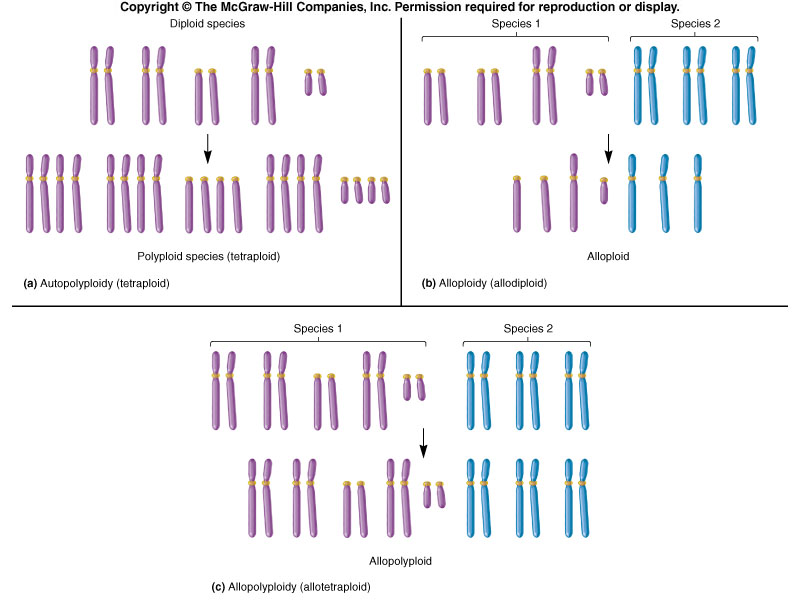 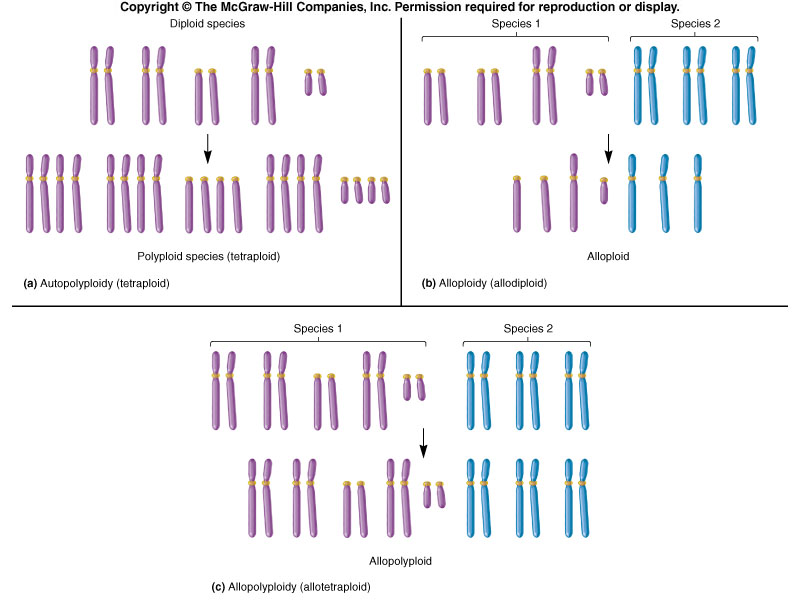 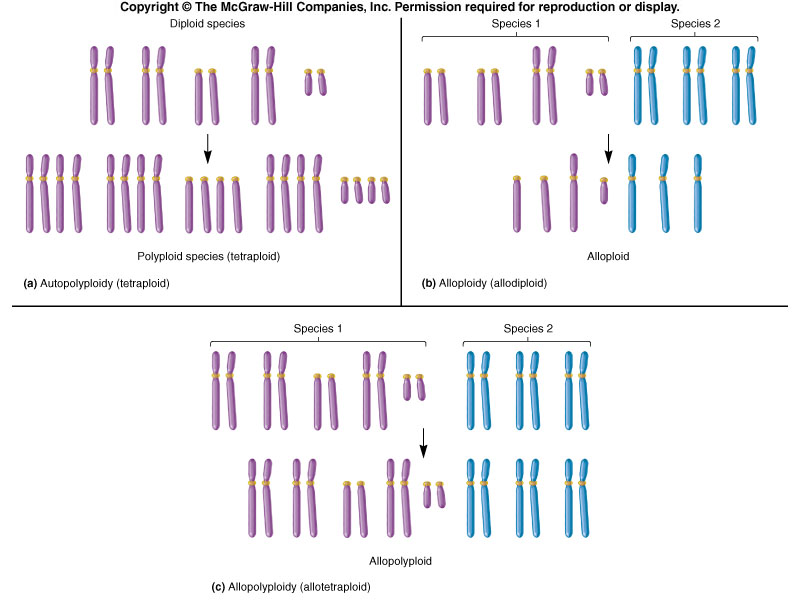 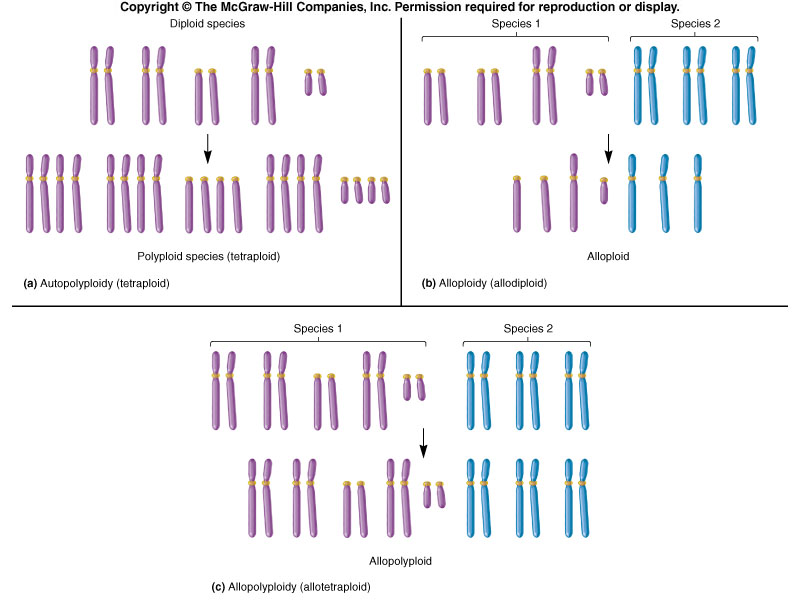 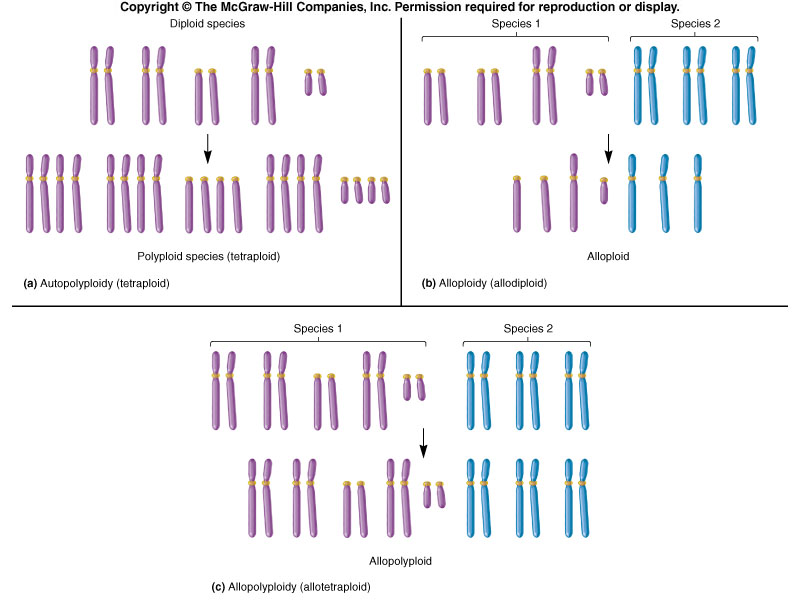 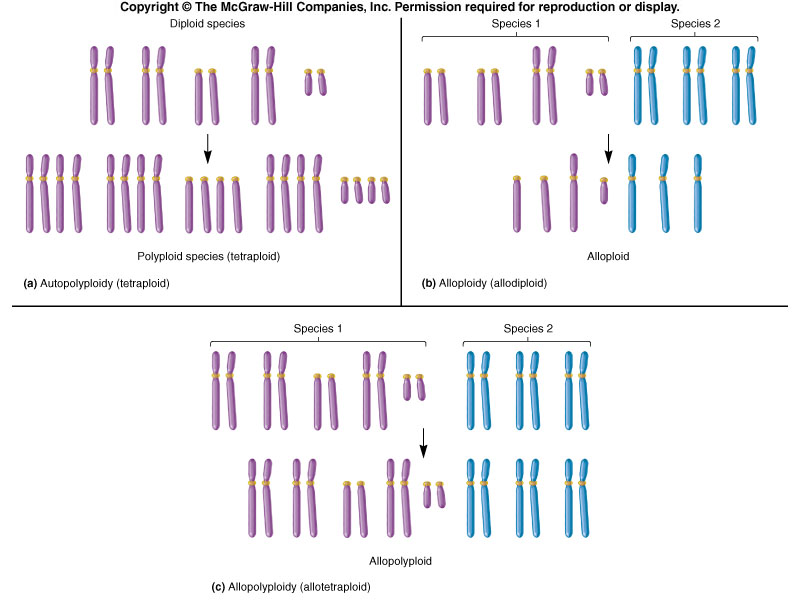 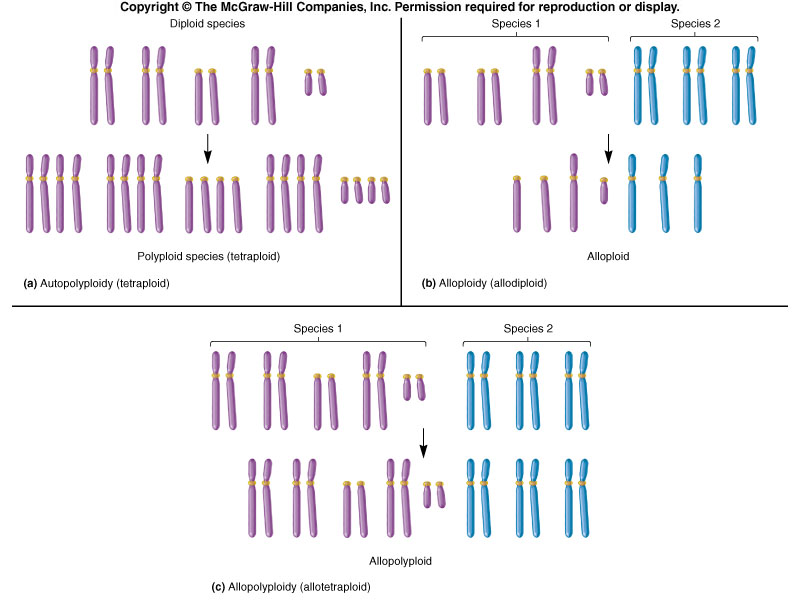 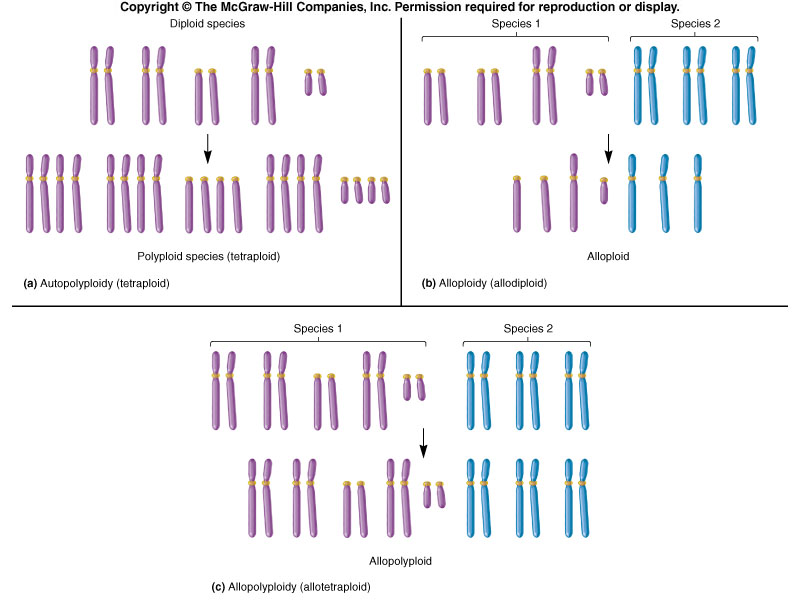 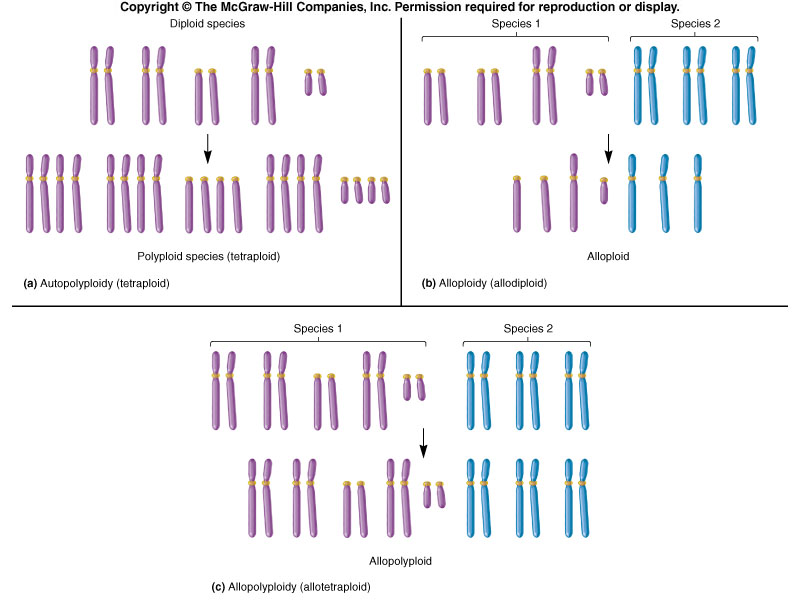 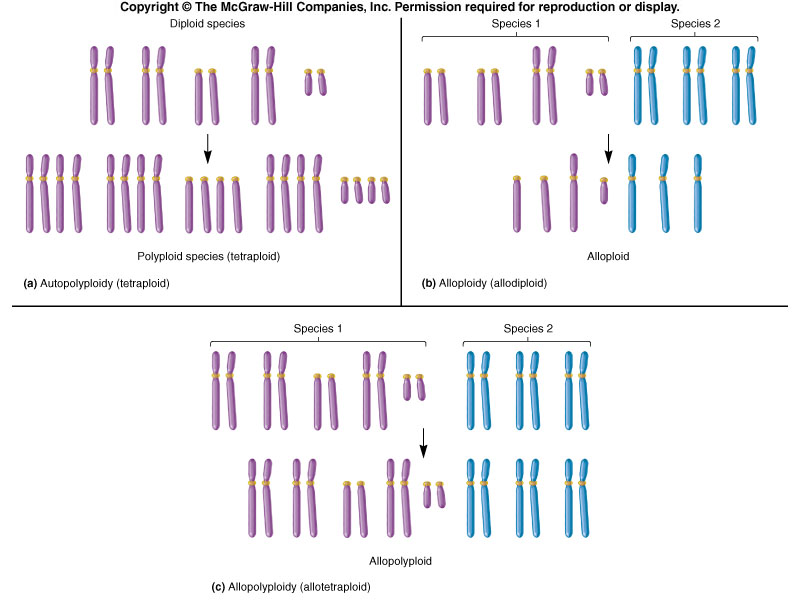 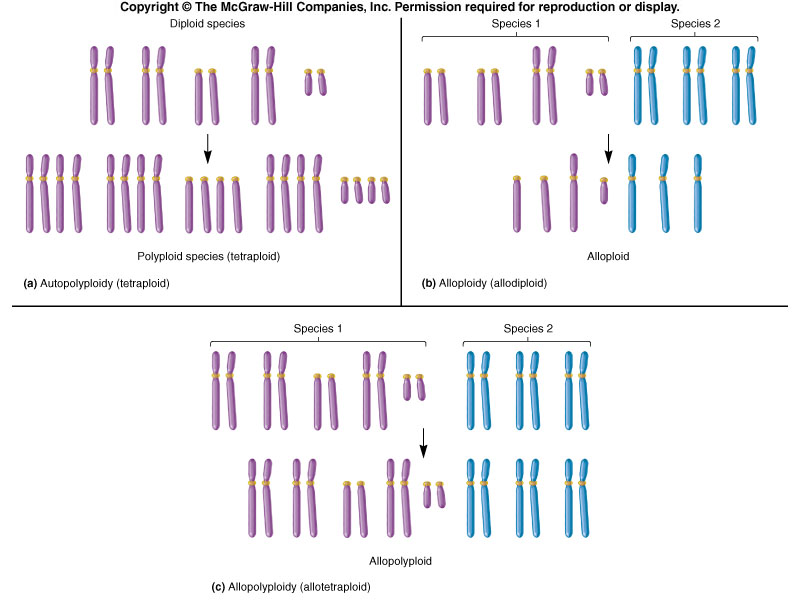 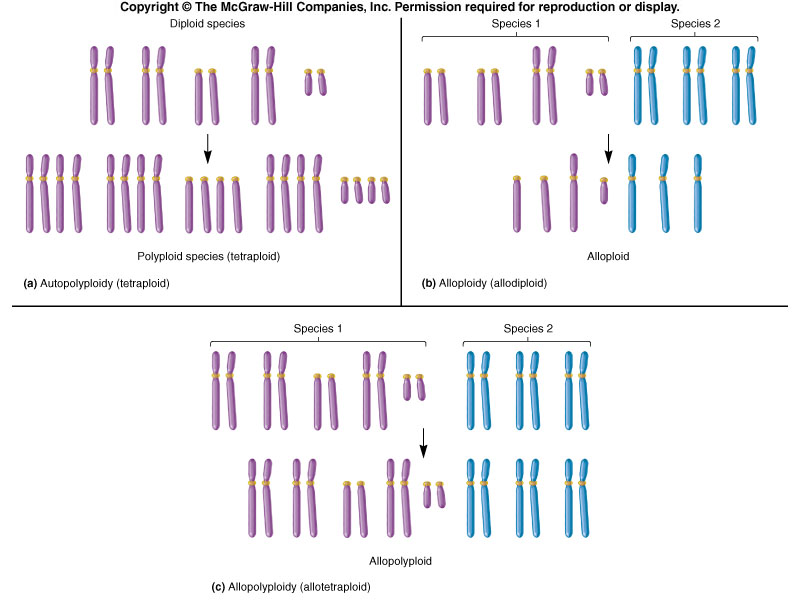 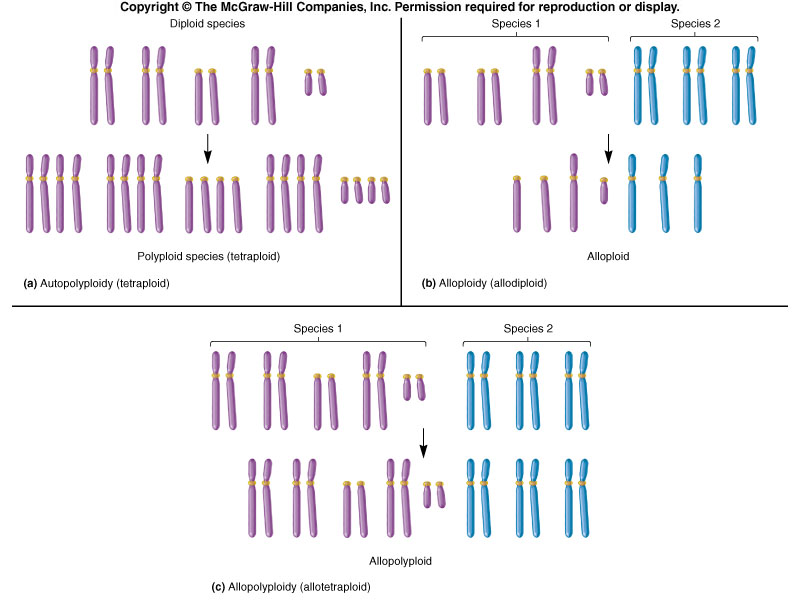 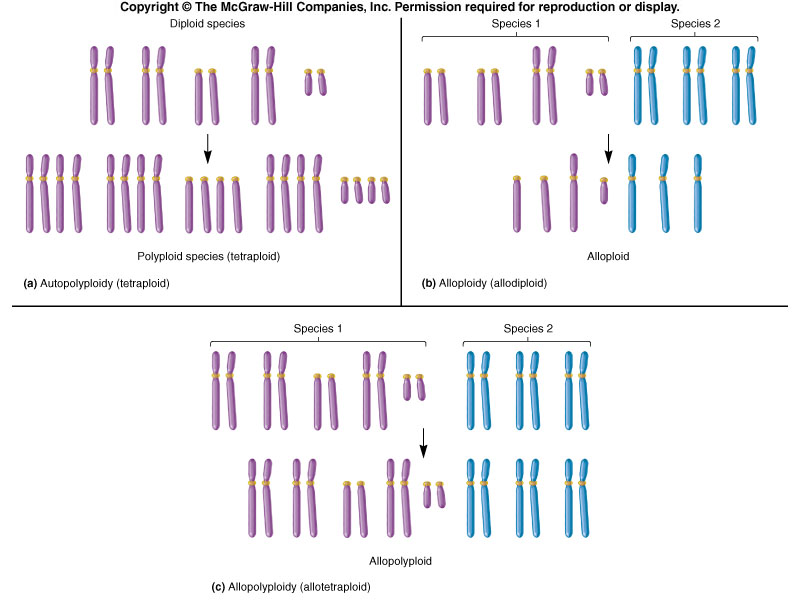 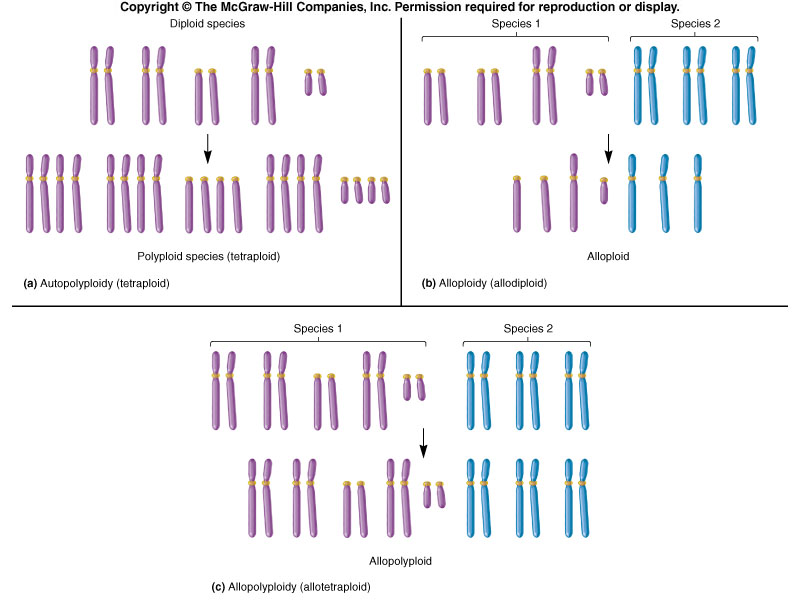 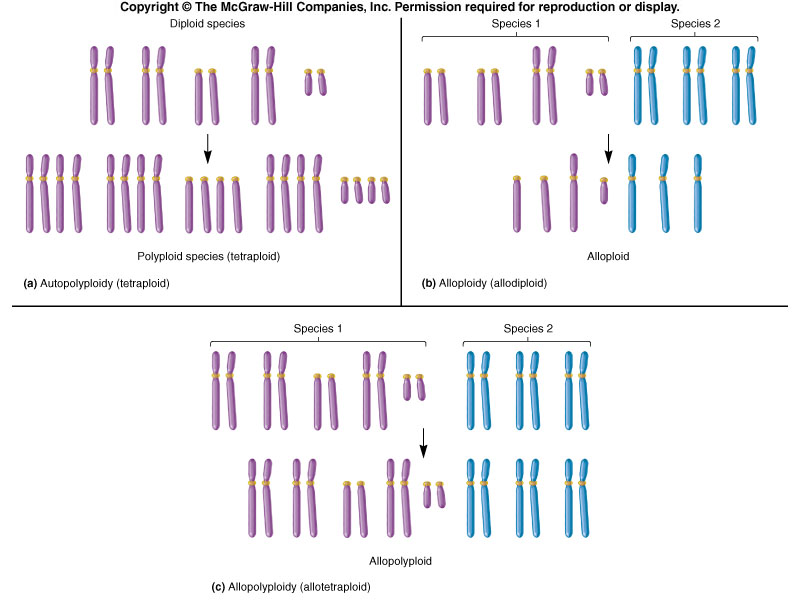 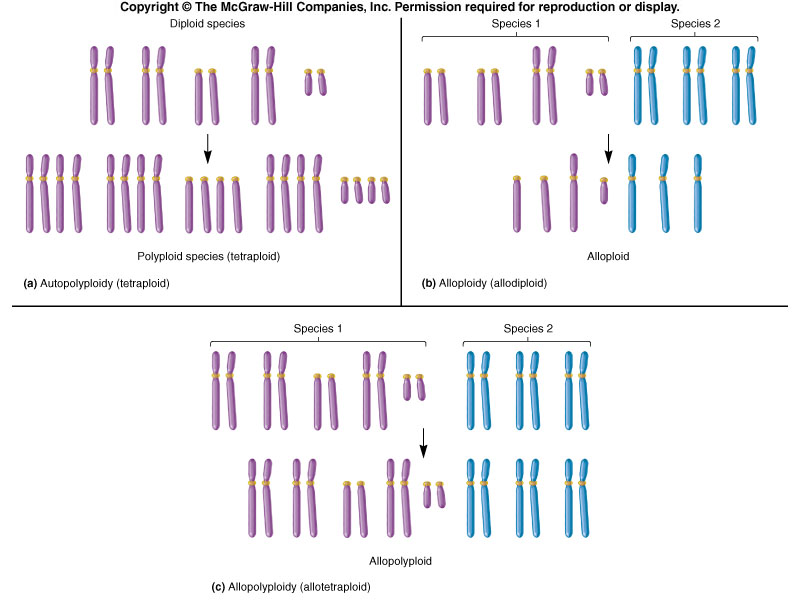 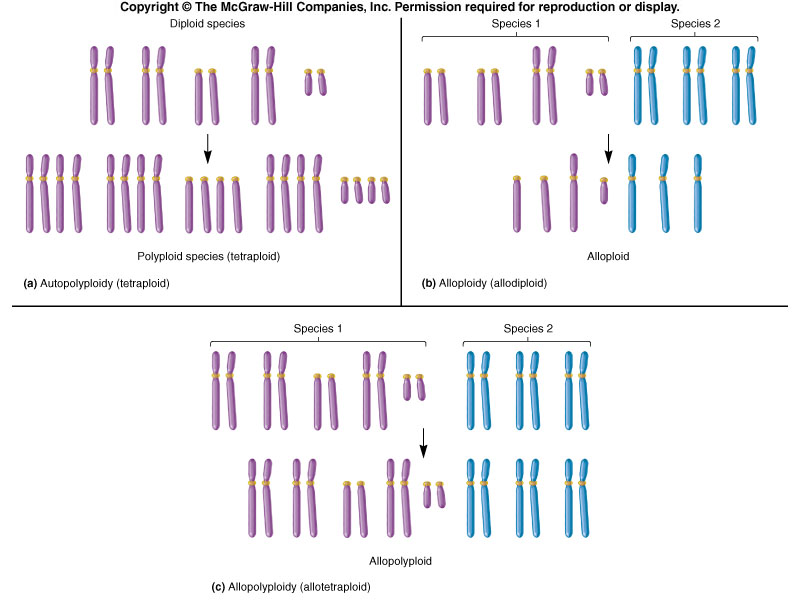 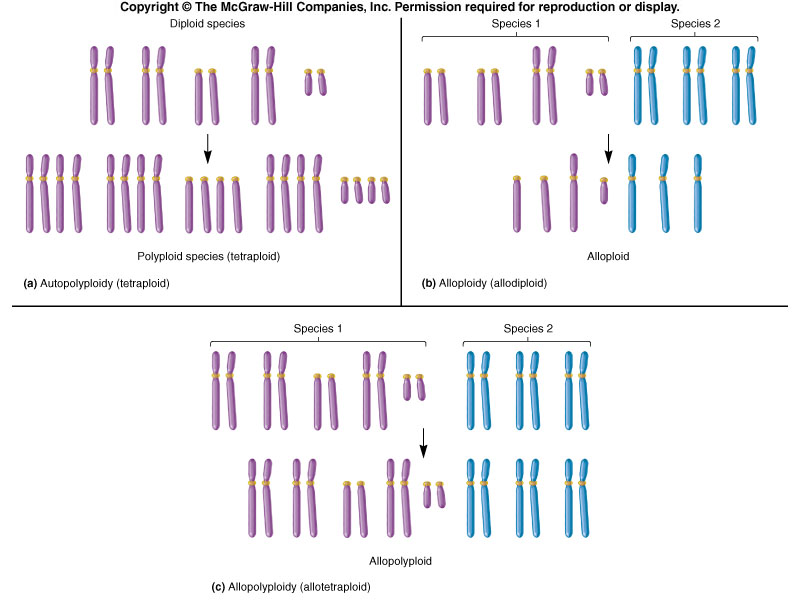 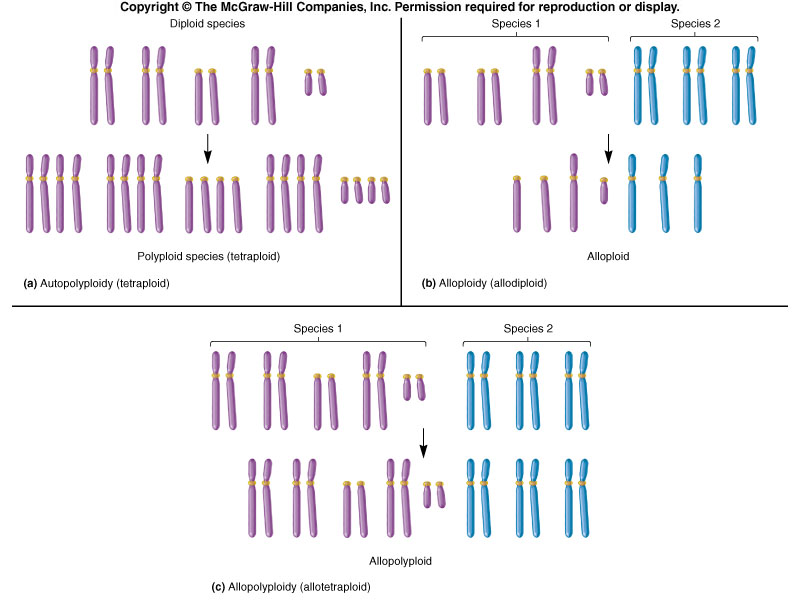 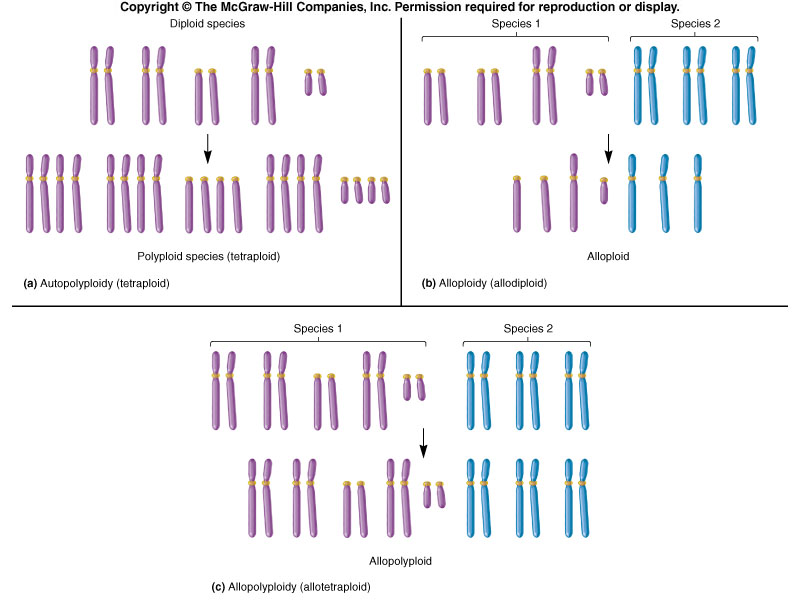 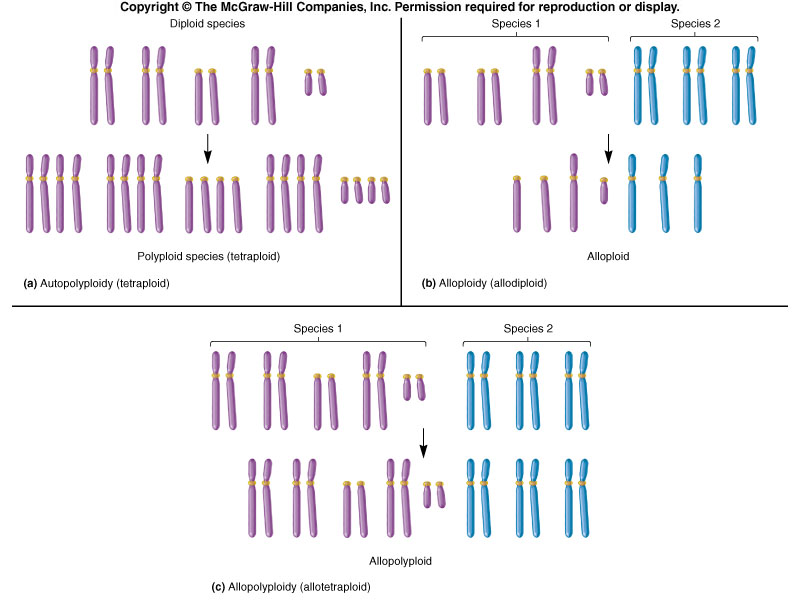 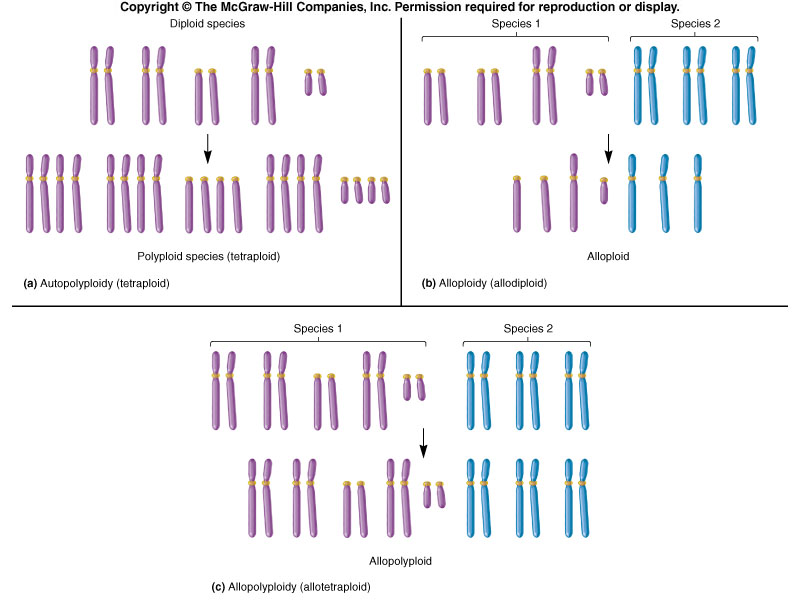 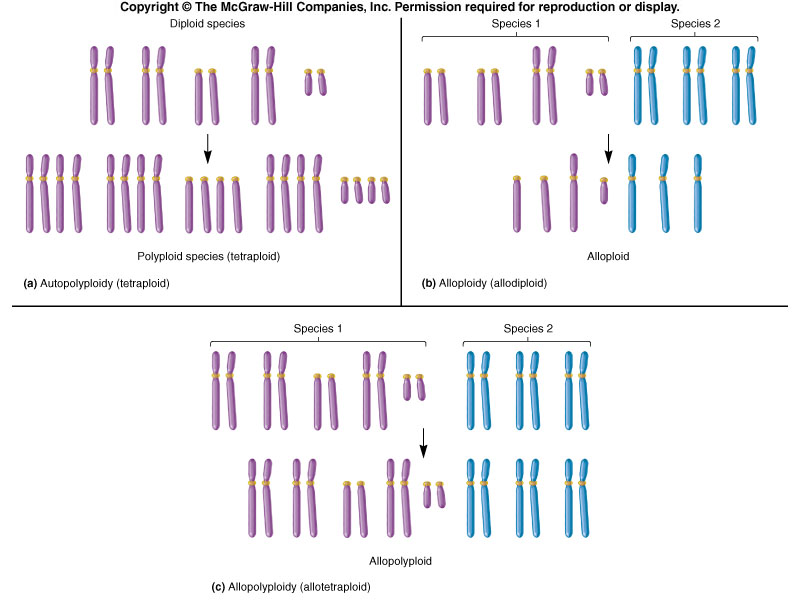 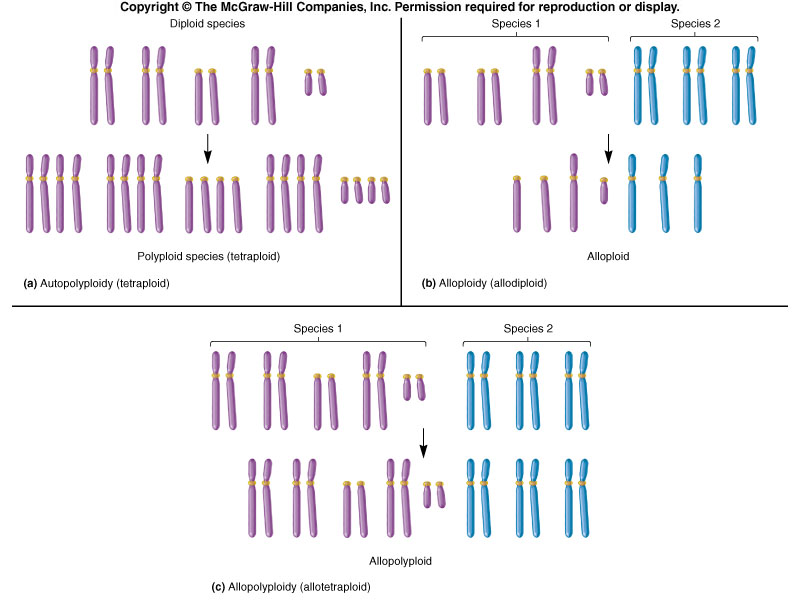 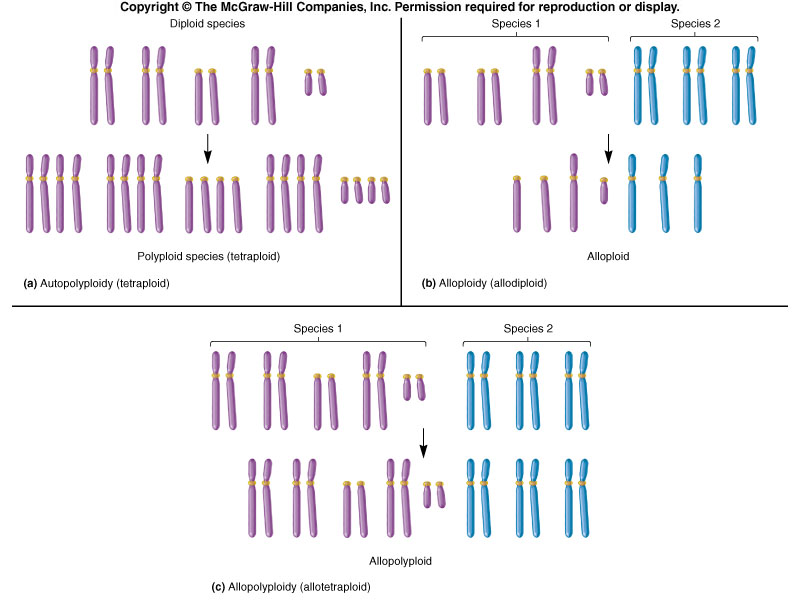 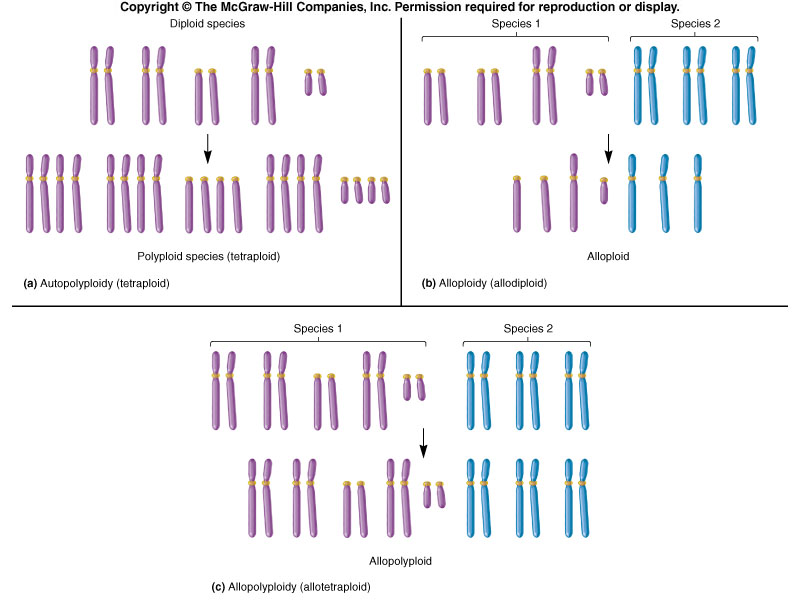 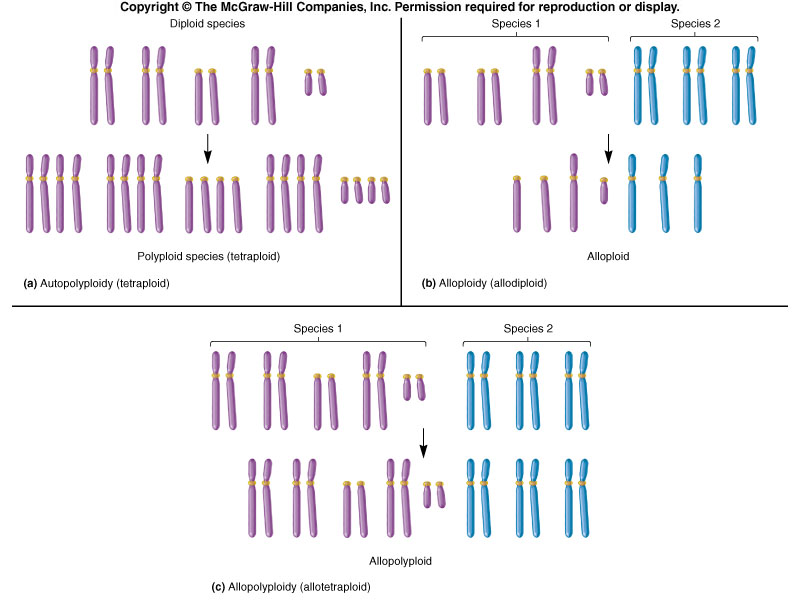 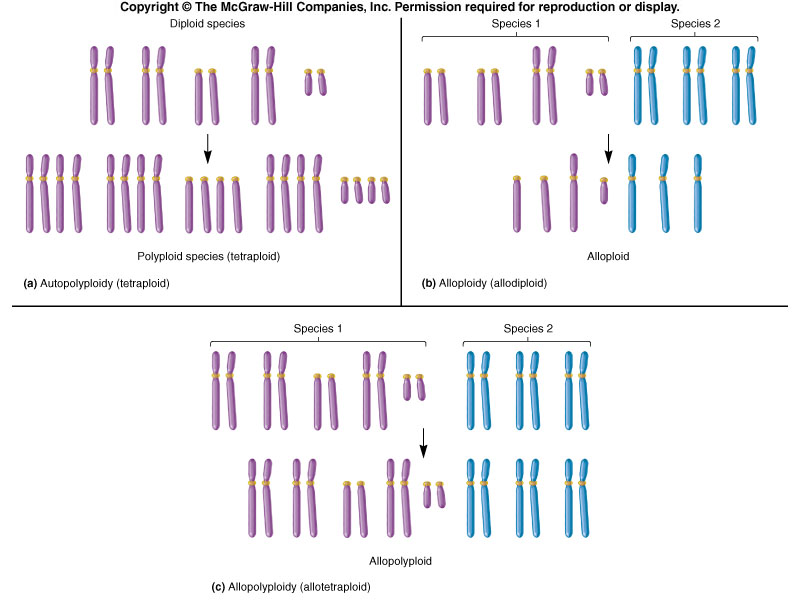 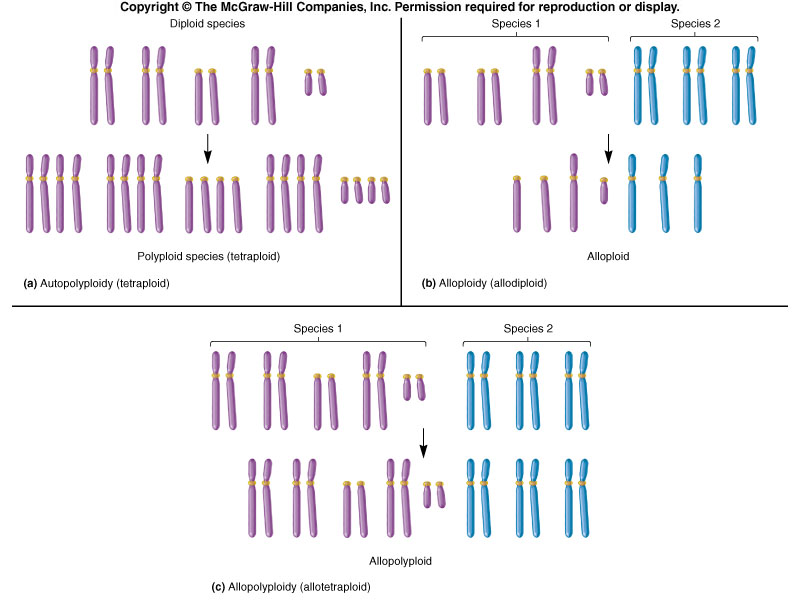 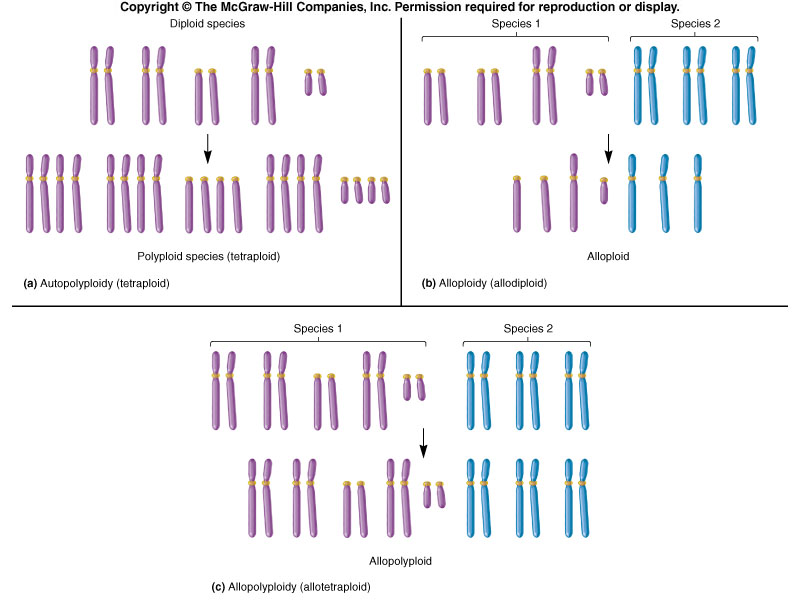 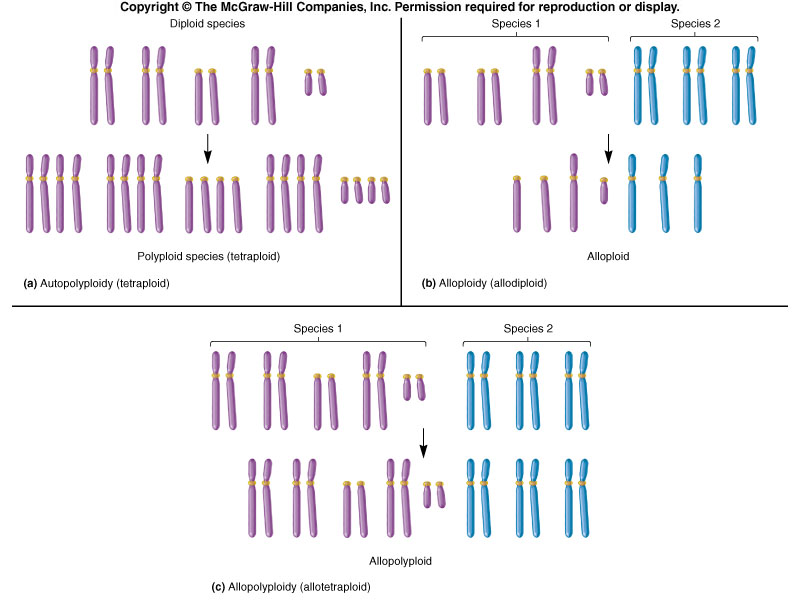 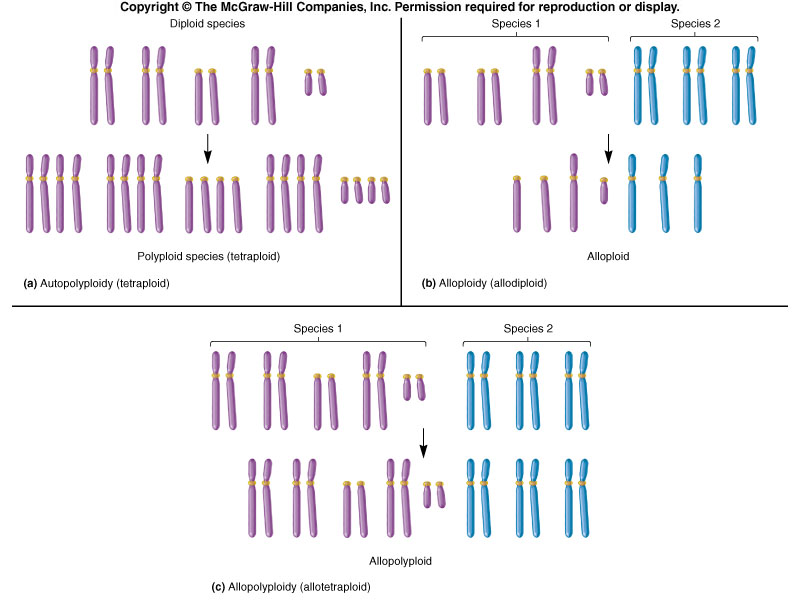 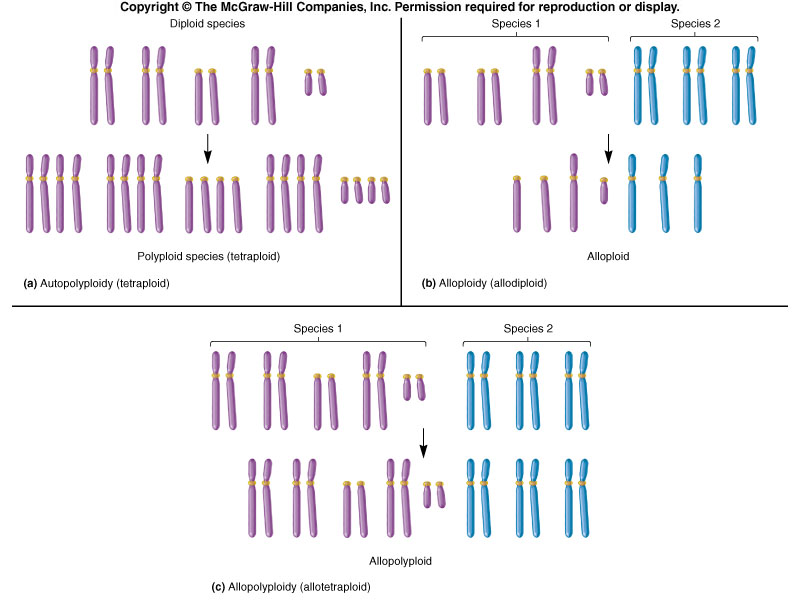 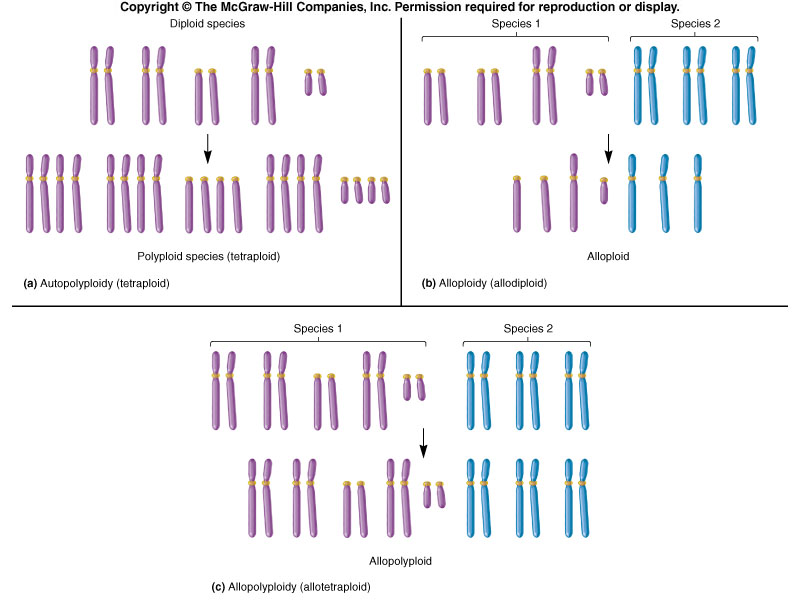 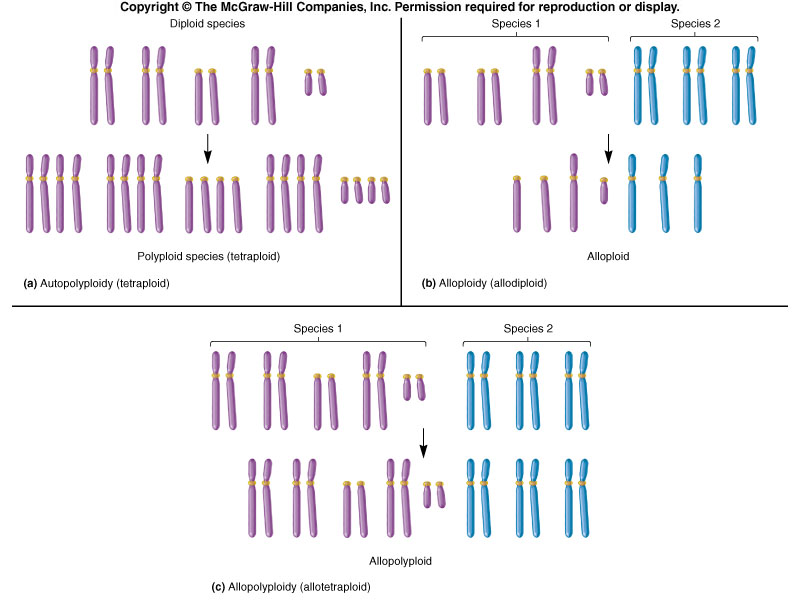 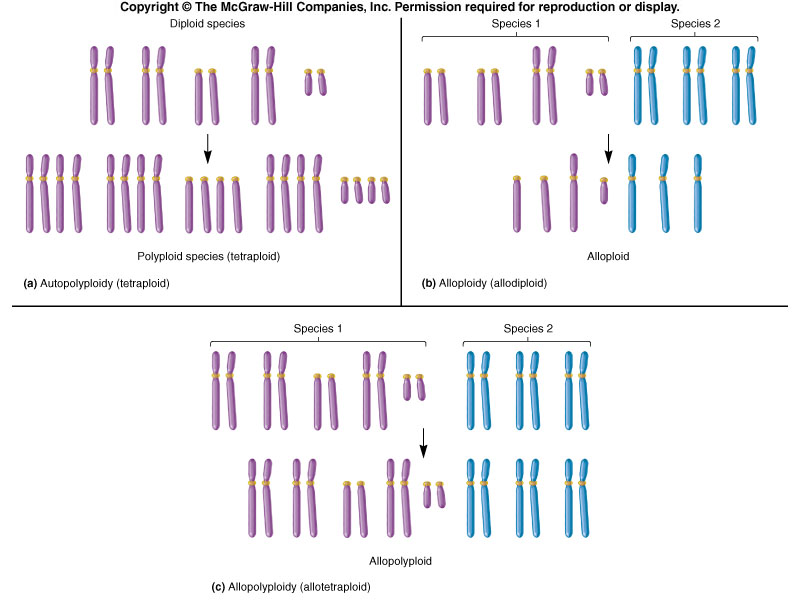 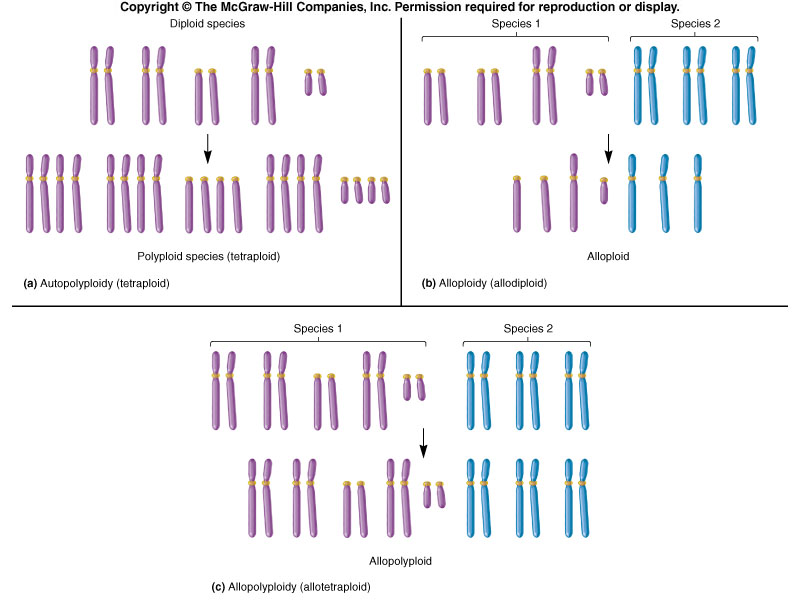 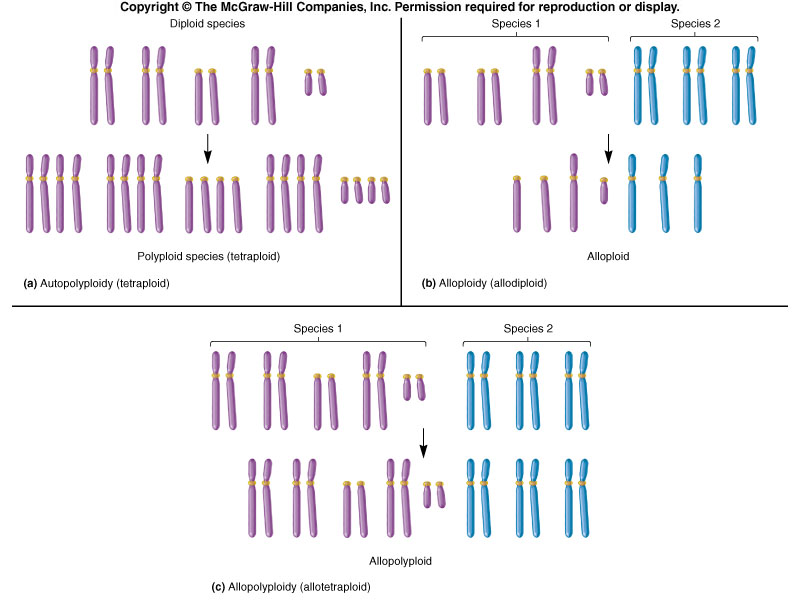 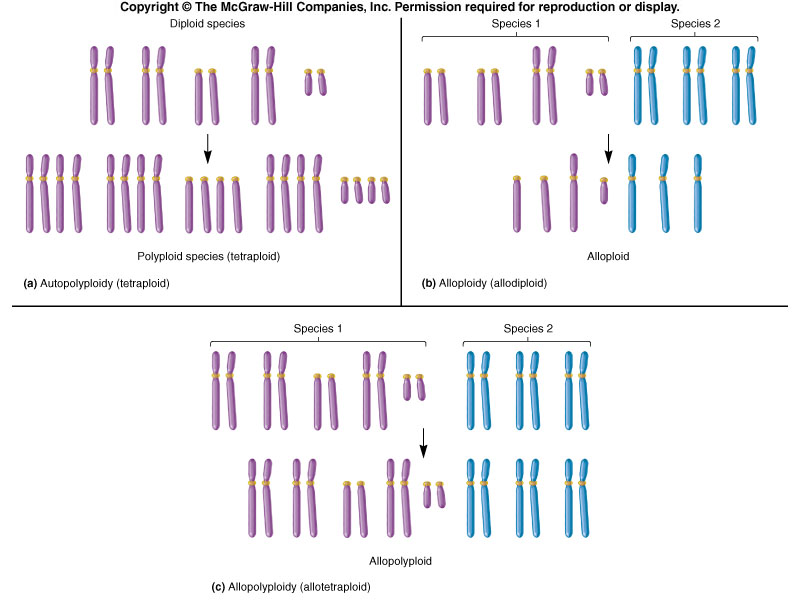 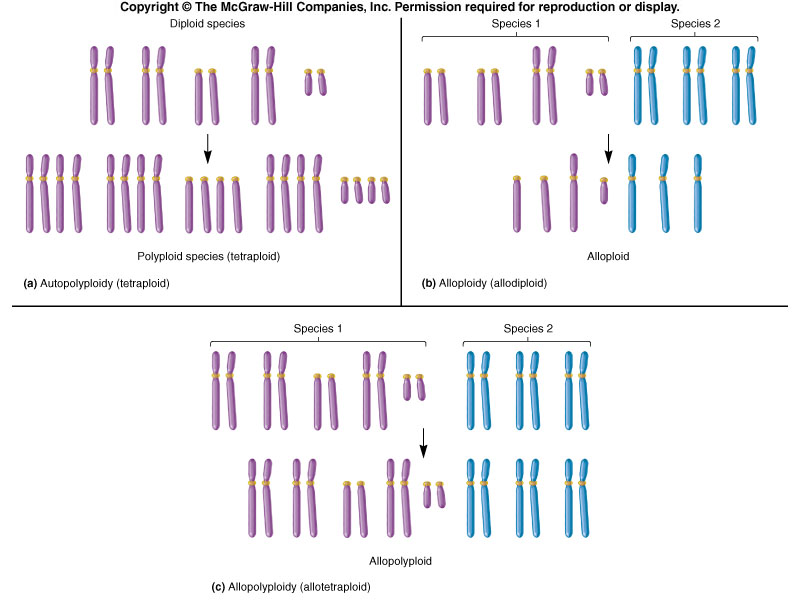 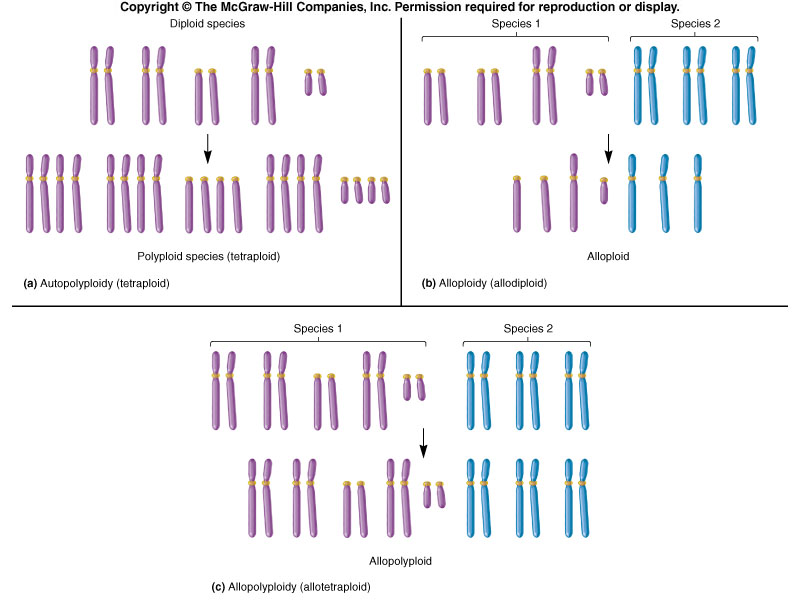 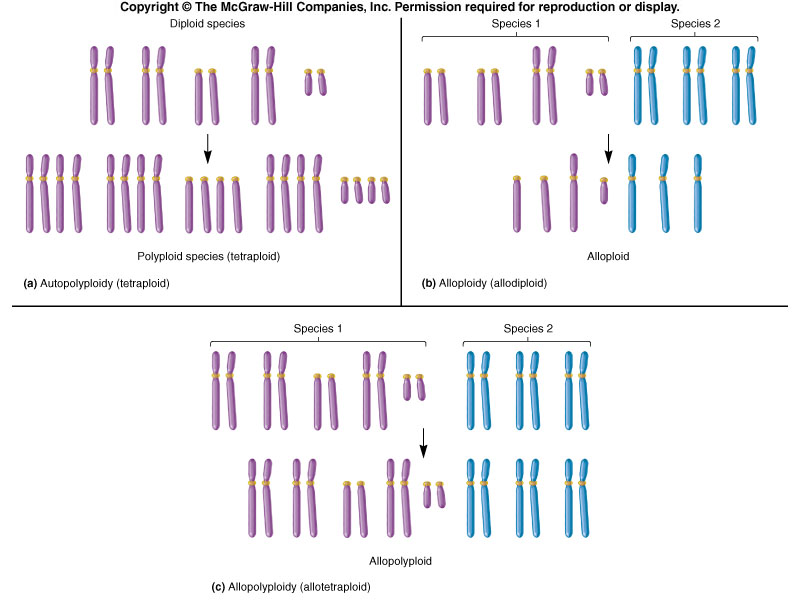 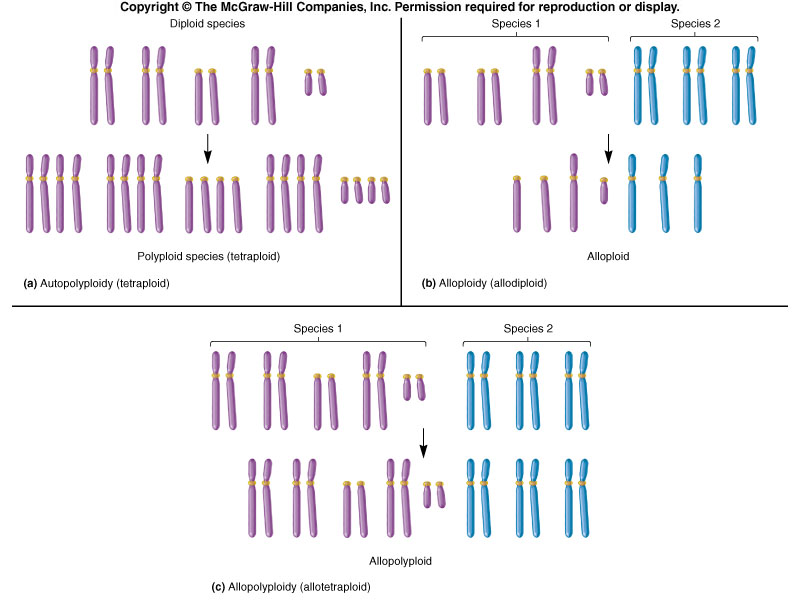 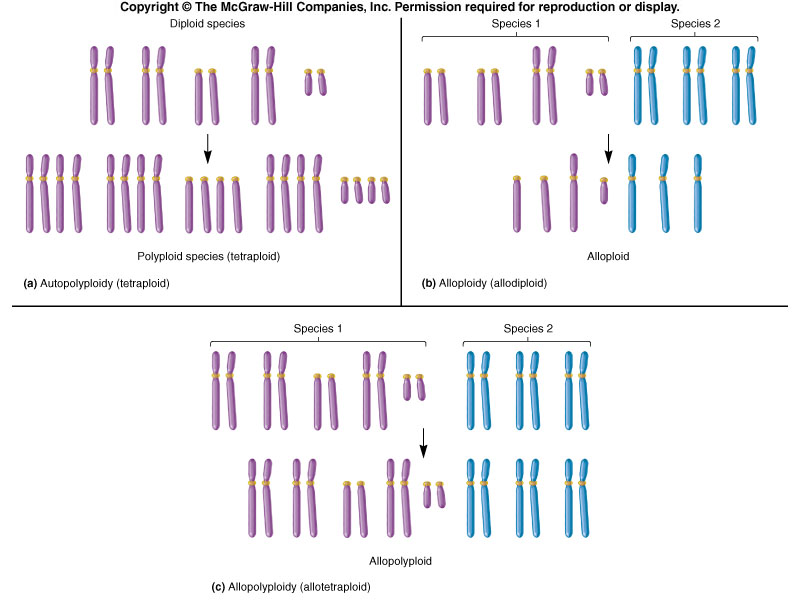 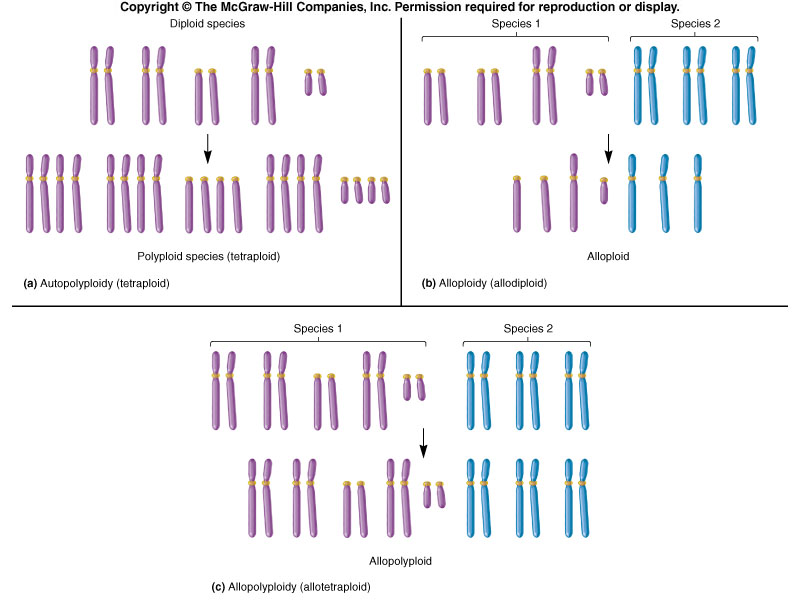 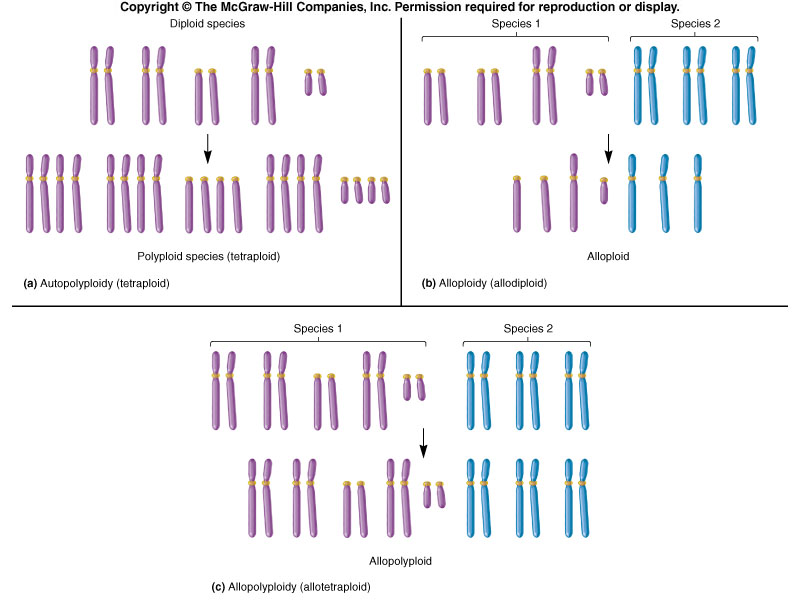 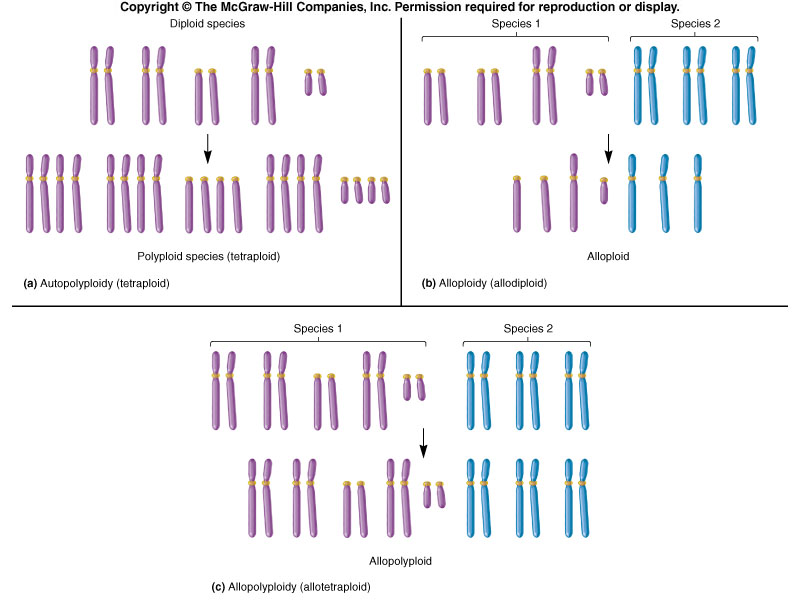 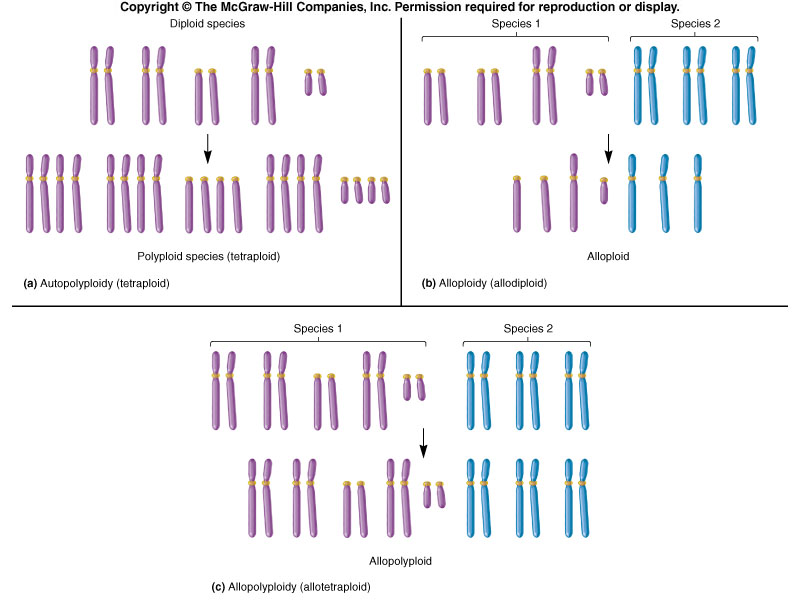 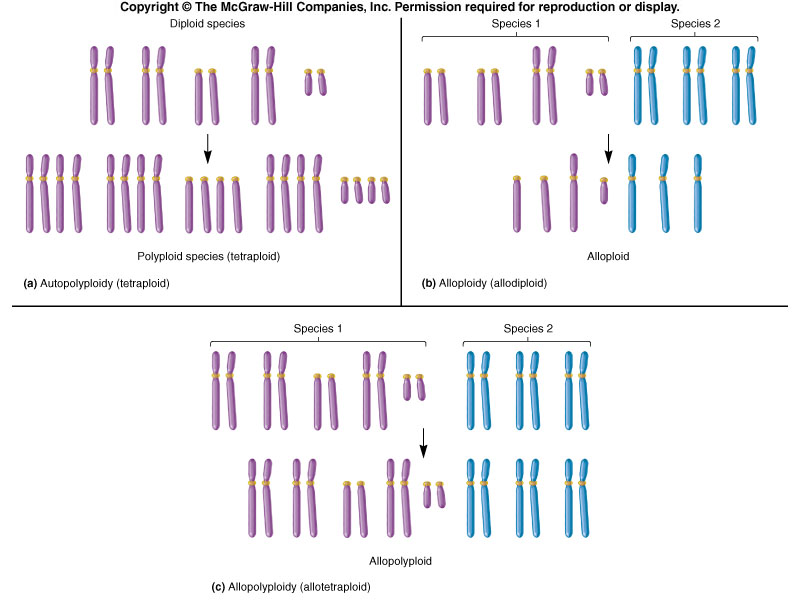 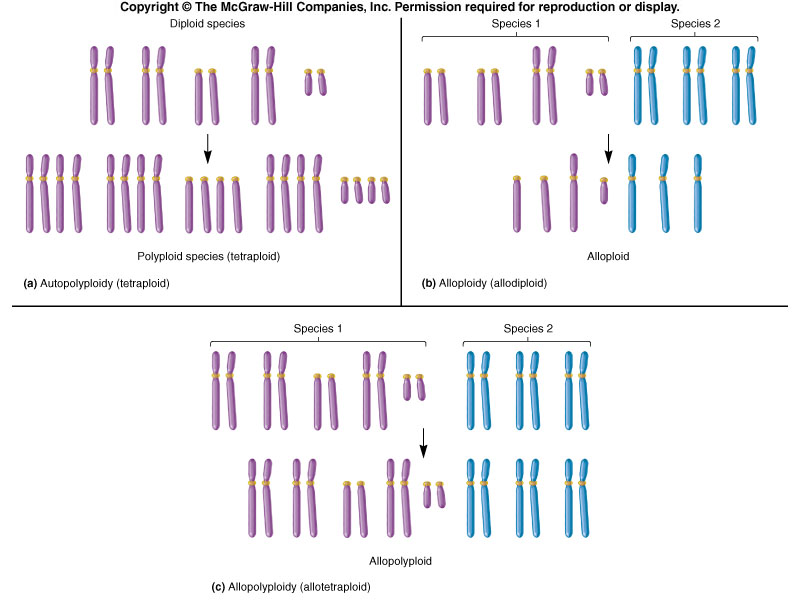 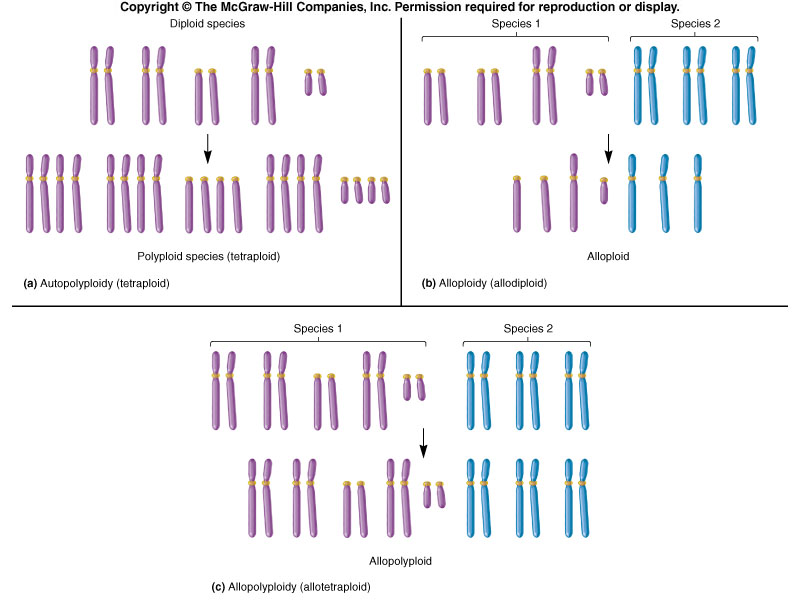 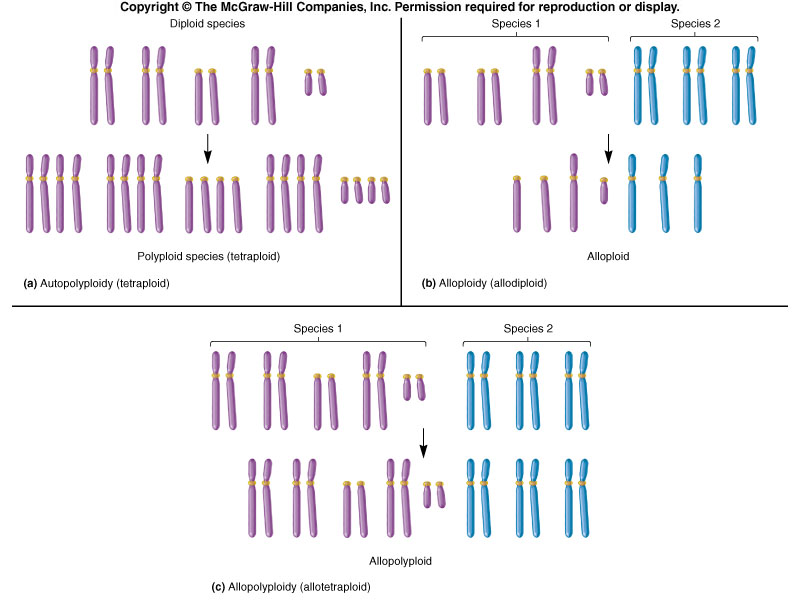 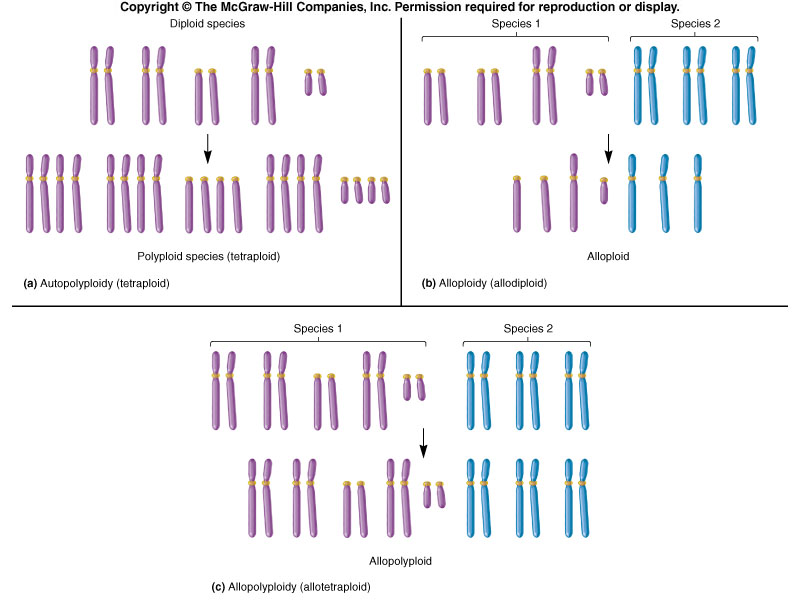 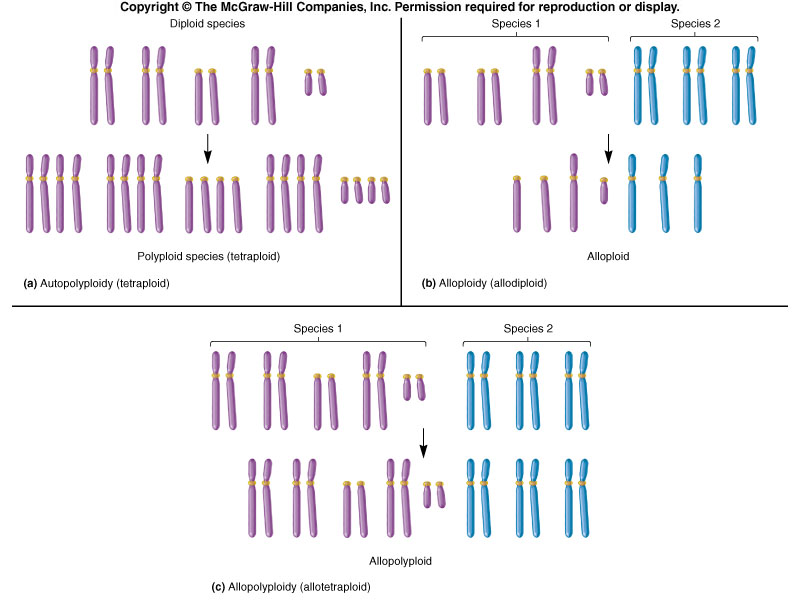 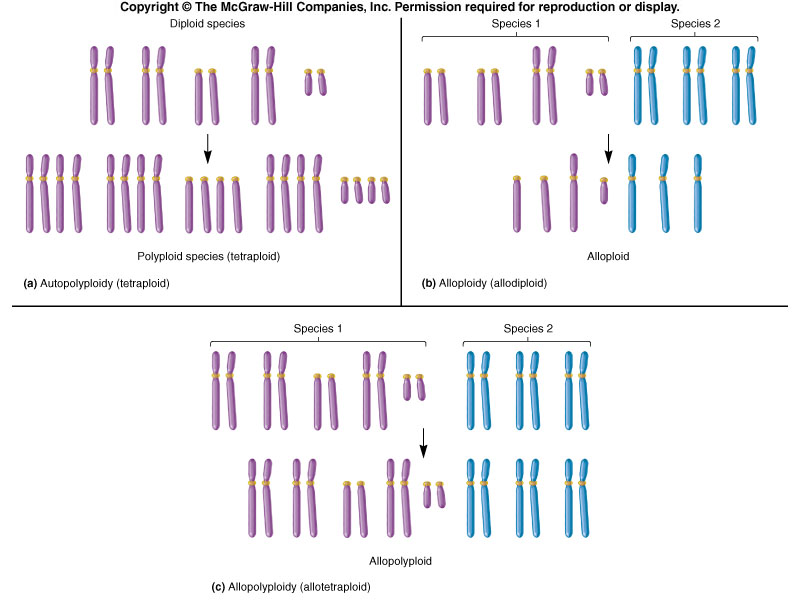 C
A
A
C
A
C
A
A
C
A
C
D
B
D
B
B
D
C
D
B
D
B
B
D
B
Meiosis
B
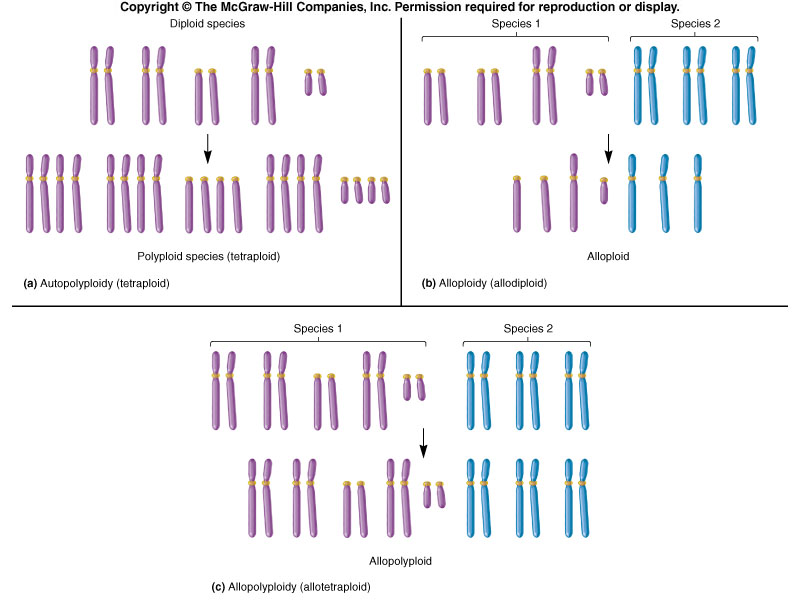 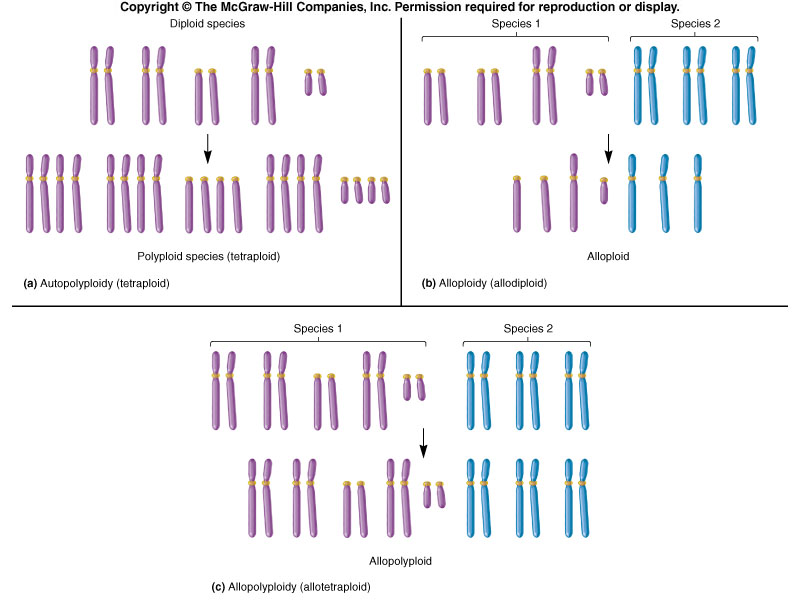 Meiosis
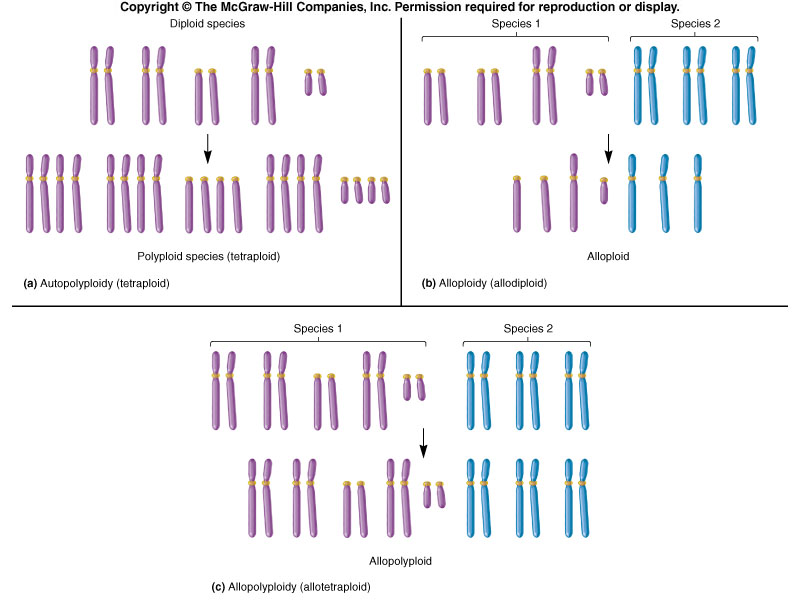 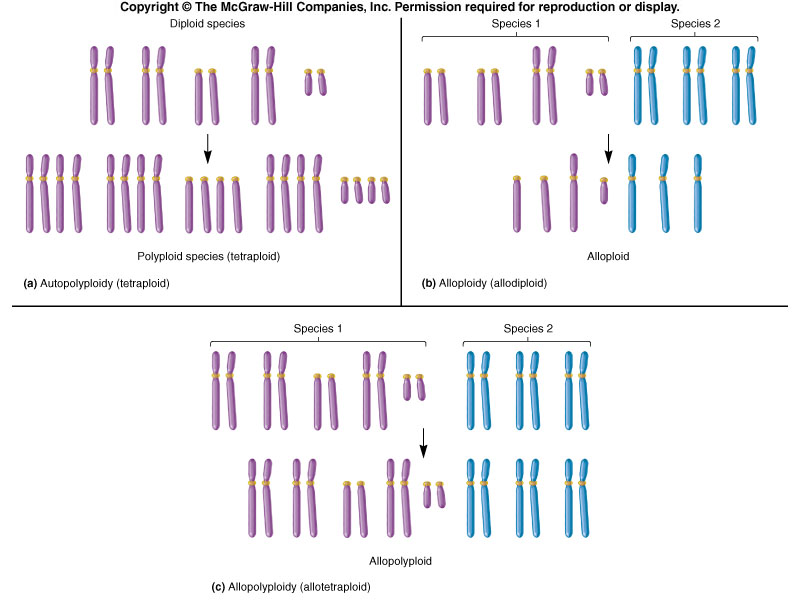 D
A
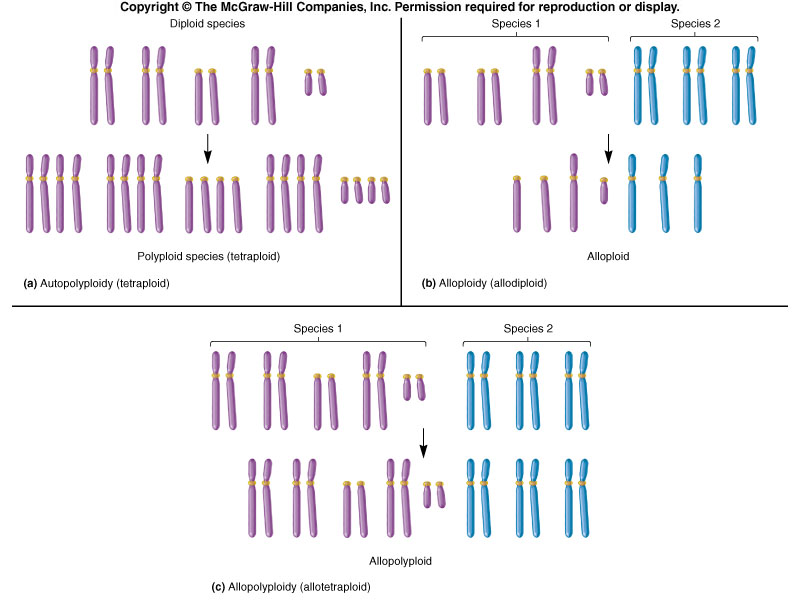 C
D
A
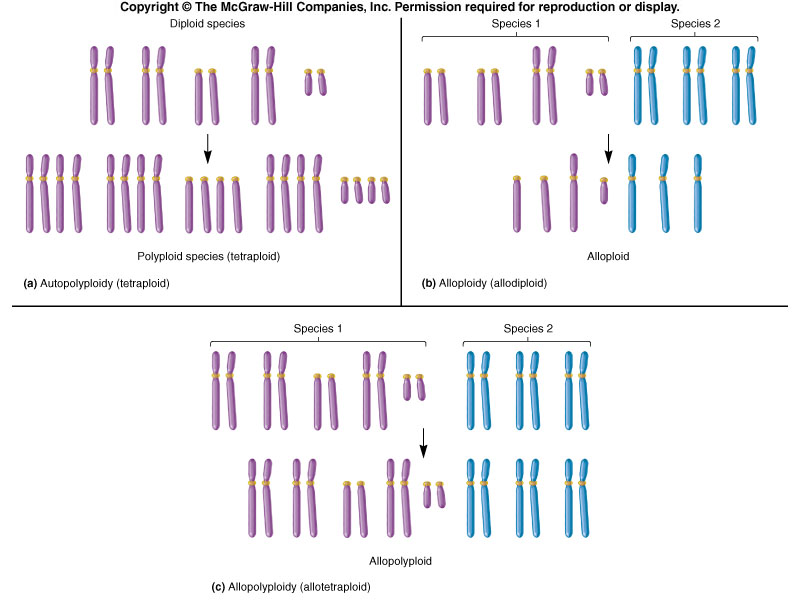 4n=12
C
4n=12
2n=6
2n=6
2n=6
4
2n=6
2n=6
2n=6
Polyploid meiosis
Gamete formation in an autotetraploid
Marc Stift
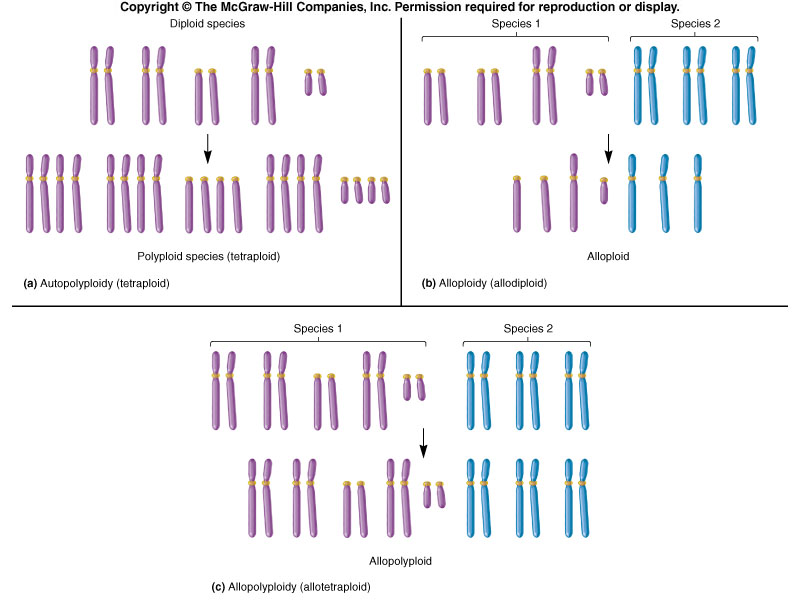 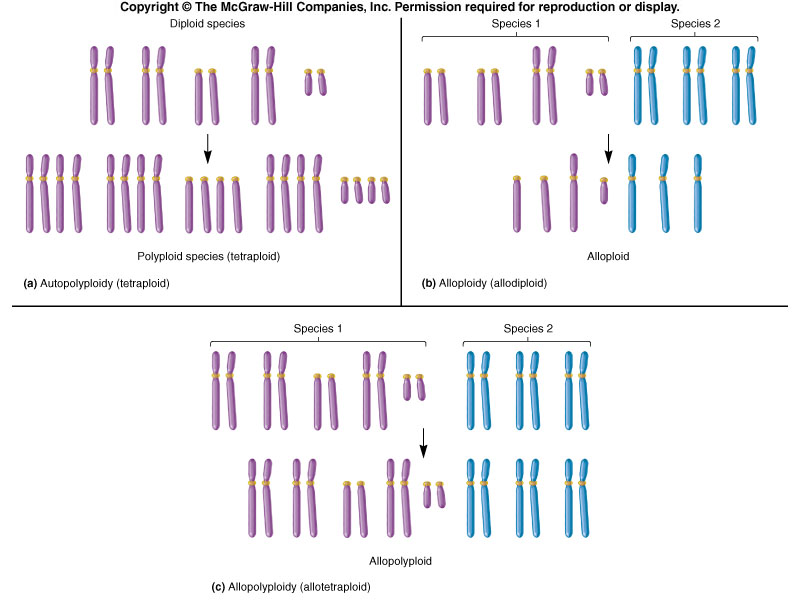 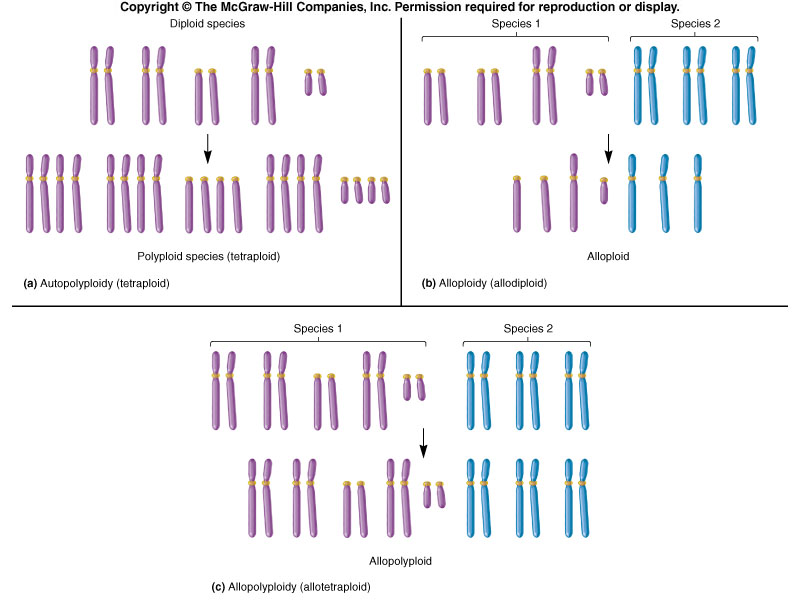 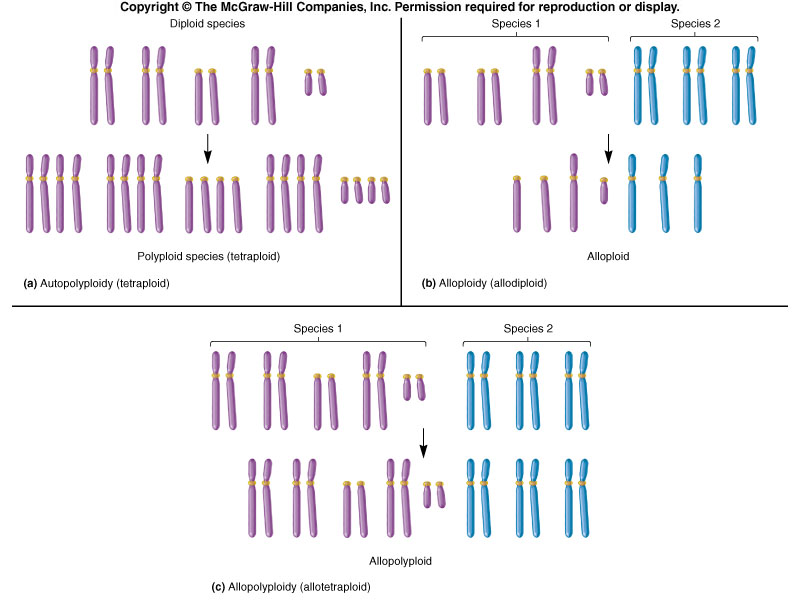 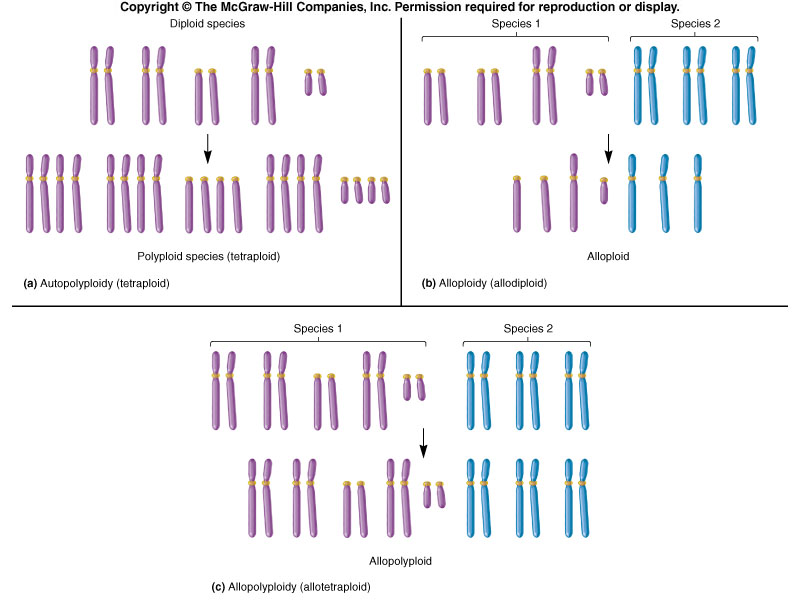 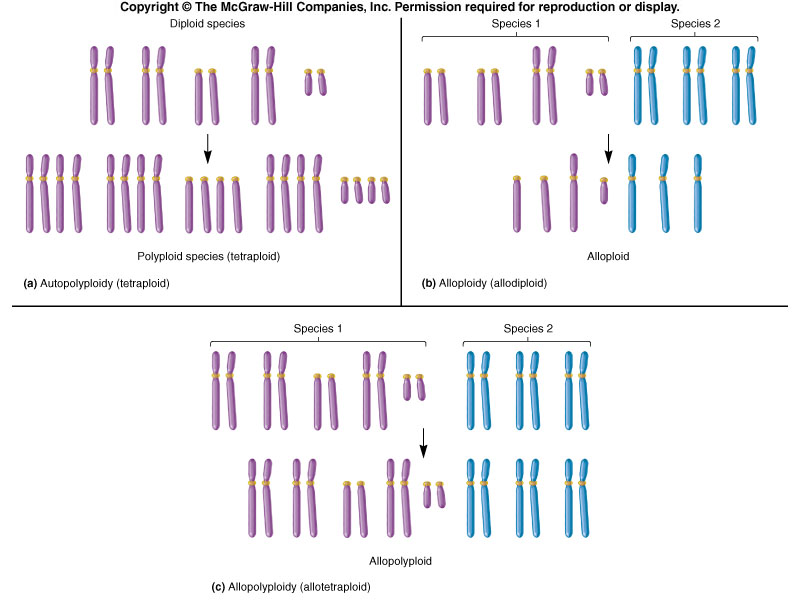 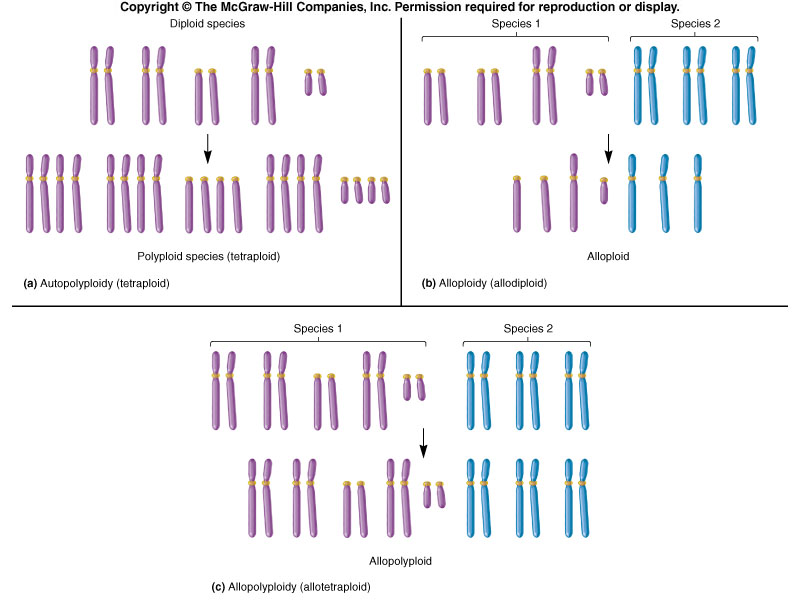 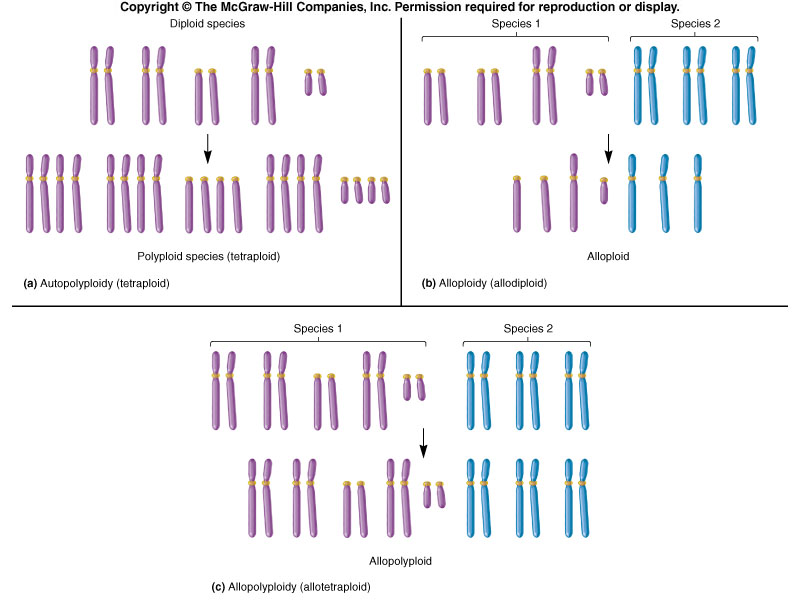 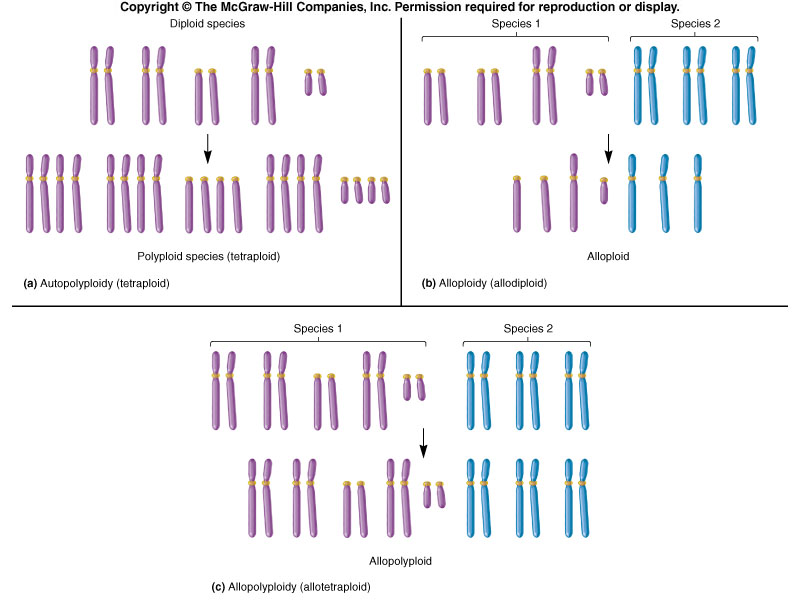 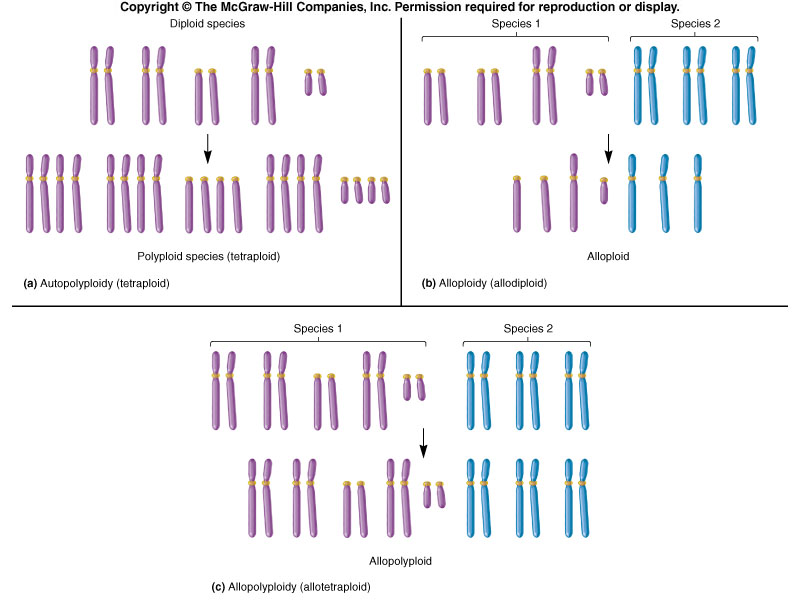 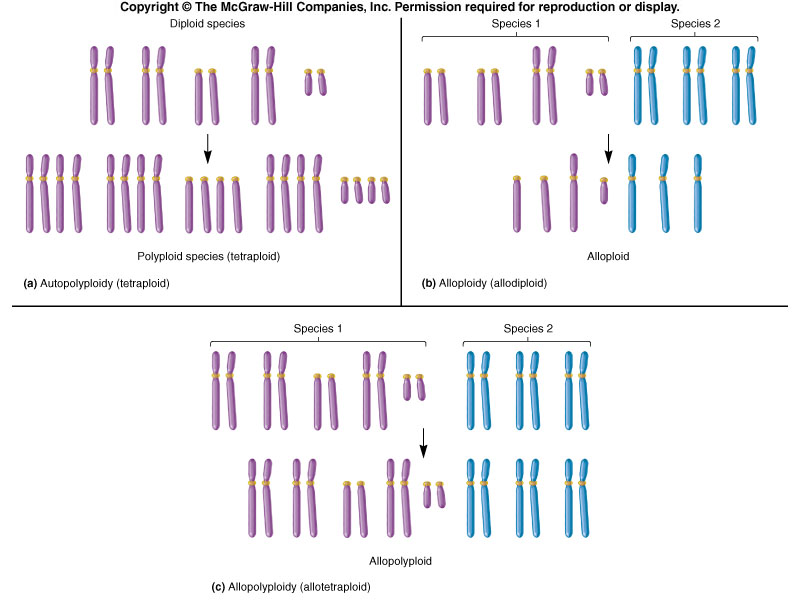 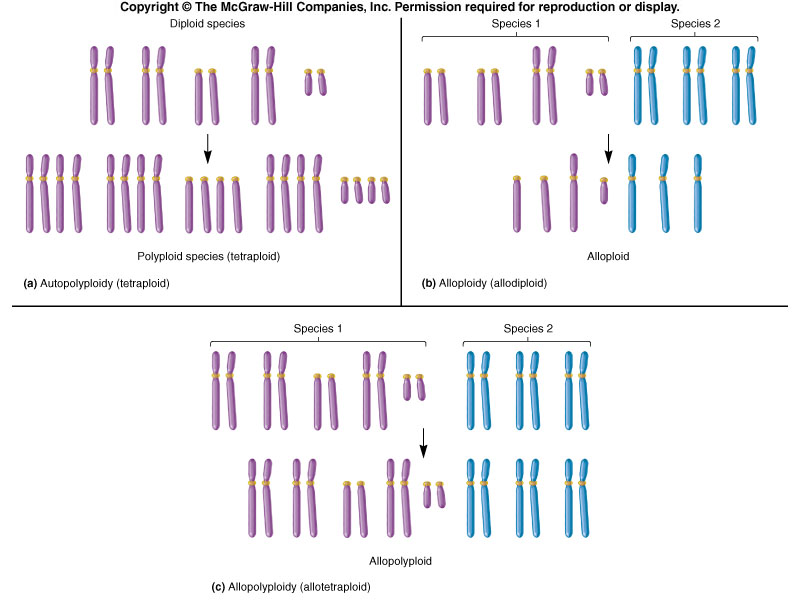 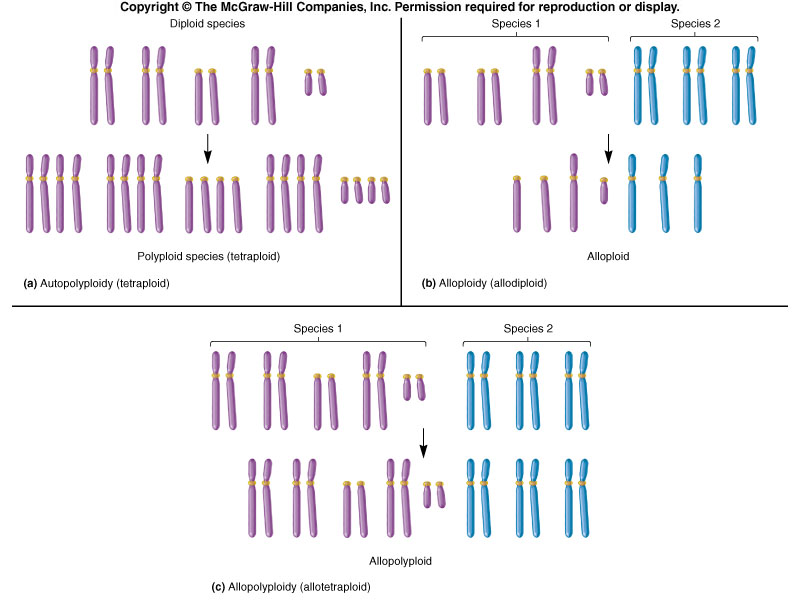 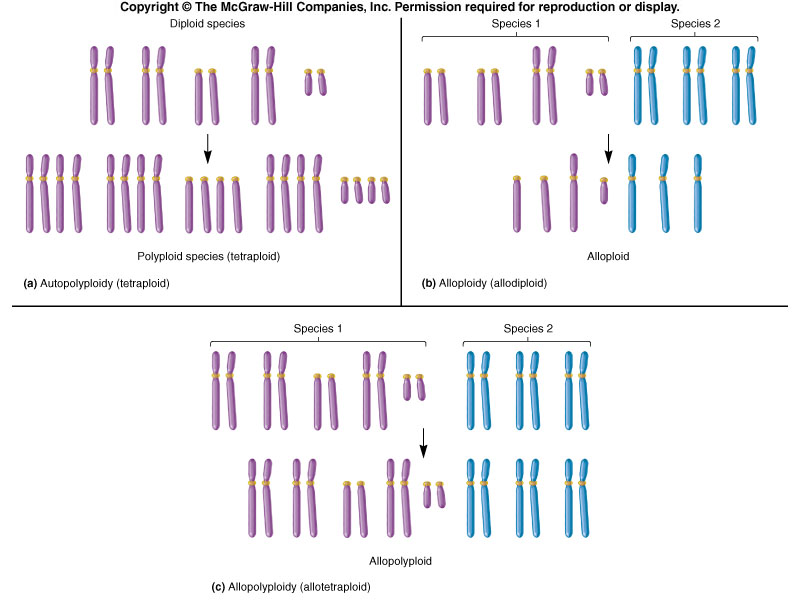 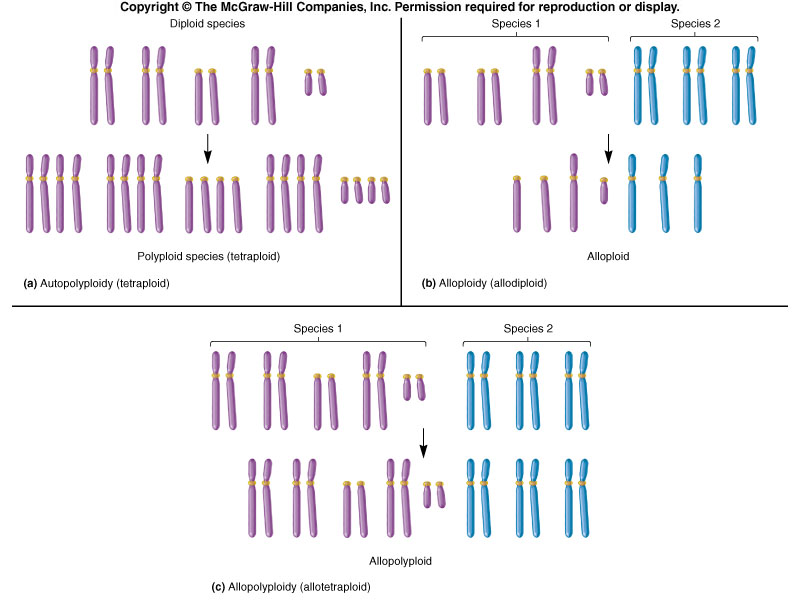 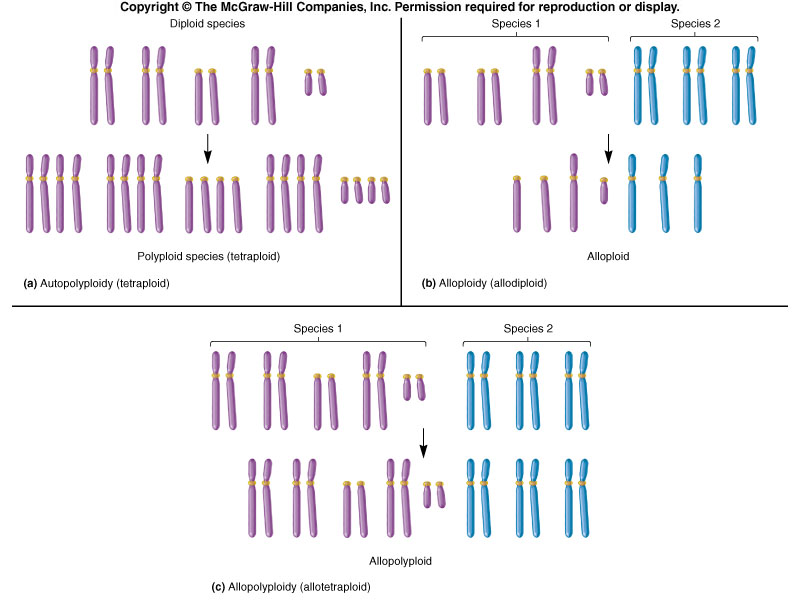 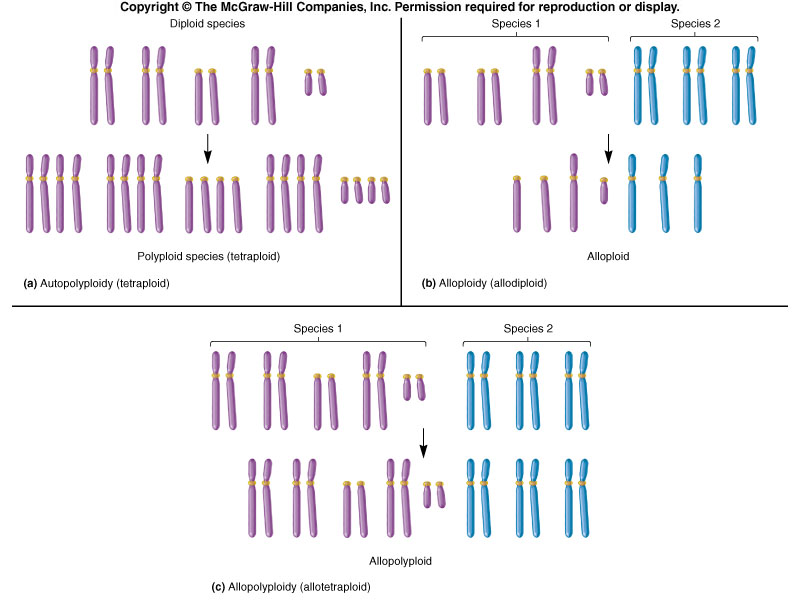 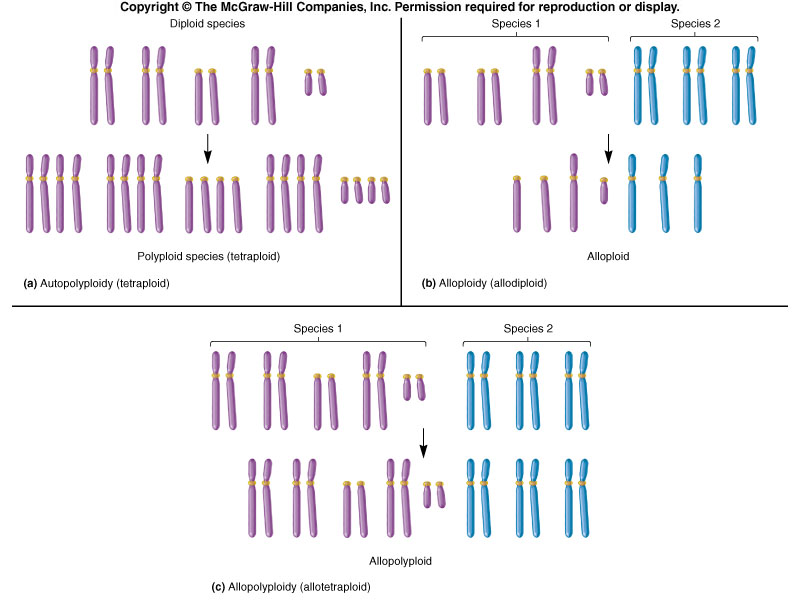 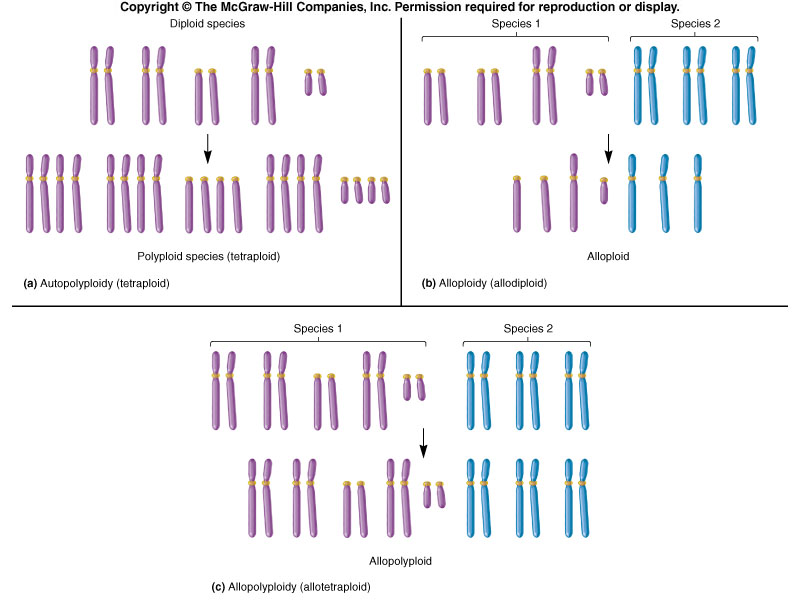 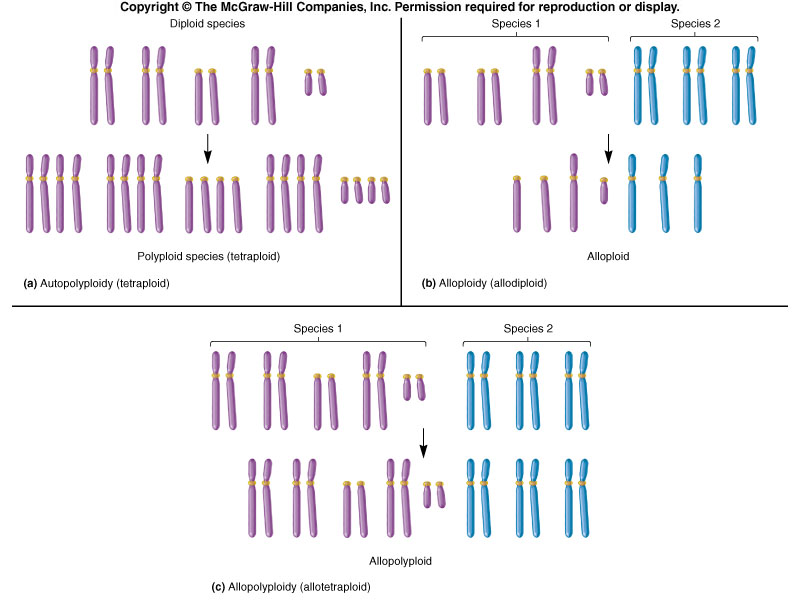 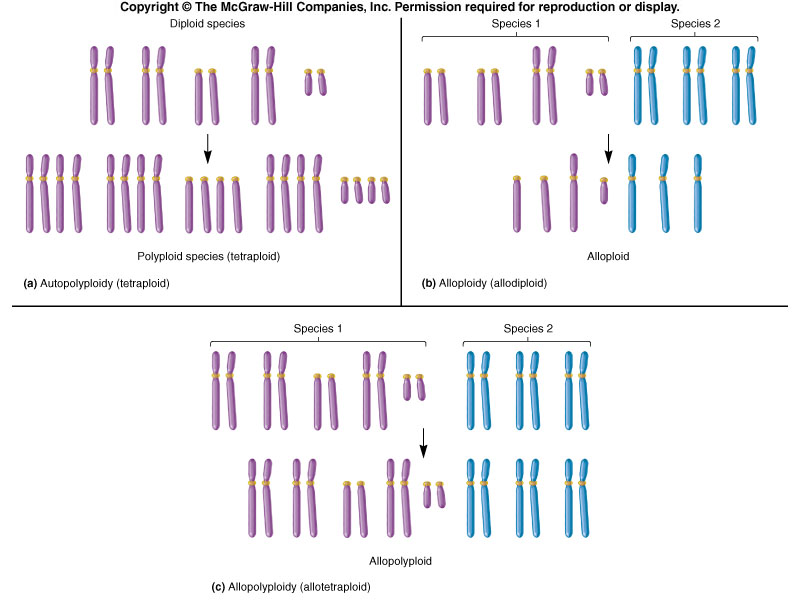 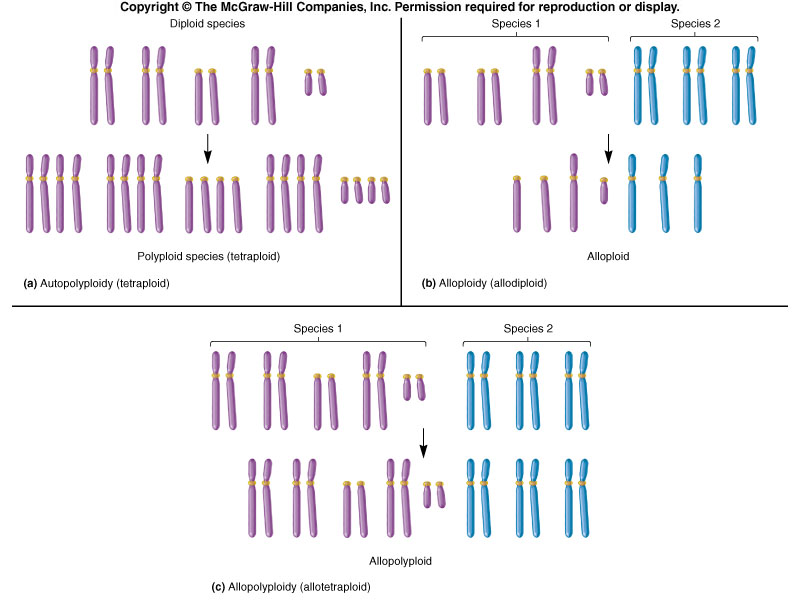 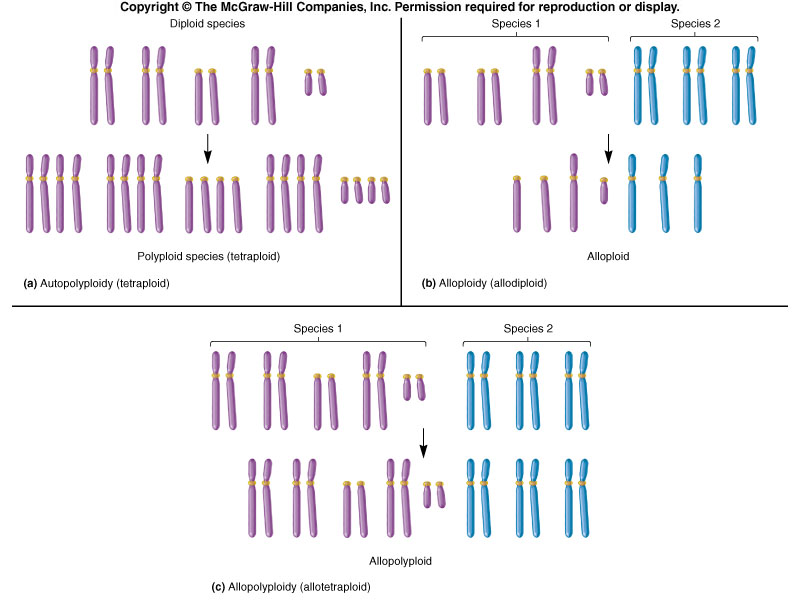 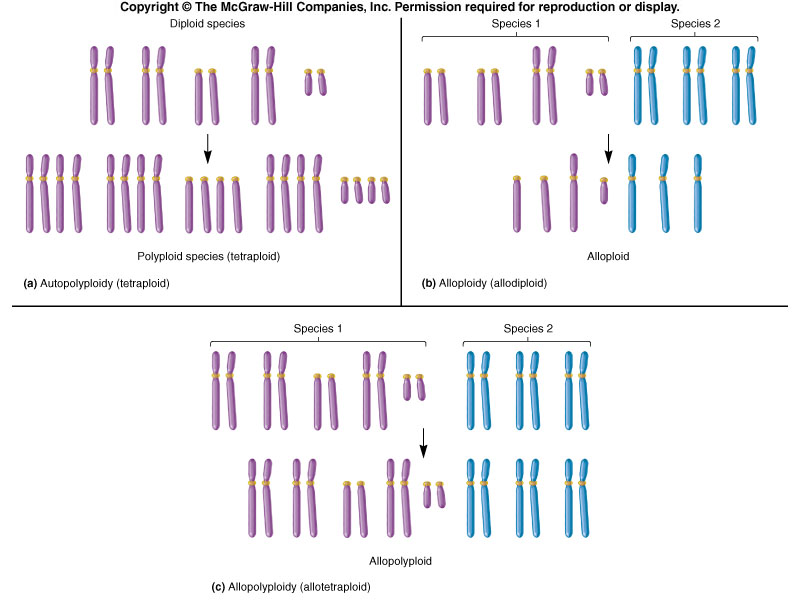 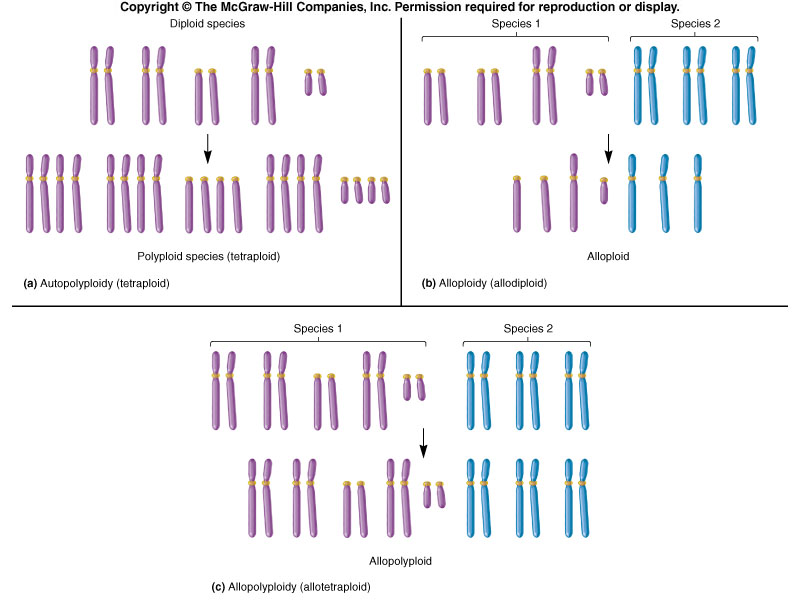 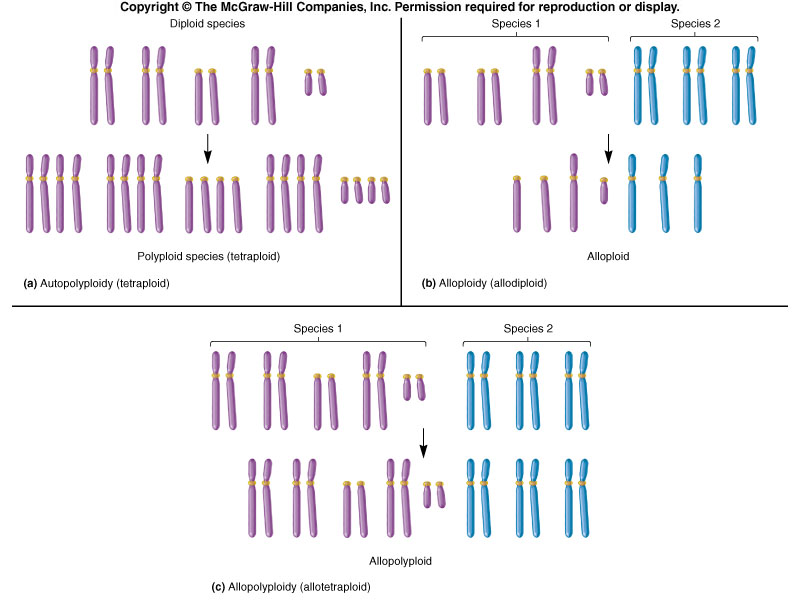 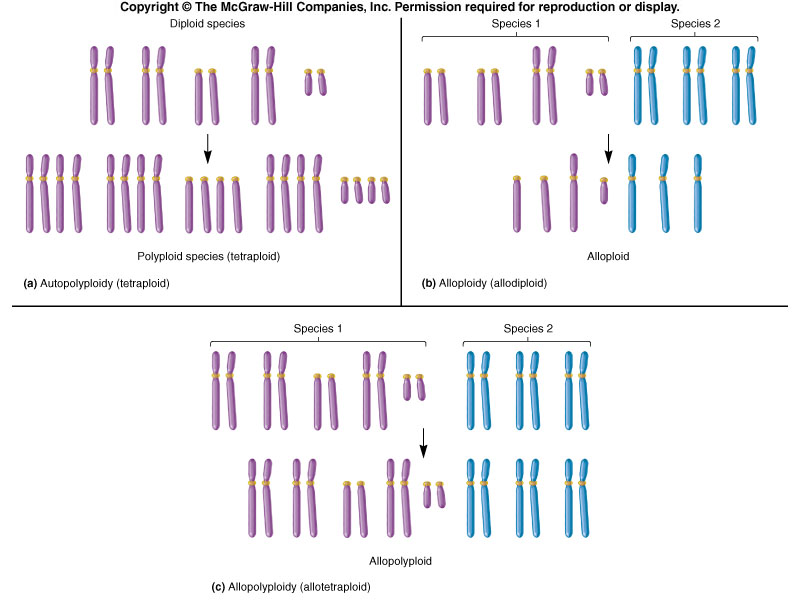 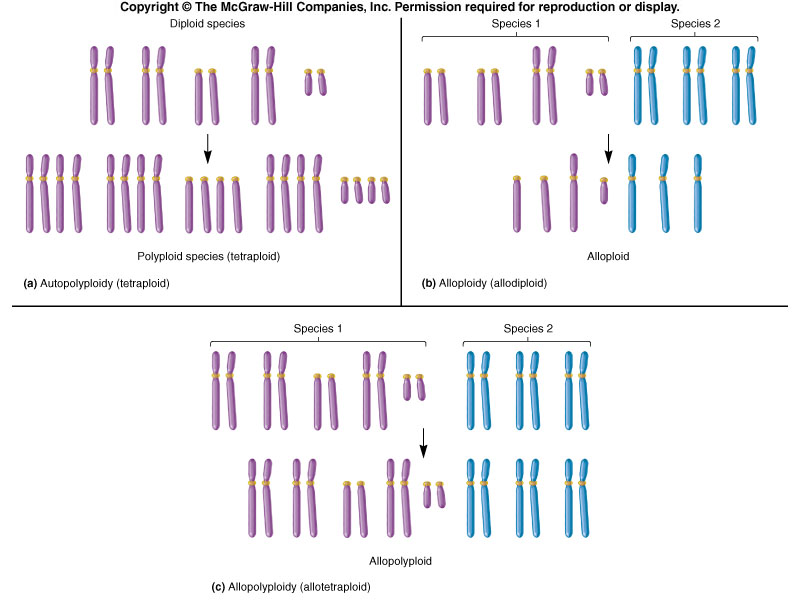 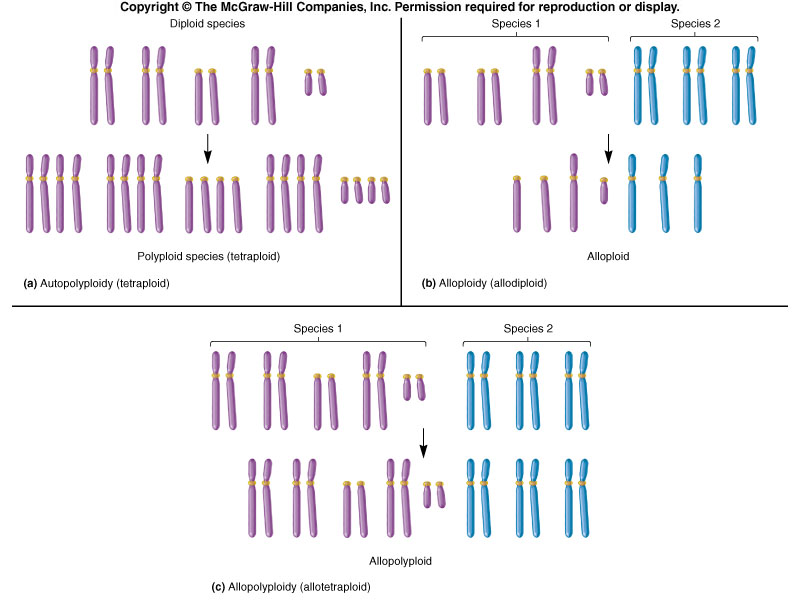 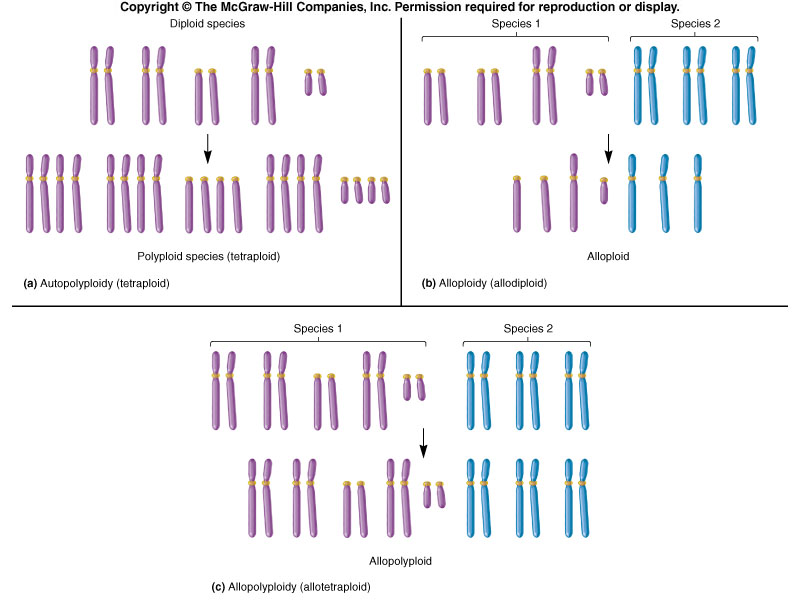 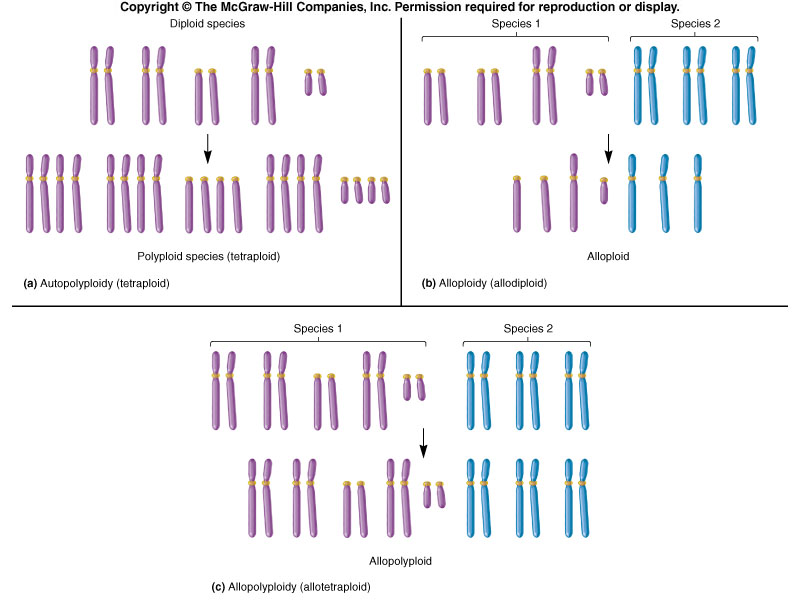 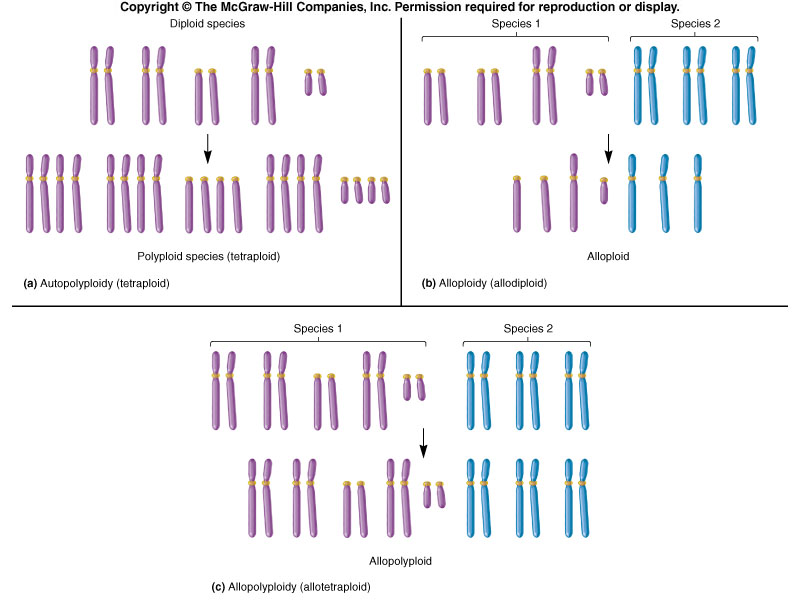 2n=6
2n=6
2n=6
2n=6
2n=6
2n=6
Gamete formation in an allotetraploid
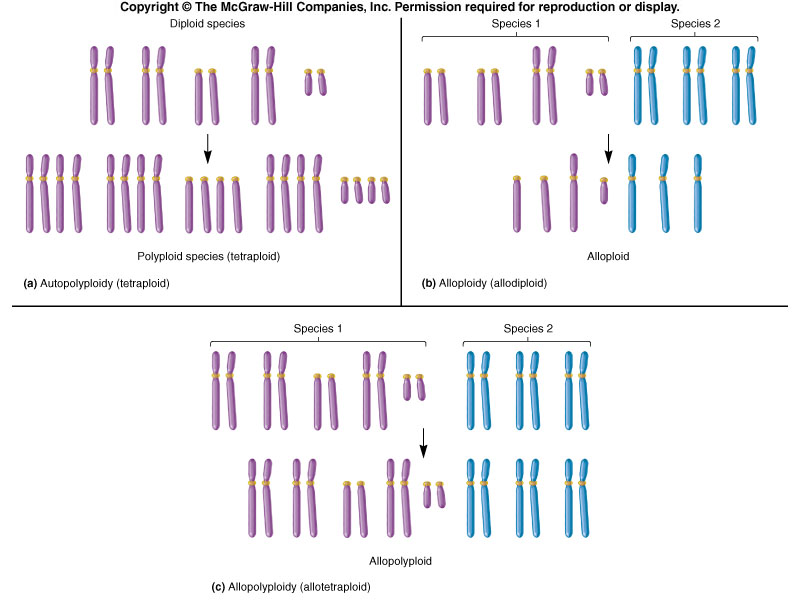 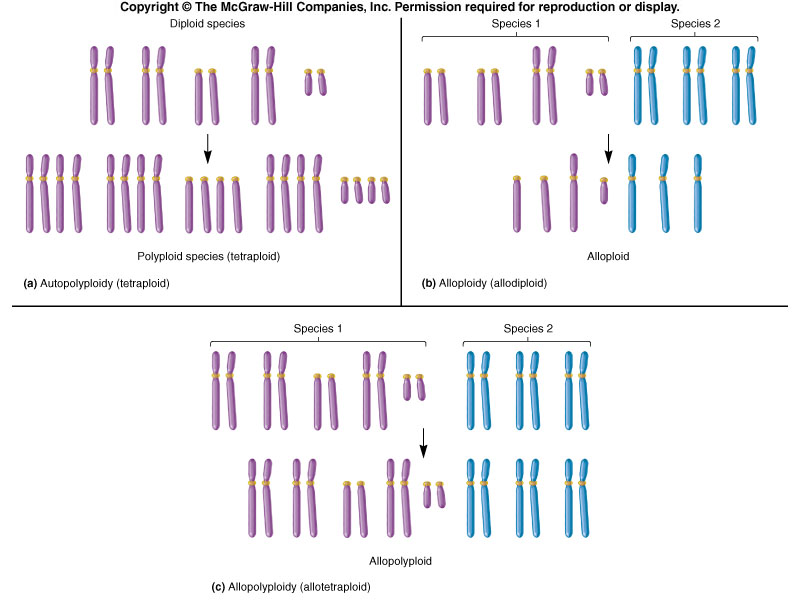 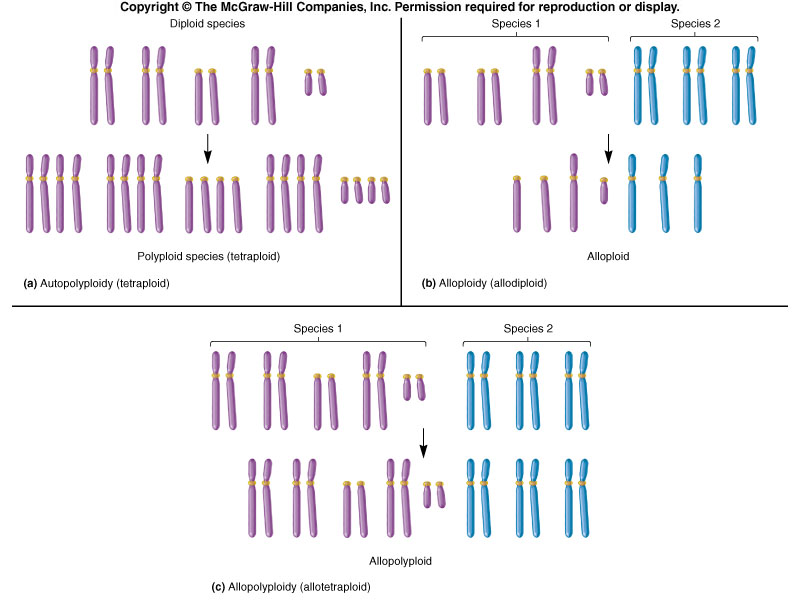 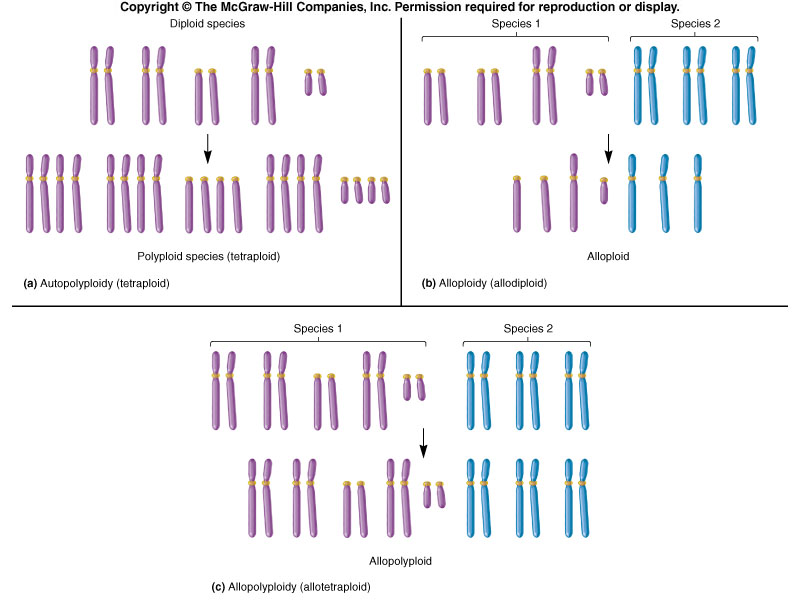 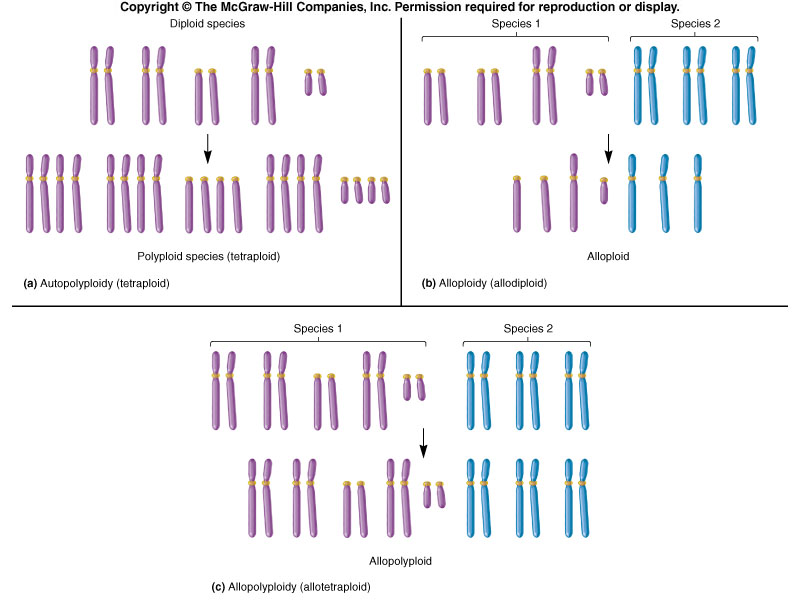 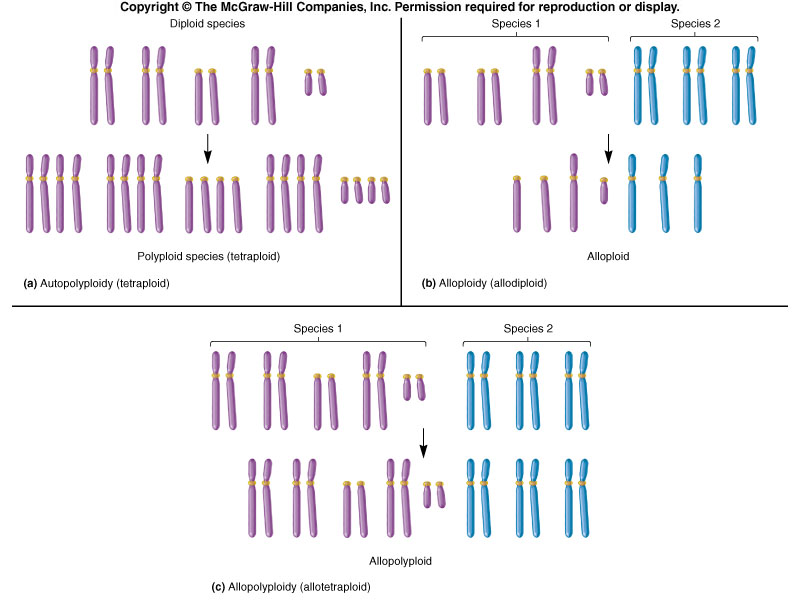 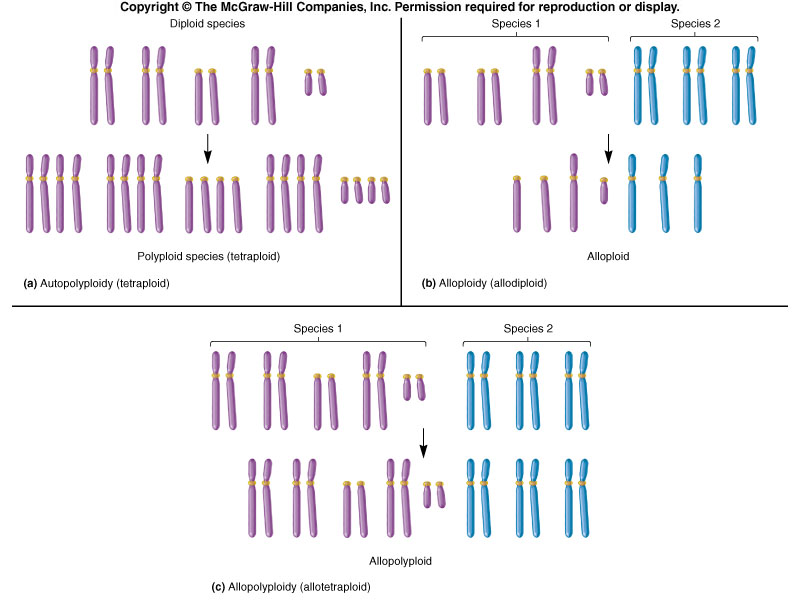 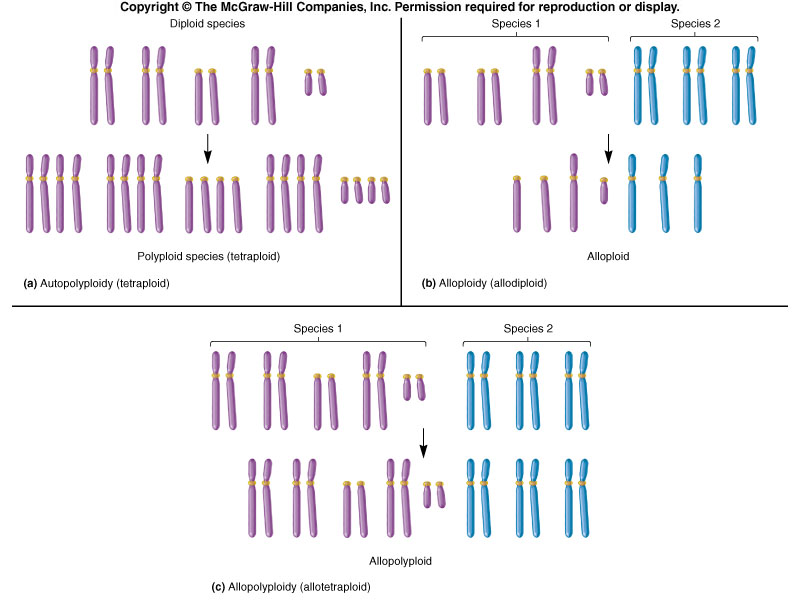 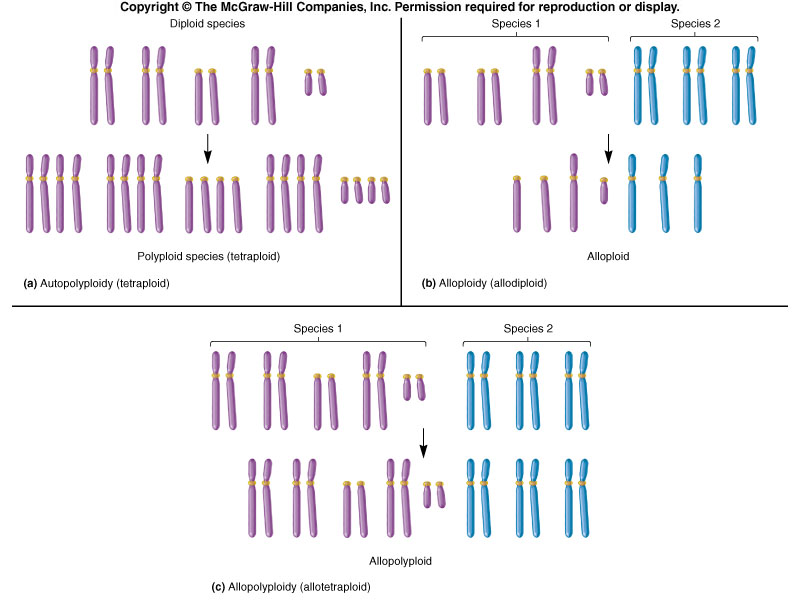 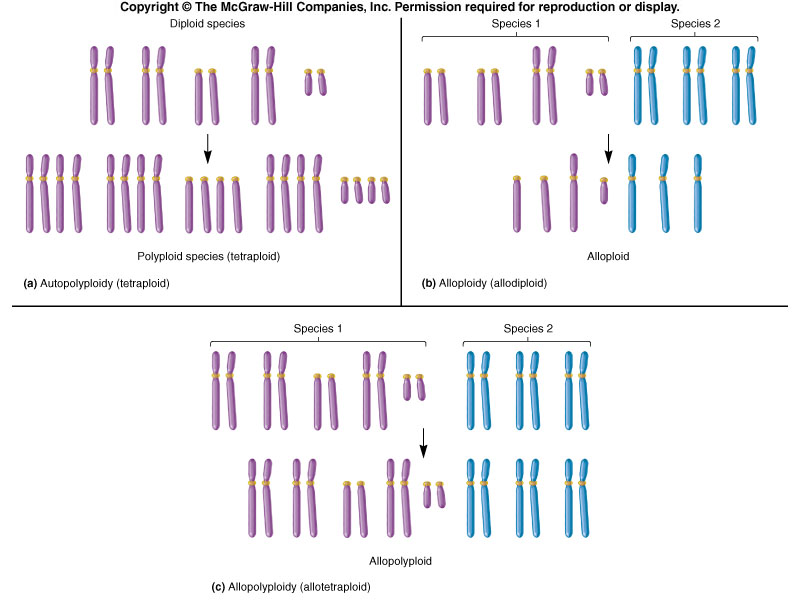 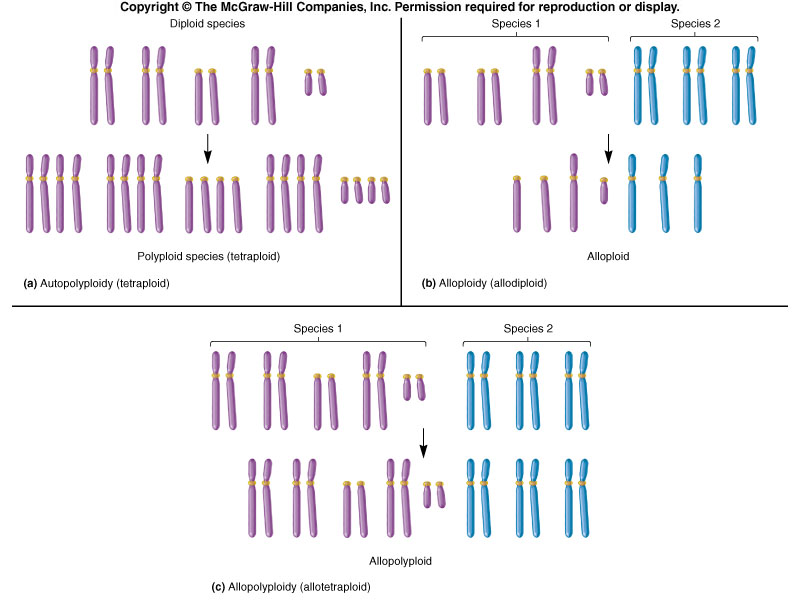 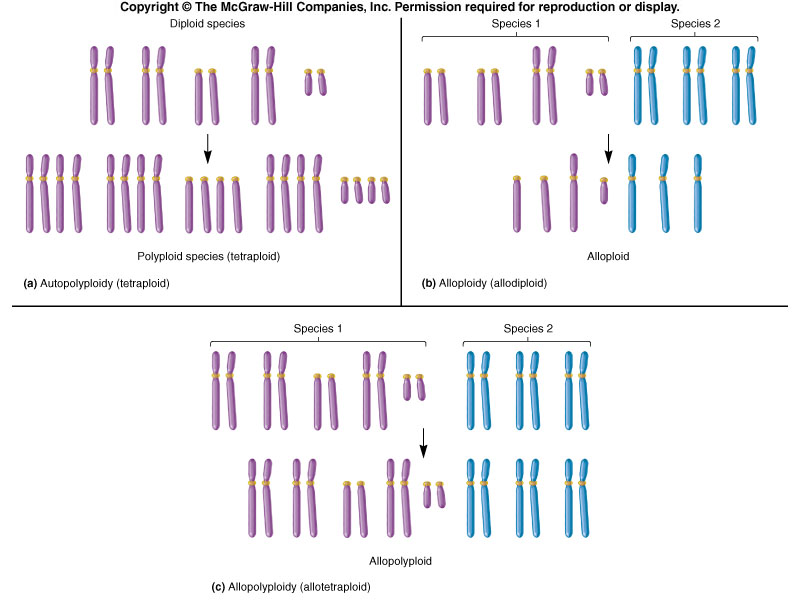 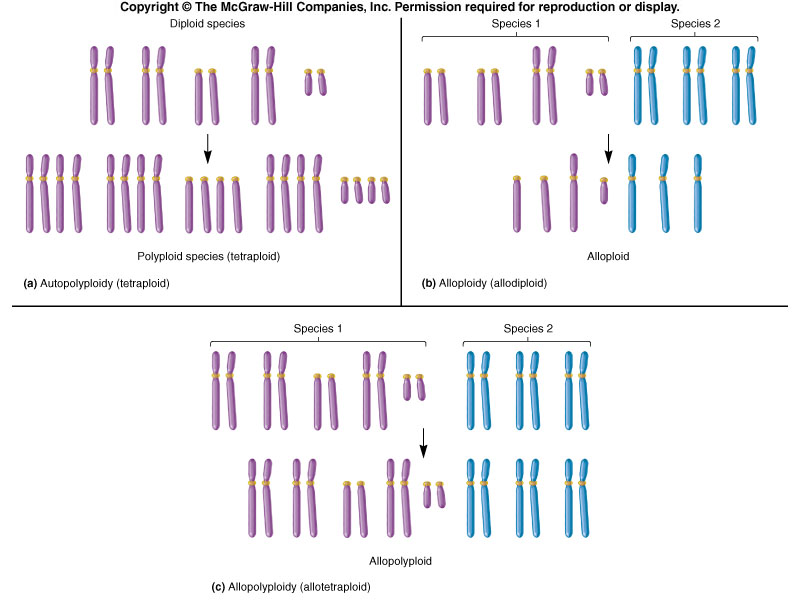 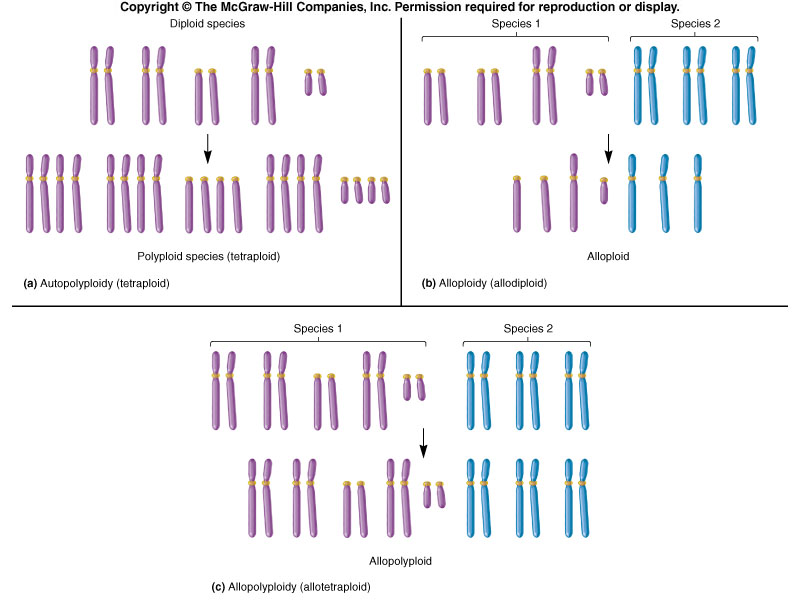 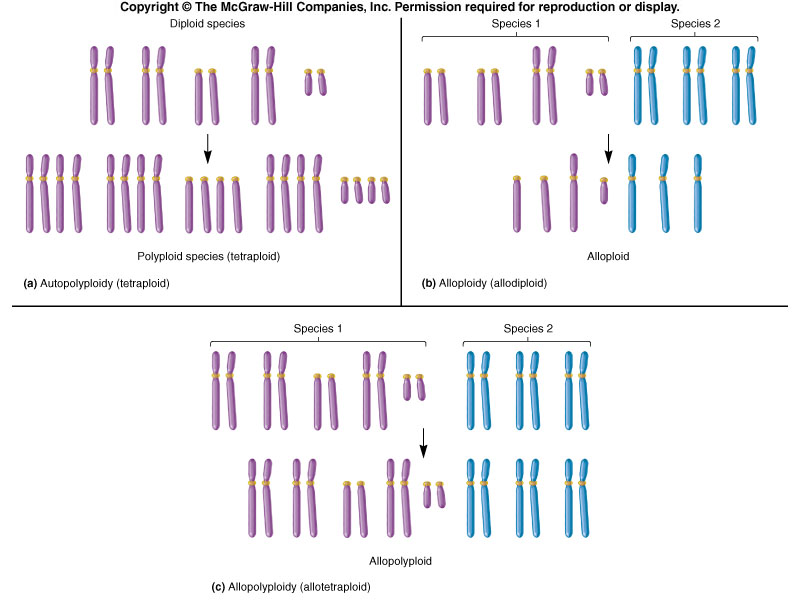 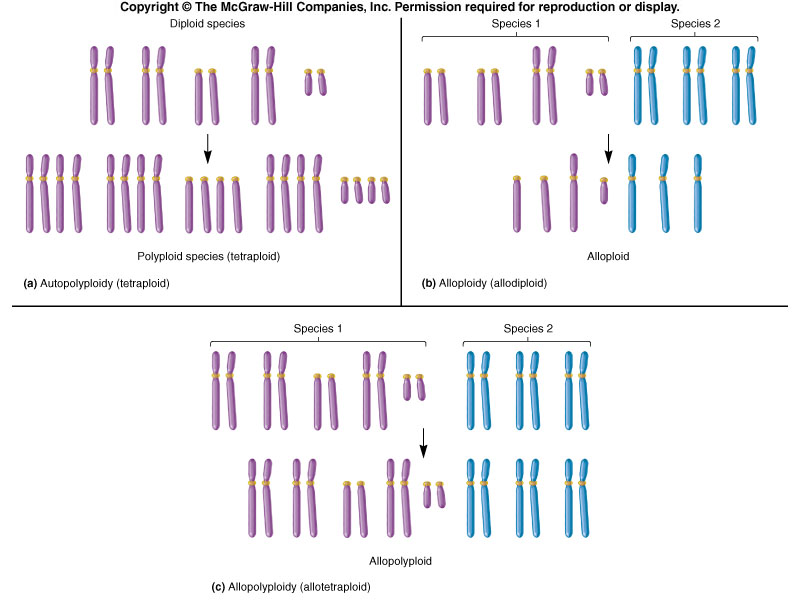 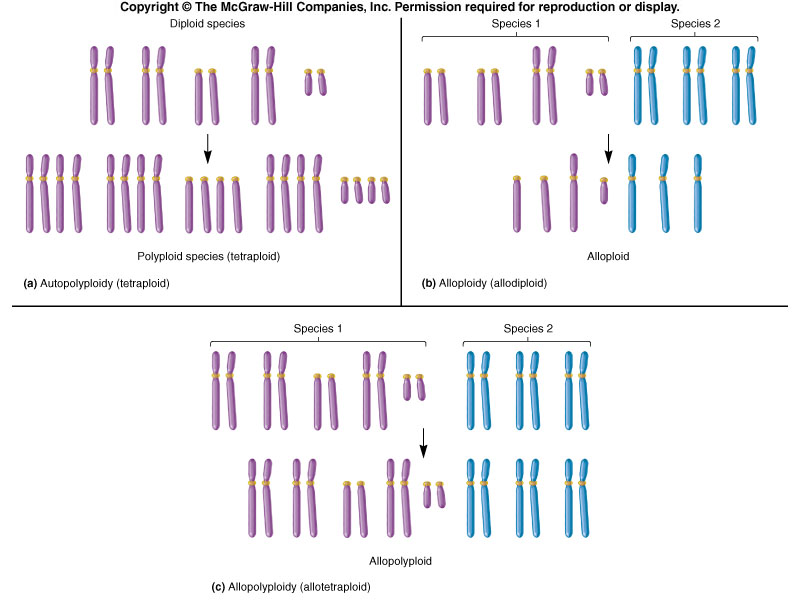 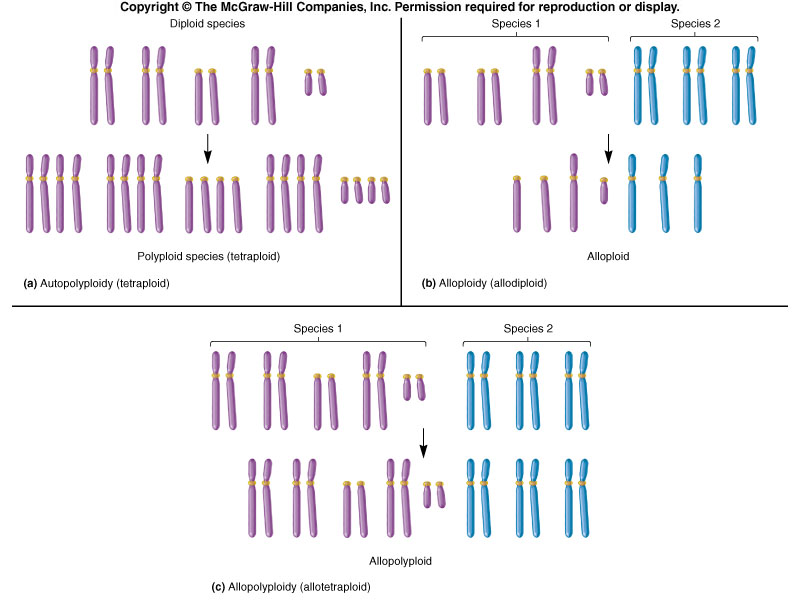 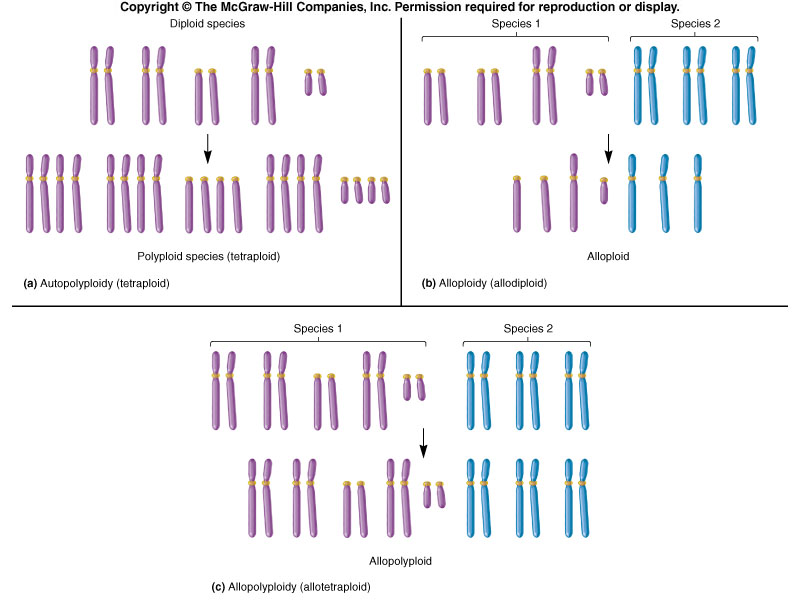 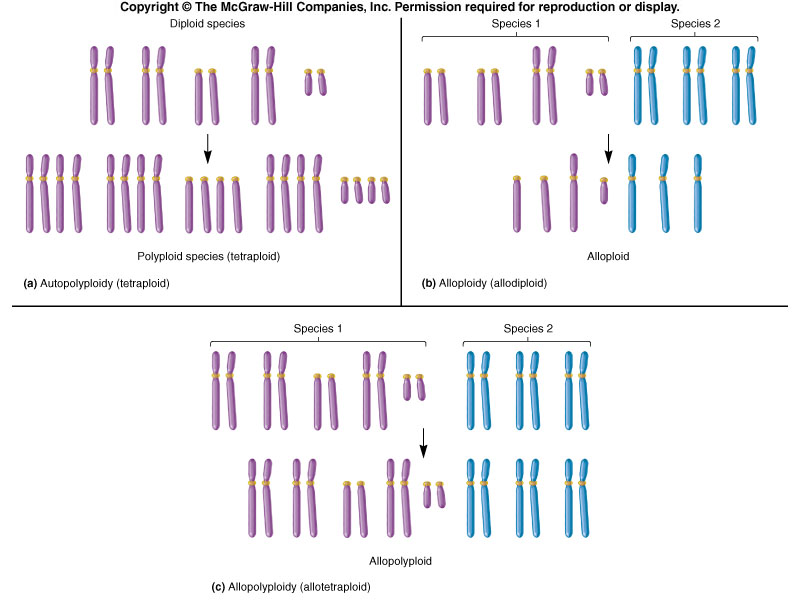 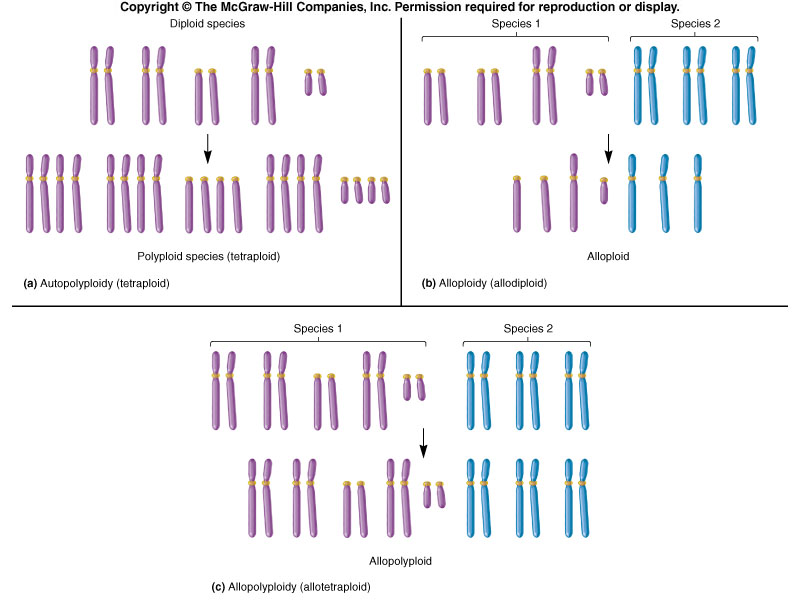 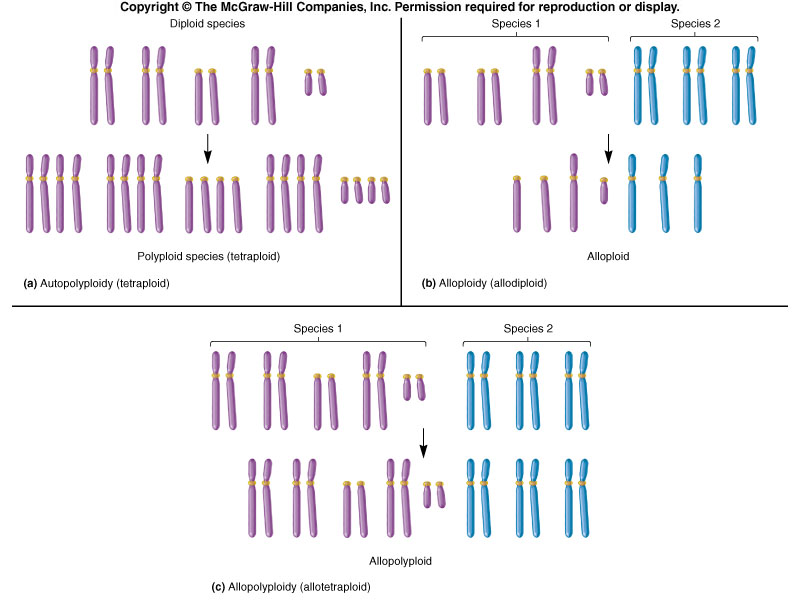 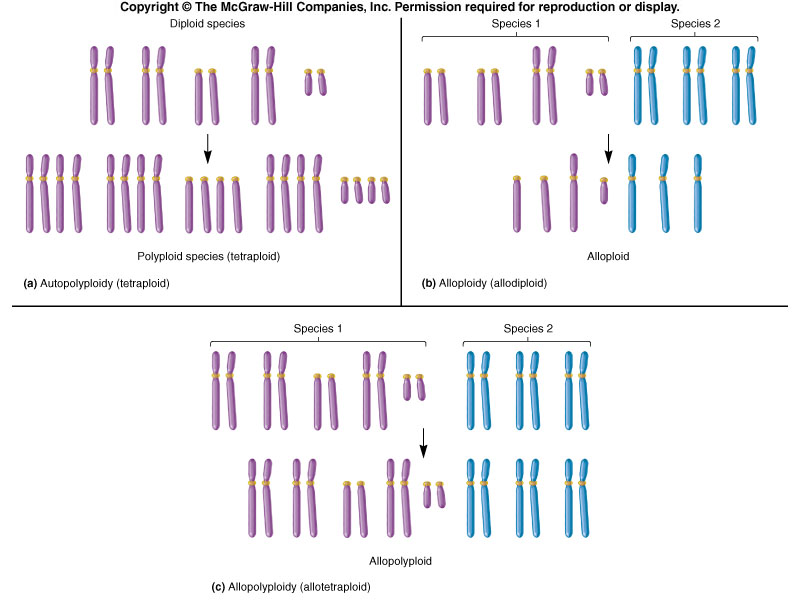 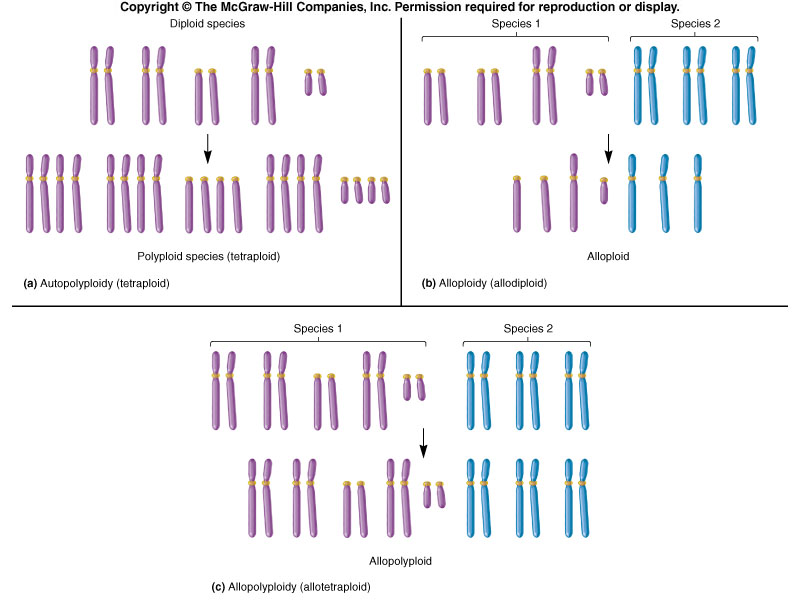 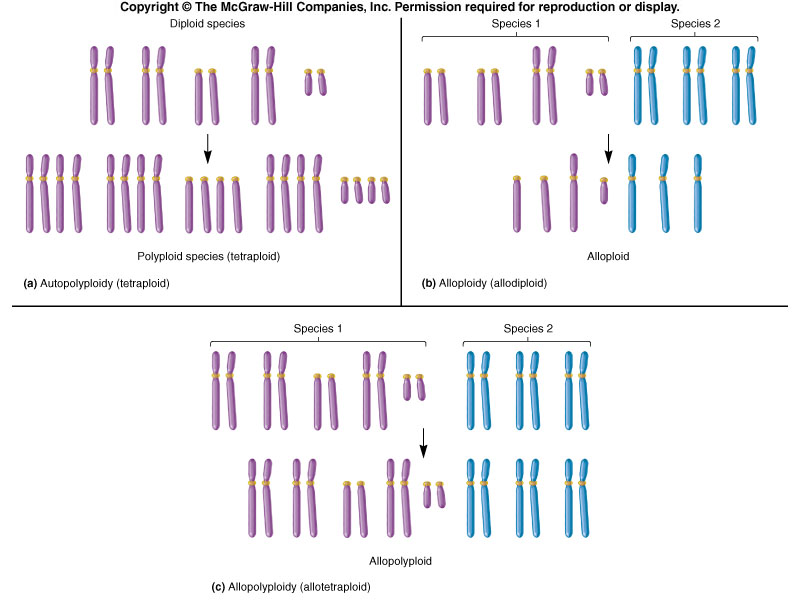 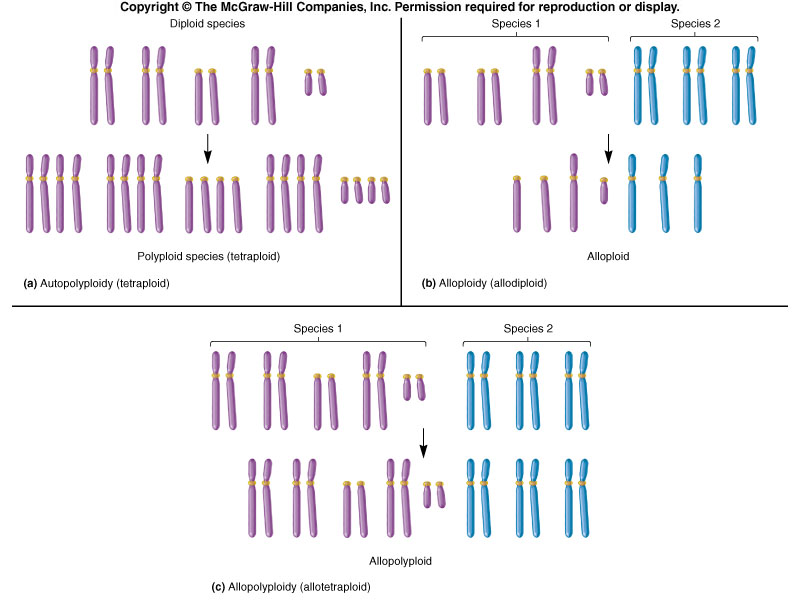 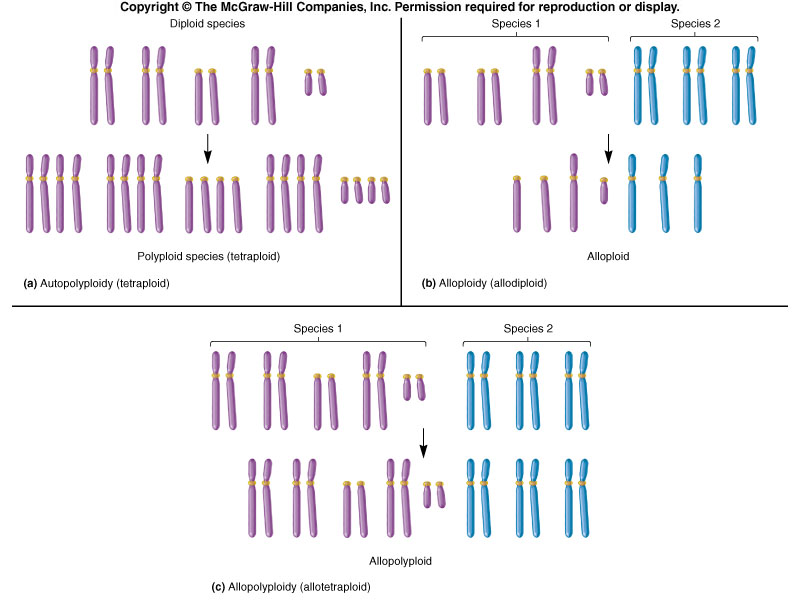 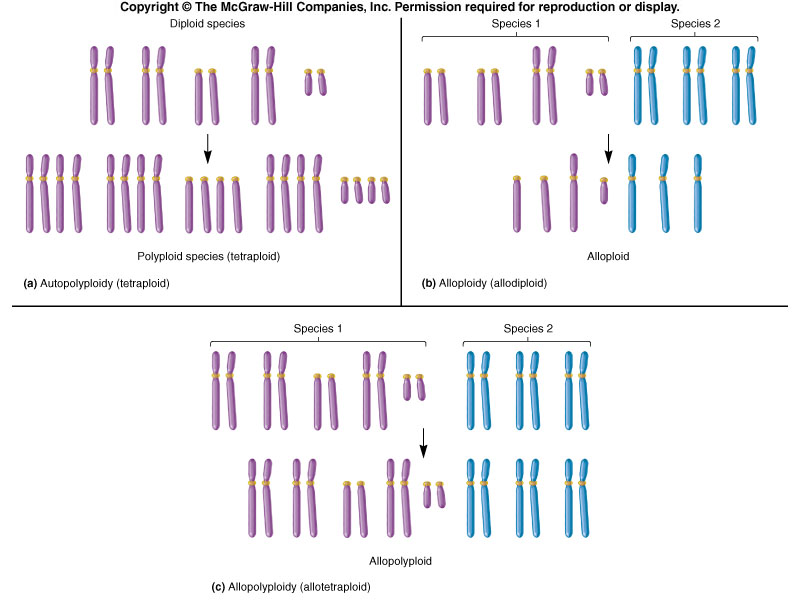 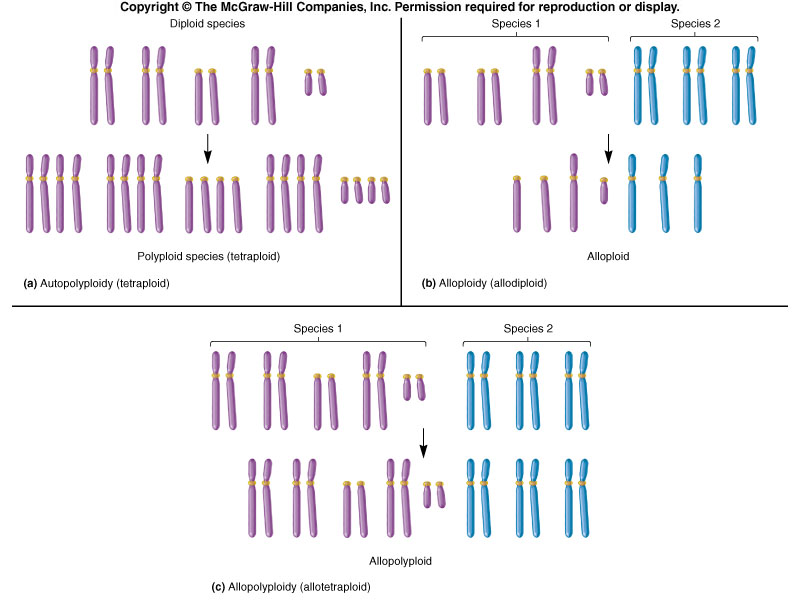 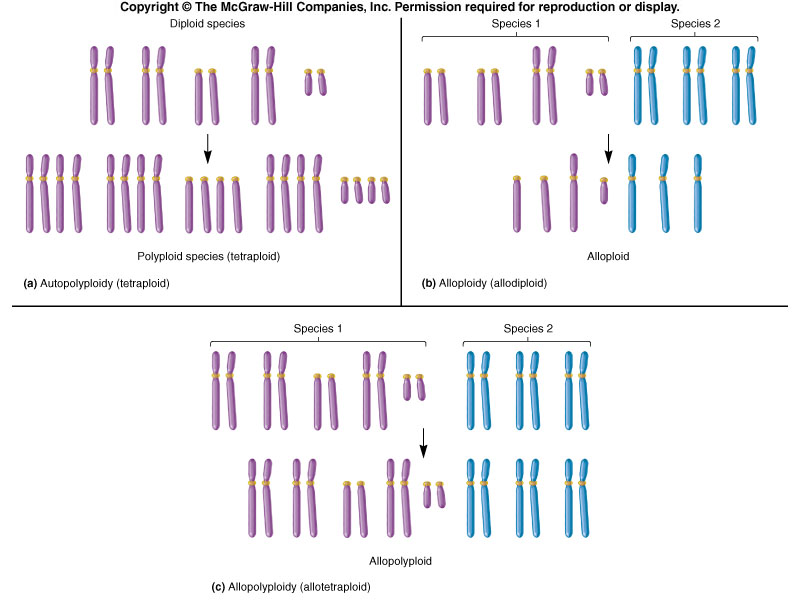 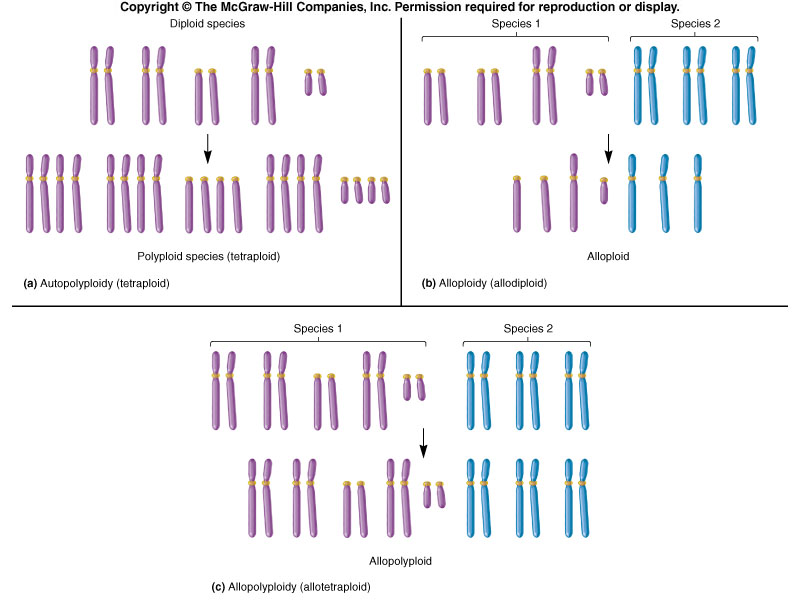 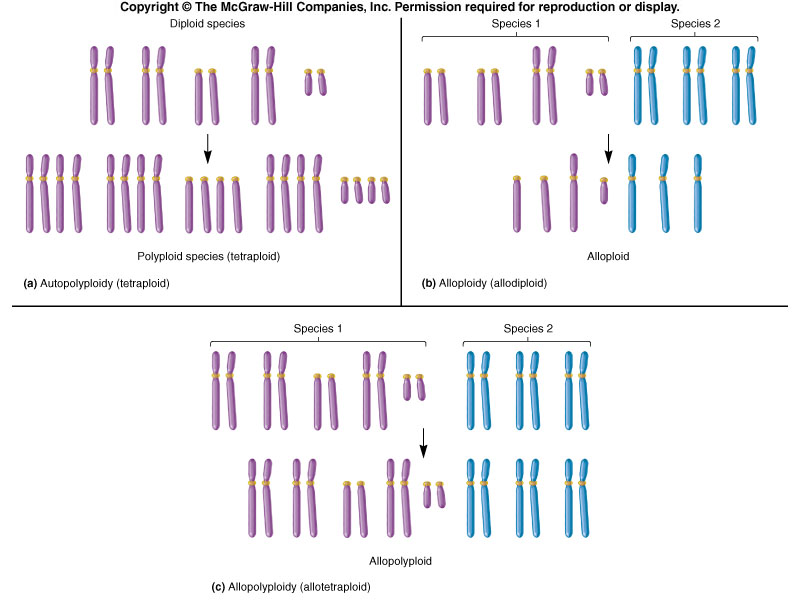 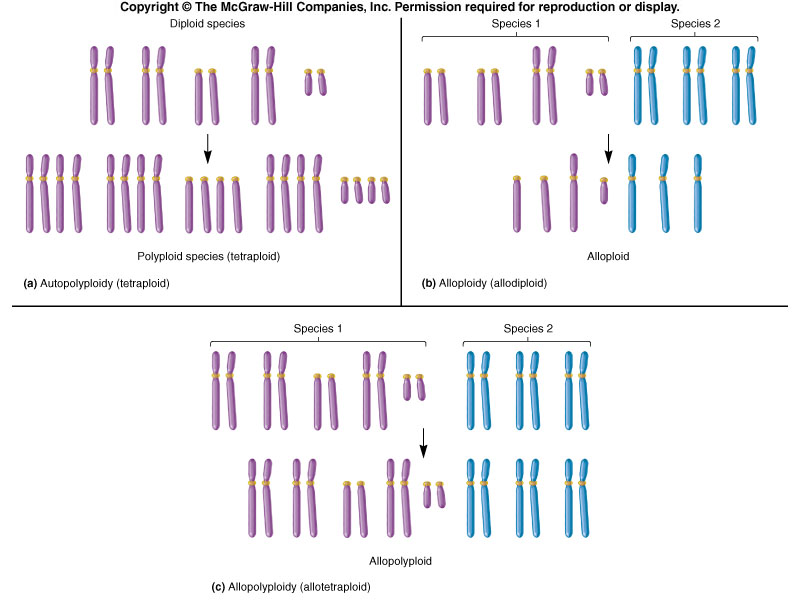 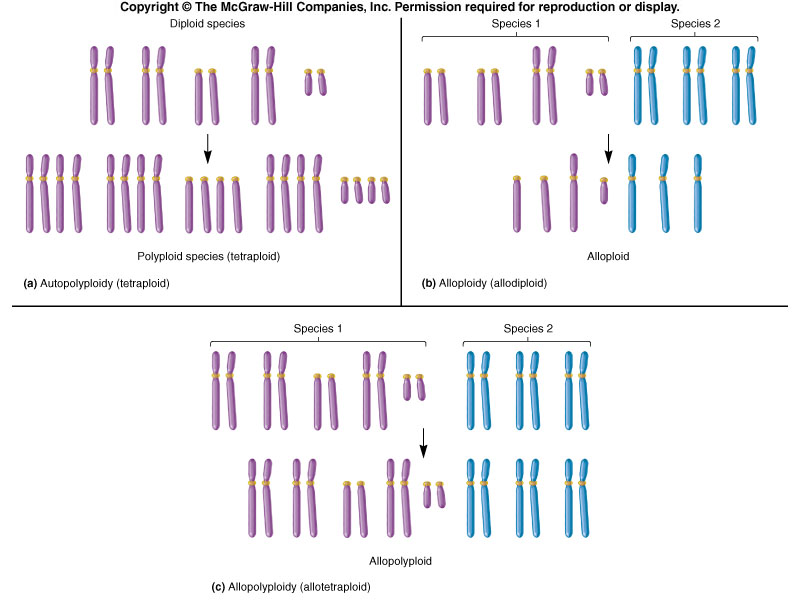 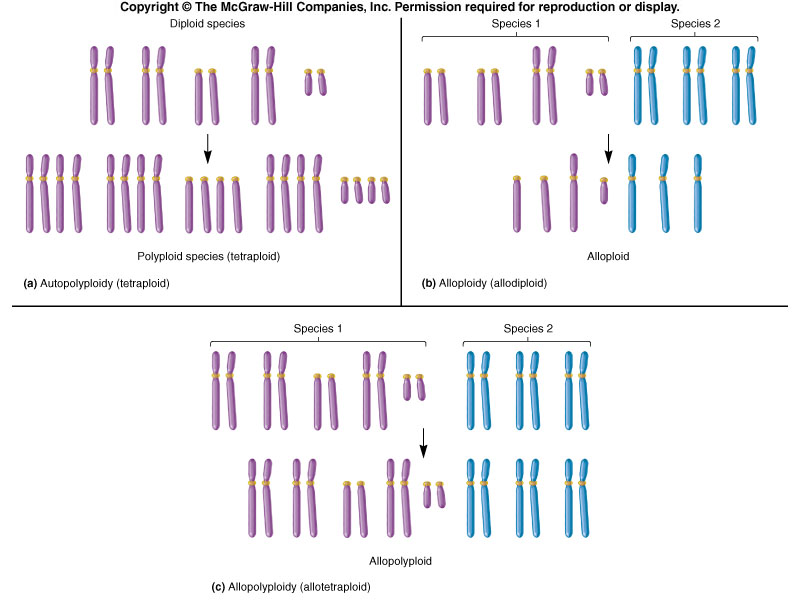 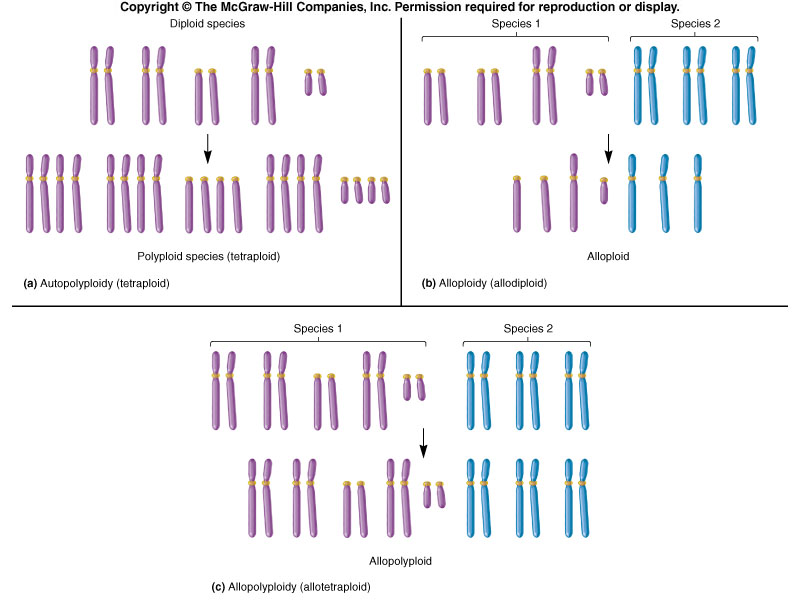 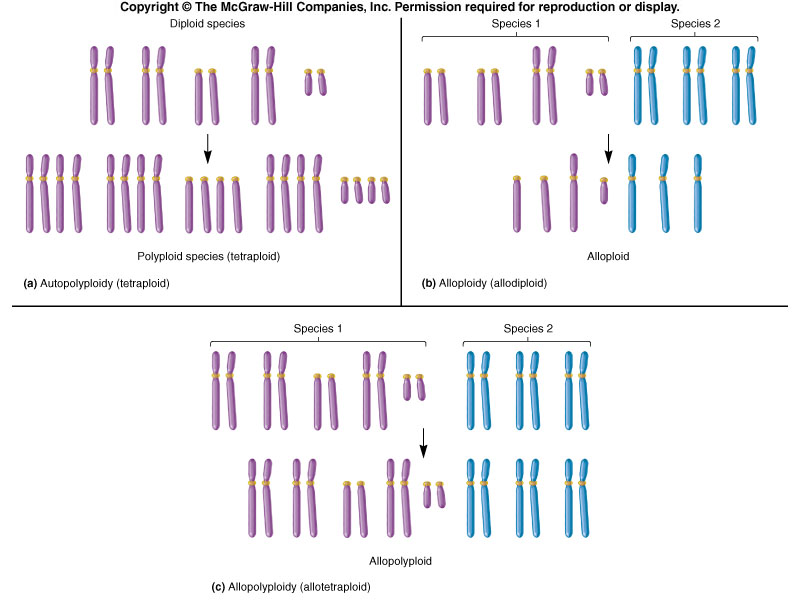 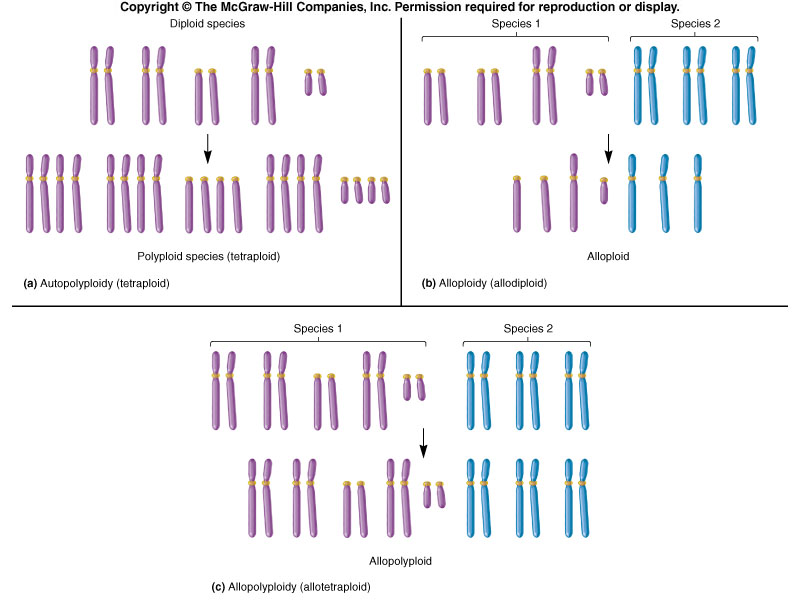 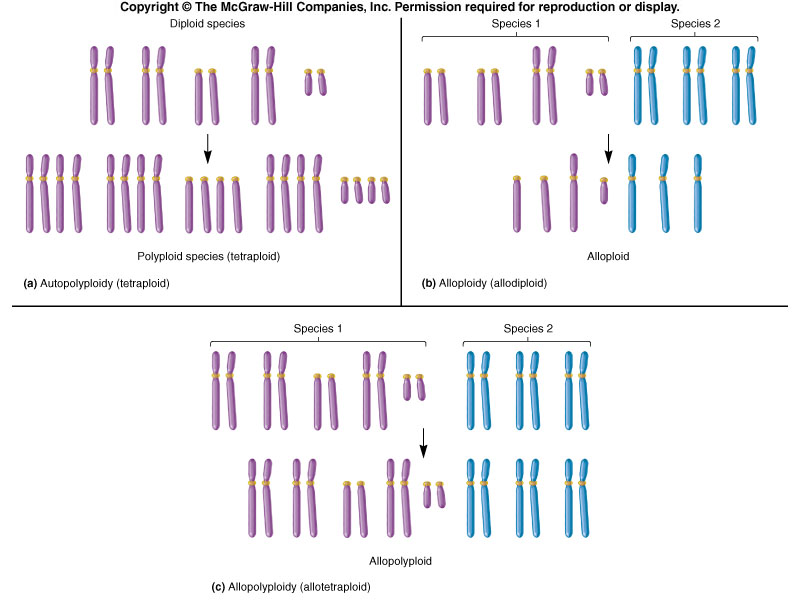 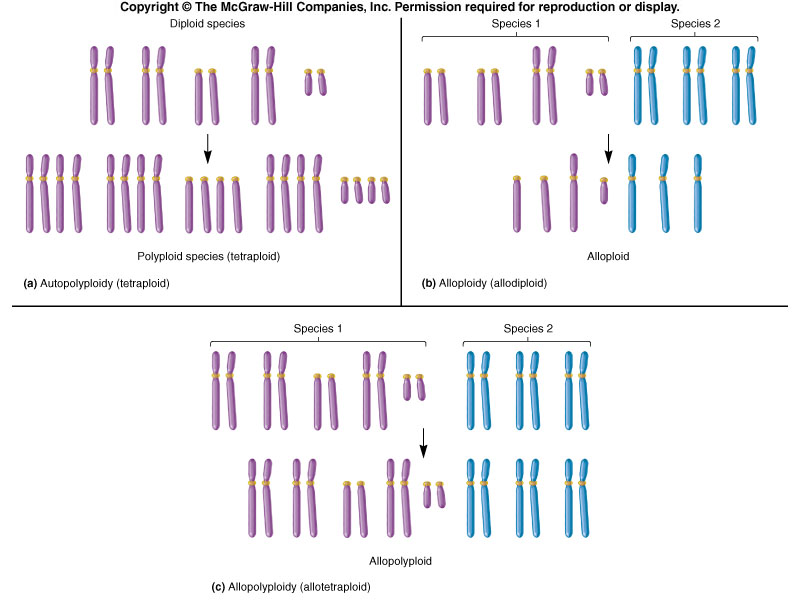 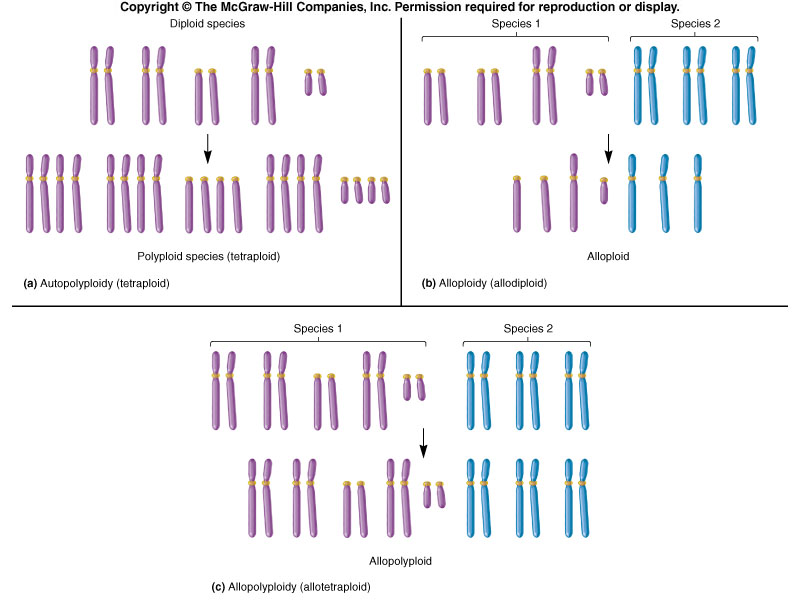 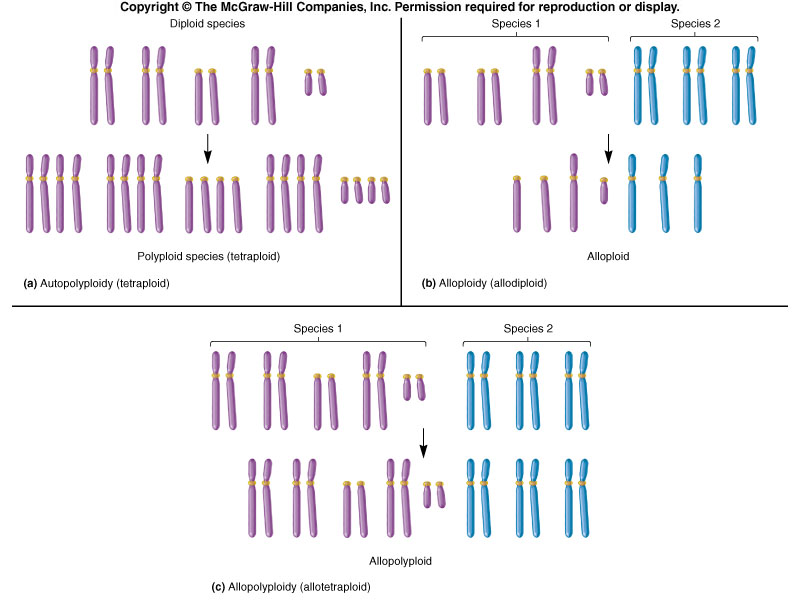 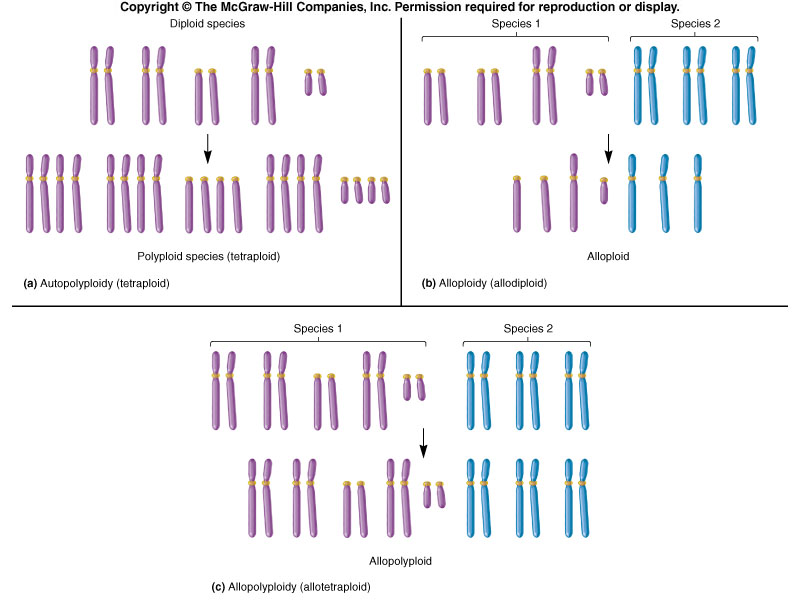 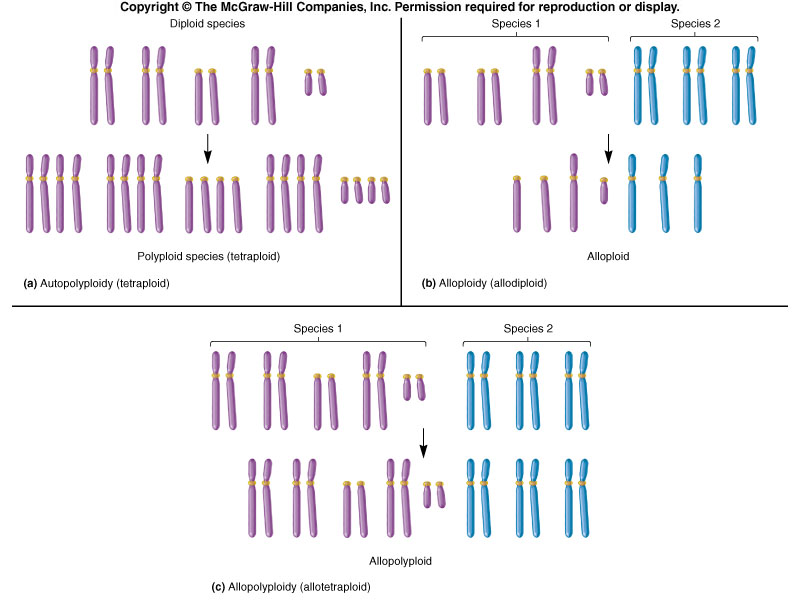 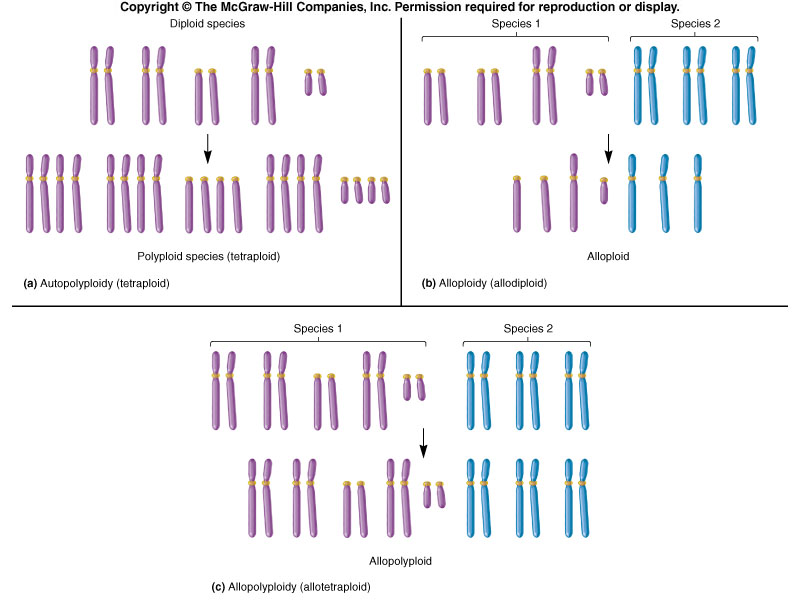 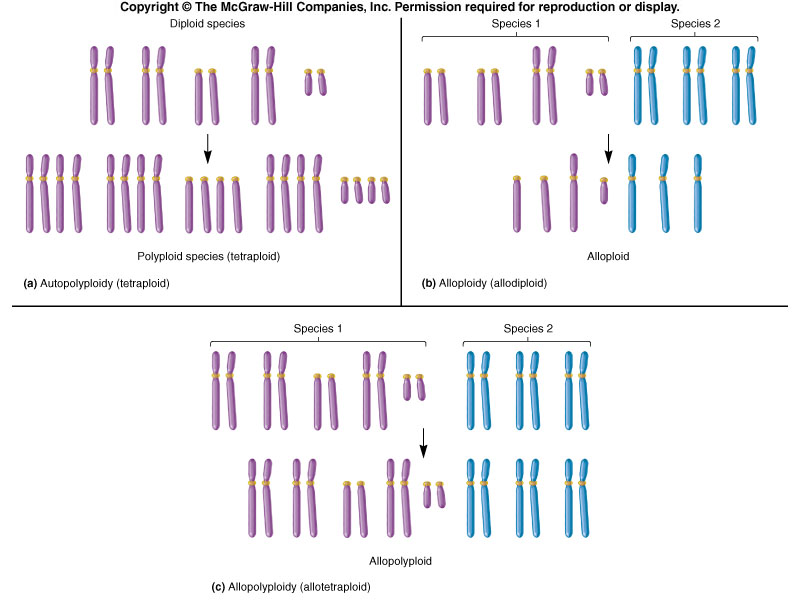 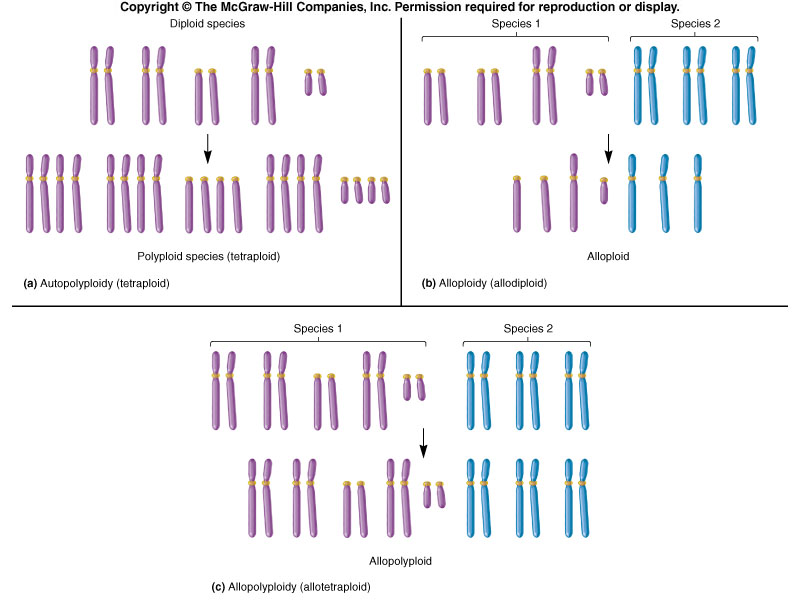 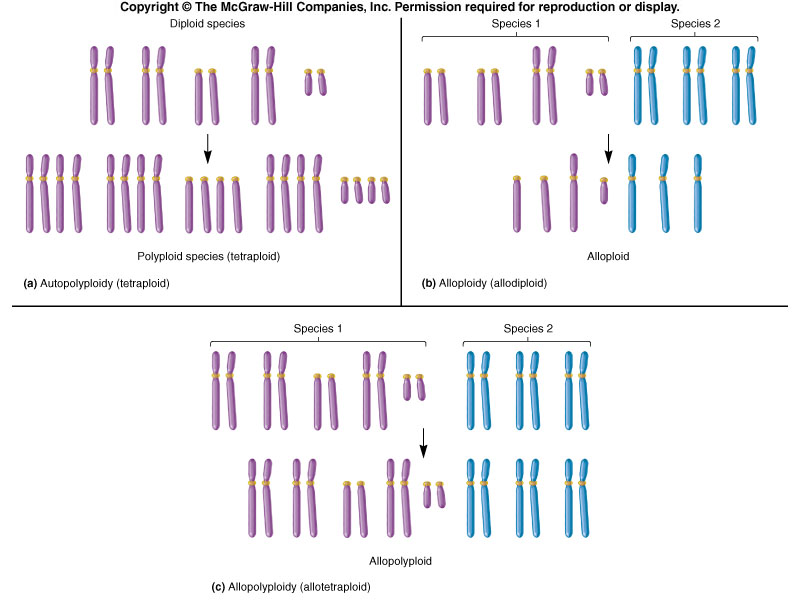 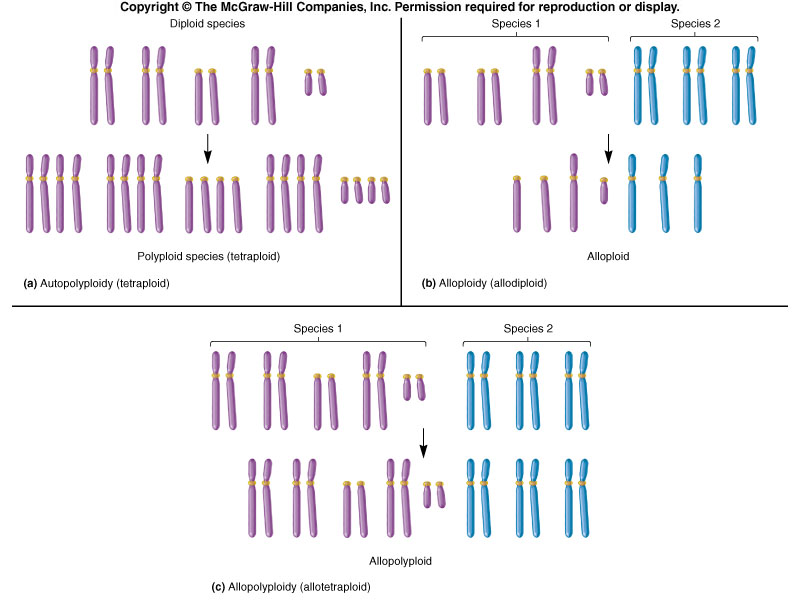 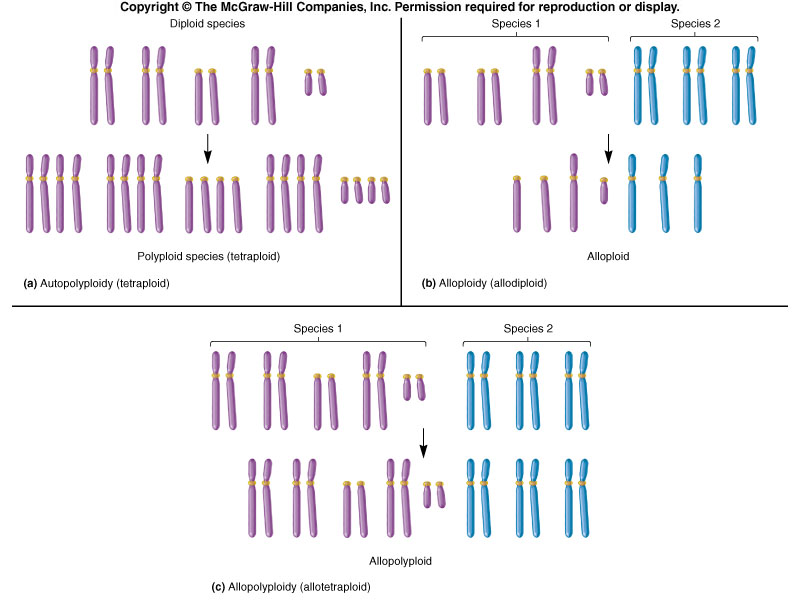 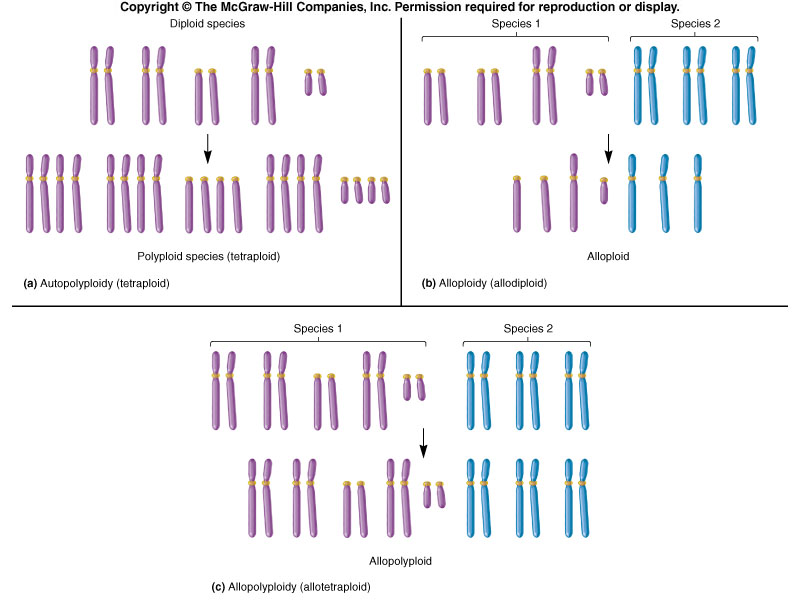 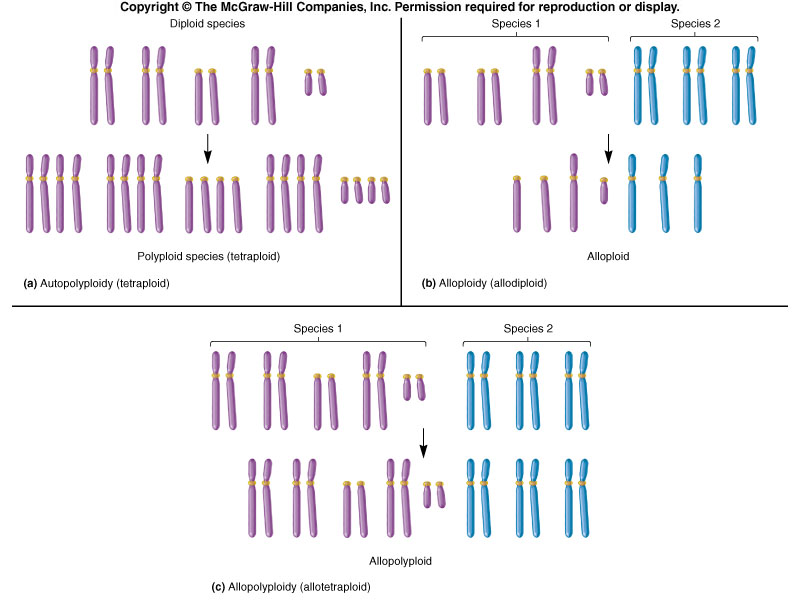 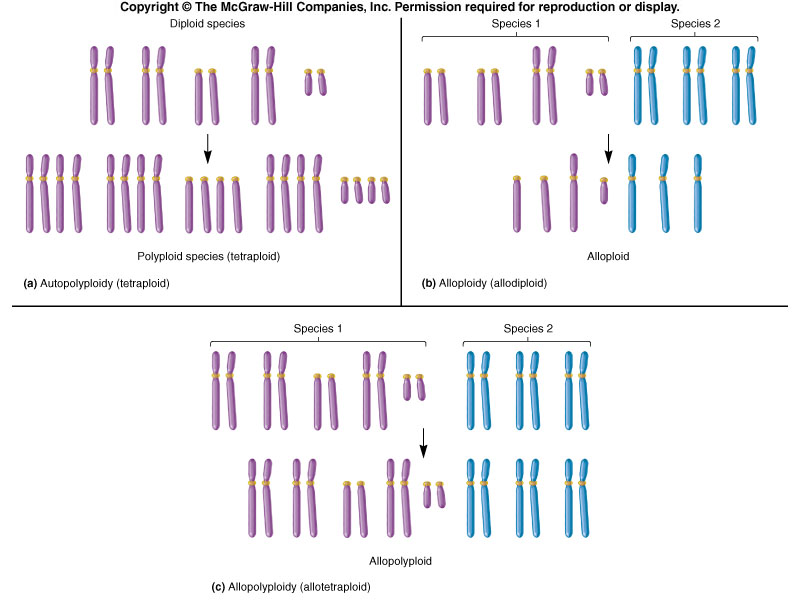 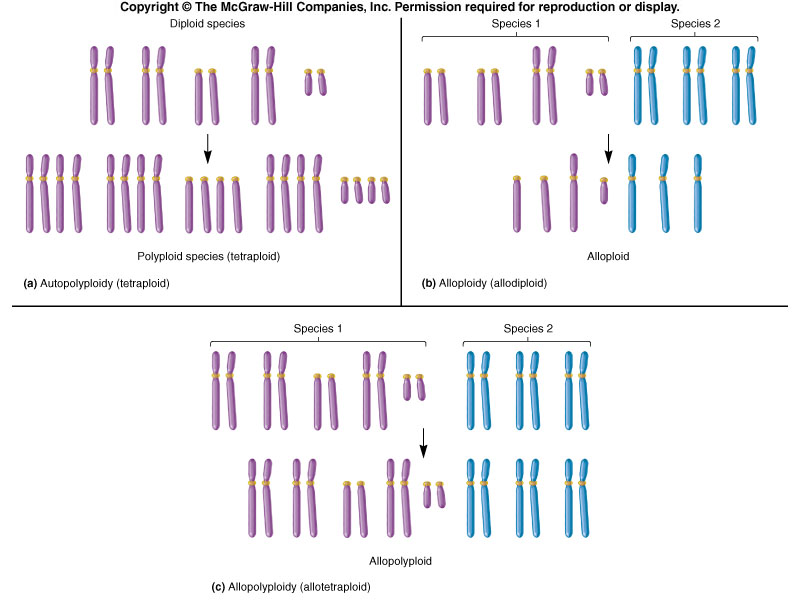 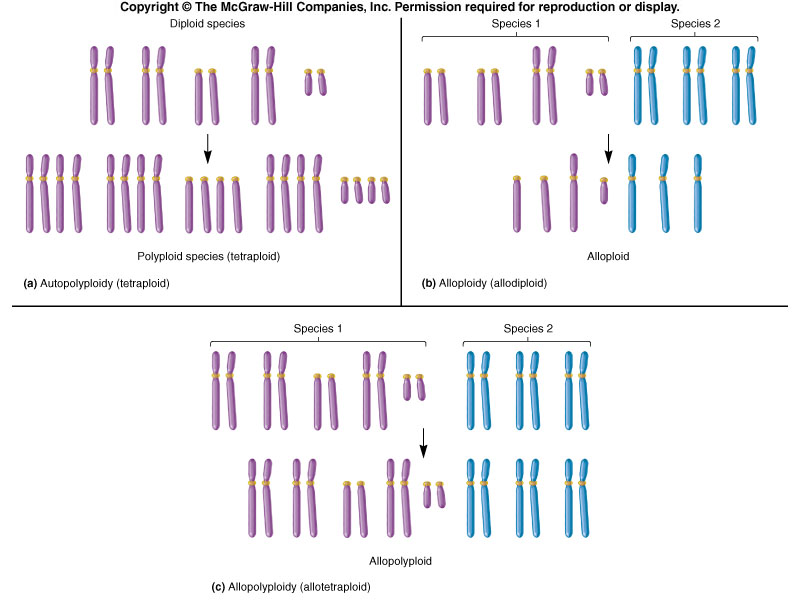 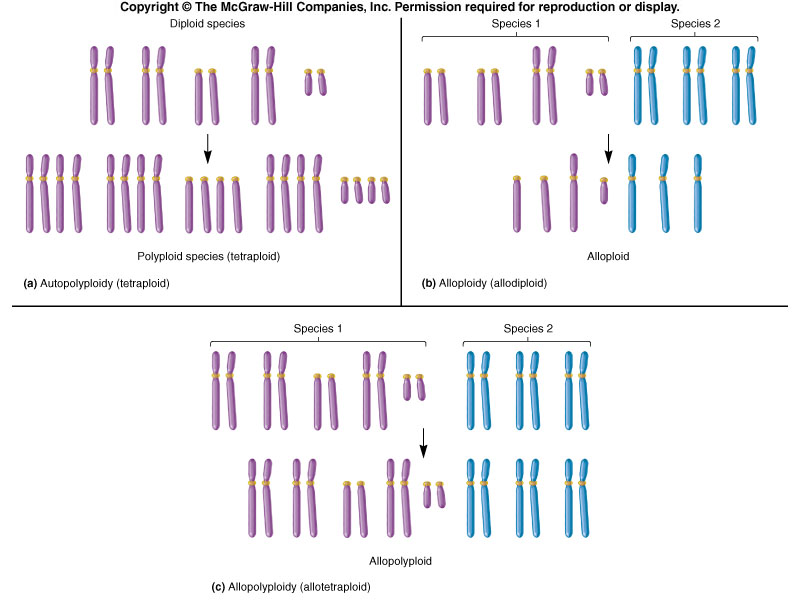 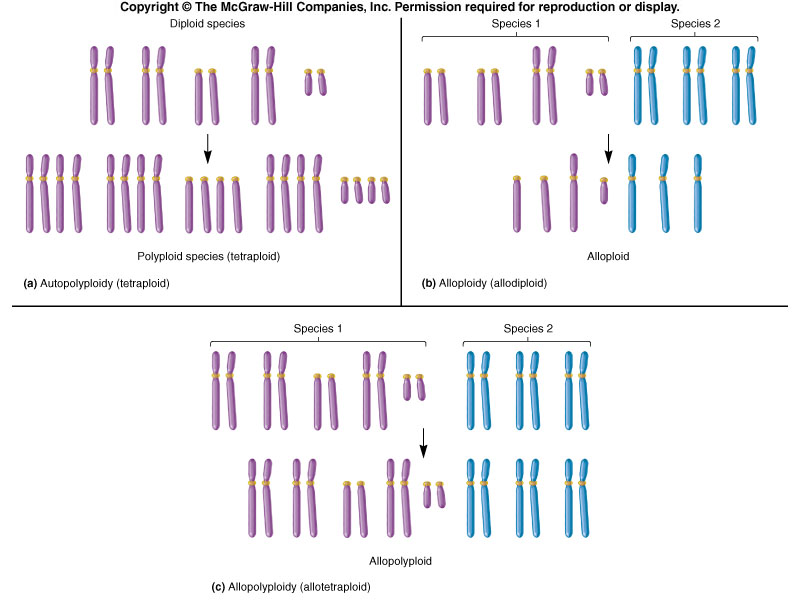 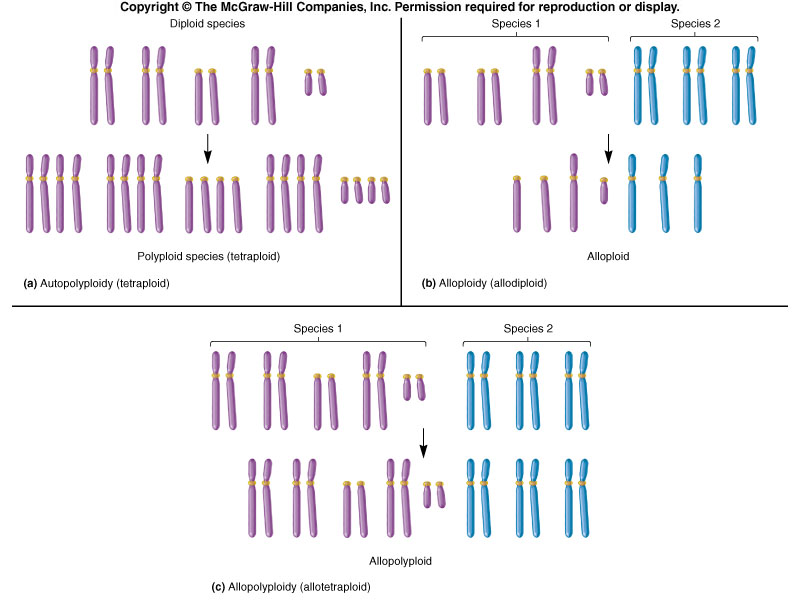 C
A
A
C
A
C
A
A
C
A
C
D
B
D
B
B
D
C
D
B
D
B
B
D
B
B
Meiosis
Meiosis
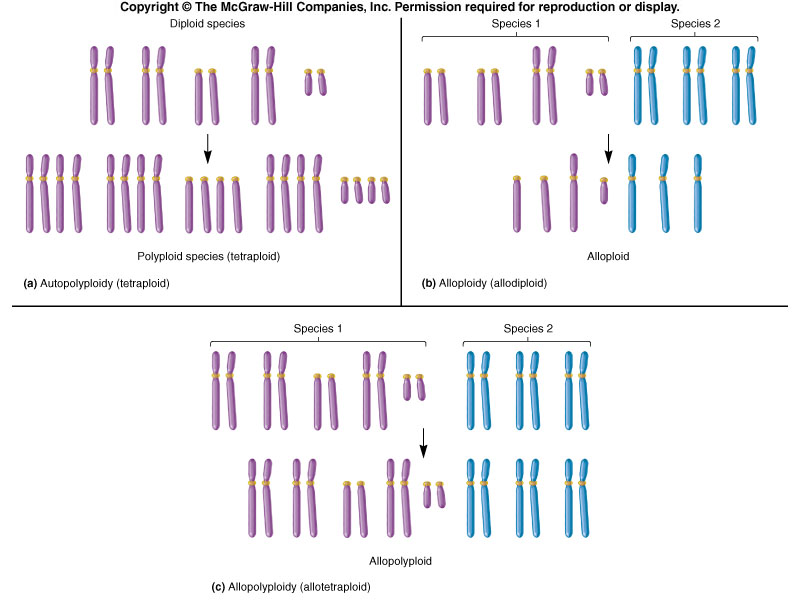 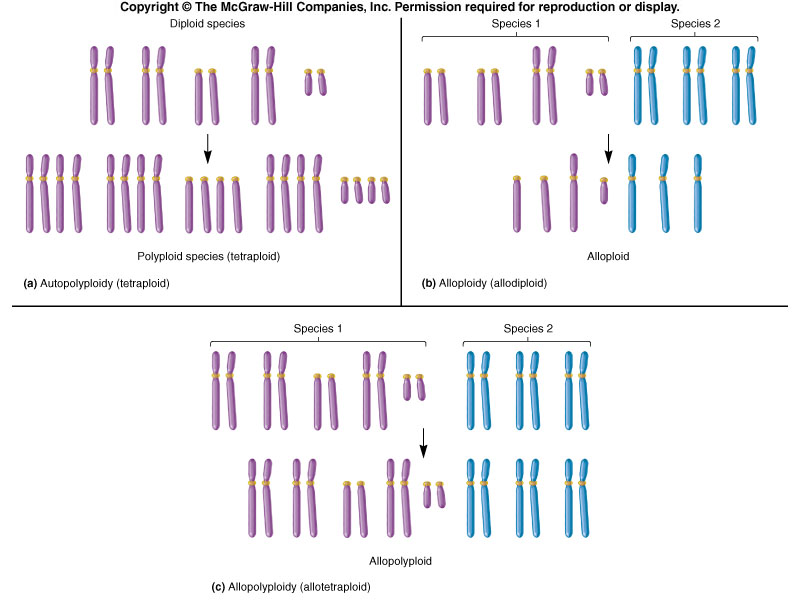 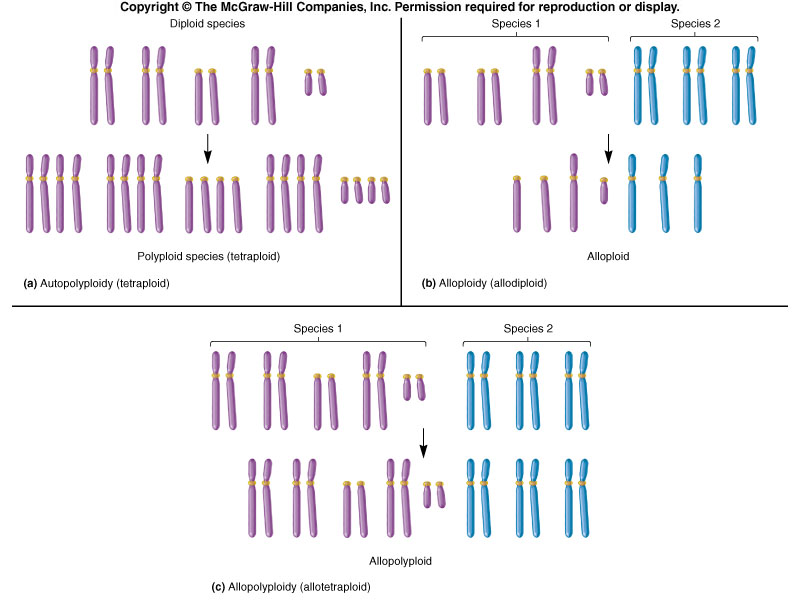 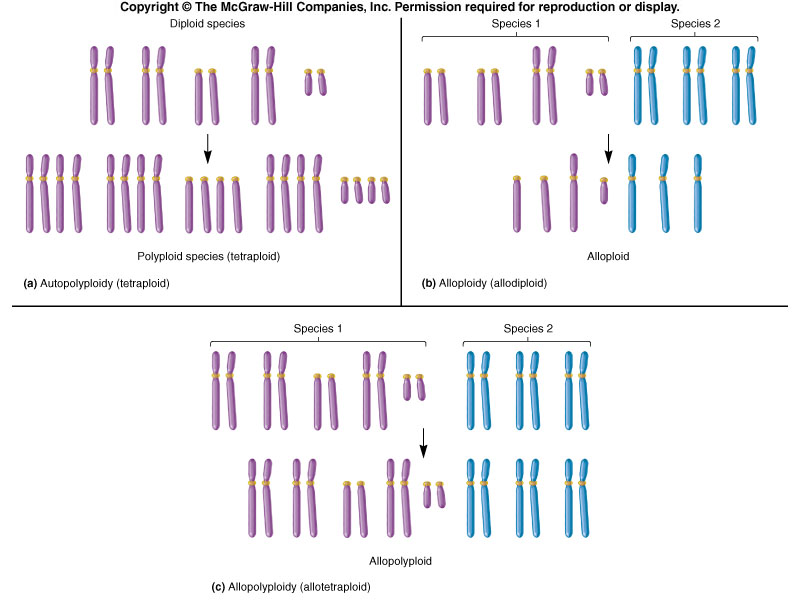 D
D
A
A
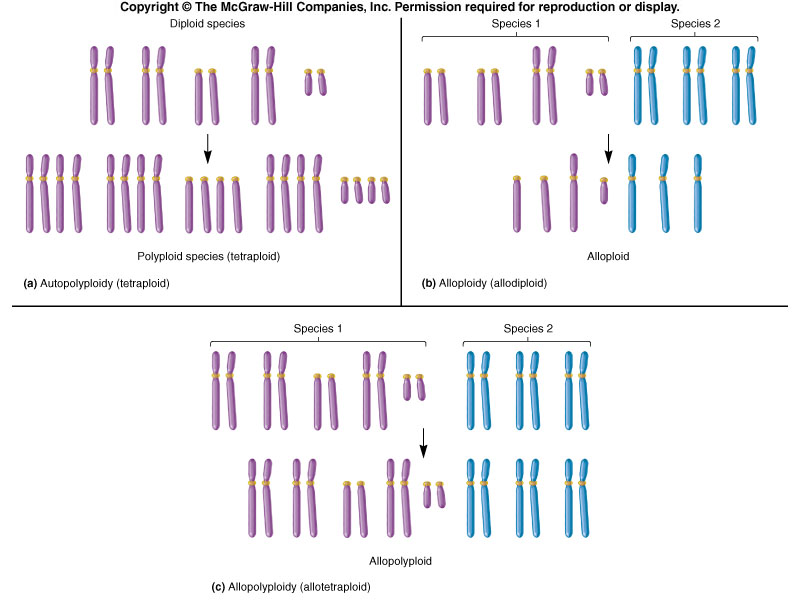 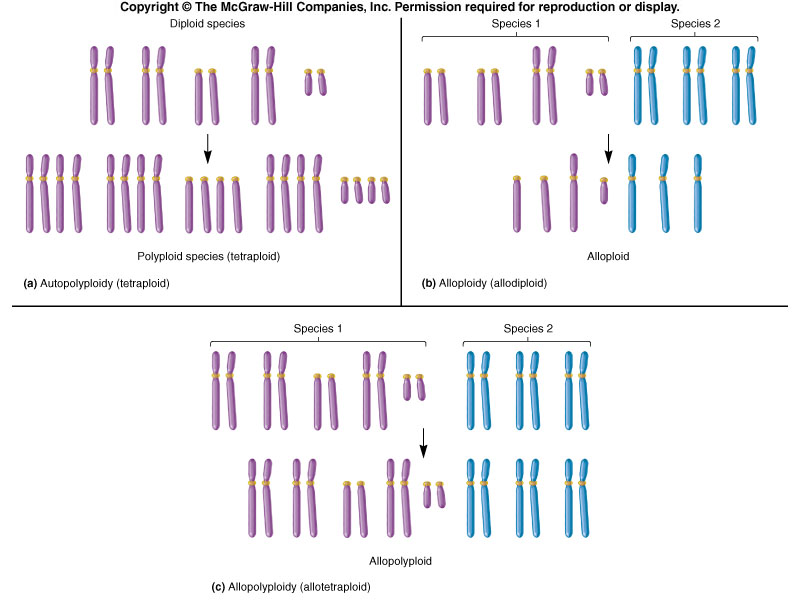 C
C
4n=12
4n=12
2n=6
2n=6
2n=6
2n=6
2n=6
2n=6
5
Inheritance in tetraploids
Intermediate inheritance in tetraploid hybrids
Marc Stift
Allotetraploid 
(ABCD)
 preferential pairing of homologous chromosomes

 Disomic inheritance
Autotetraploid
(ABCD)
 no preferential pairing


 Tetrasomic inheritance
p(AB)	=	1/6 
p(AC)	=	1/6
p(AD)	=	1/6
p(CD)	=	1/6
p(BD)	=	1/6
p(BC)	=	1/6
p(AB)	=  0 
p(AC)	=	1/4
p(AD)	=	1/4
p(CD)	=  0
p(BD)	=	1/4
p(BC)	=	1/4
Disomic and tetrasomic inheritance are extremes of a range (depending on the degree of preferential pairing/homology)
6
Inheritance in tetraploids
Intermediate inheritance in tetraploid hybrids
Marc Stift
Tetraploid
(ABCD)
obs(AB) =  9
obs(AC) = 19
obs(AD) = 20
obs(CD) = 10
obs(BD) = 19
obs(BC) = 19
          96
7
Inheritance in tetraploids
Intermediate inheritance in tetraploid hybrids
Marc Stift
Simplified approach
Compare observed and expected frequencies in χ2 type framework
EXPECTED
OBSERVED
Disomic inheritance
Tetraploid
(ABCD)
p(AB)	=  0 
p(AC)	= 24 (1/4)
p(AD)	= 24 (1/4)
p(CD)	=  0
p(BD)	= 24 (1/4)
p(BC)	= 24 (1/4)
obs(AB) =  9
obs(AC) = 19
obs(AD) = 20
obs(CD) = 10
obs(BD) = 19
obs(BC) = 19
          96
G = ∞
8
Inheritance in tetraploids
Intermediate inheritance in tetraploid hybrids
Marc Stift
Simplified approach
Compare observed and expected frequencies in χ2 type framework
EXPECTED
OBSERVED
Disomic inheritance
Tetraploid
(ABCD)
p(AB)	=  0 
p(AC)	= 24 (1/4)
p(AD)	= 24 (1/4)
p(CD)	=  0
p(BD)	= 24 (1/4)
p(BC)	= 24 (1/4)
obs(AB) =  9
obs(AC) = 19
obs(AD) = 20
obs(CD) = 10
obs(BD) = 19
obs(BC) = 19
          96
G = ∞
9
Inheritance in tetraploids
Intermediate inheritance in tetraploid hybrids
Marc Stift
Simplified approach
Compare observed and expected frequencies in χ2 type framework
EXPECTED
EXPECTED
OBSERVED
Disomic inheritance
Tetrasomic inheritance
Tetraploid
(ABCD)
p(AB)	= 16 (1/6)
p(AC)	= 16 (1/6)
p(AD)	= 16 (1/6)
p(CD)	= 16 (1/6)
p(BD)	= 16 (1/6)
p(BC)	= 16 (1/6)
p(AB)	=  0 
p(AC)	= 24 (1/4)
p(AD)	= 24 (1/4)
p(CD)	=  0
p(BD)	= 24 (1/4)
p(BC)	= 24 (1/4)
obs(AB) =  9
obs(AC) = 19
obs(AD) = 20
obs(CD) = 10
obs(BD) = 19
obs(BC) = 19
          96
G = 8.76
At df = 5, ns (p=0.12)
G = ∞
10
Inheritance in tetraploids
Intermediate inheritance in tetraploid hybrids
Marc Stift
Simplified approach
Compare observed and expected frequencies in χ2 type framework
Tetraploid
(ABCD)
Conclusion: 
 do not reject tetrasomic inheritance
=> Typical autotetraploid inheritance??

What about intermediate inheritance ??
obs(AB) =  9
obs(AC) = 19
obs(AD) = 20
obs(CD) = 10
obs(BD) = 19
obs(BC) = 19
          96
11
δ1 = degree of preferential 	pairing A & B
δ2 = degree of preferential 	pairing A & C
δ3 = degree of preferential 	pairing A & D
Inheritance in Tetraploids
Intermediate inheritance in tetraploid hybrids
Marc Stift
τ = degree of tetrasomy
A nonlinear modelling approach
δ1 + δ2 + δ3 = 1
δ1*δ2*δ3 = 0
0 < τ < 1
Stift et al 2008 Genetics
12
Inheritance in tetraploids
Intermediate inheritance in tetraploid hybrids
Marc Stift
Nonlinear model
Allotetraploid
model 
(ABCD)
τ = 0, δ1 = 1
(disomic inheritance, A-B pairing preference)
p
13
Stift et al 2008 Genetics
Inheritance in tetraploids
Intermediate inheritance in tetraploid hybrids
Marc Stift
Nonlinear model
Allotetraploid
model 
(ABCD)
τ = 0, δ1 = 1
(disomic inheritance, A-B pairing preference)
p
14
Stift et al 2008 Genetics
Inheritance in tetraploids
Intermediate inheritance in tetraploid hybrids
Marc Stift
Nonlinear model
Allotetraploid
model 
(ABCD)
τ = 0, δ1 = 1
(disomic inheritance, A-B pairing preference)
p
15
Stift et al 2008 Genetics
Inheritance in tetraploids
Intermediate inheritance in tetraploid hybrids
Marc Stift
Nonlinear model
Allotetraploid
model 
(ABCD)
τ = 0, δ1 = 1
(disomic inheritance, A-B pairing preference)
exp(AB)	=  0
exp(AC)	= 1/4
exp(AD)	= 1/4
exp(CD)	=  0
exp(BD)	= 1/4
exp(BC)	= 1/4
16
Stift et al 2008 Genetics
Inheritance in tetraploids
Intermediate inheritance in tetraploid hybrids
Marc Stift
Nonlinear model
τ = 0, δ1 = 1
(disomic inheritance, A-B pairing preference)
τ = 1
p
17
Stift et al 2008 Genetics
Inheritance in tetraploids
Intermediate inheritance in tetraploid hybrids
Marc Stift
Nonlinear model
Autotetraploid
model
(ABCD)
τ = 0, δ1 = 1
(disomic inheritance, A-B pairing preference)
τ = 1
(tetrasomic inheritance)
p(AB)	= 1/6
p(AC)	= 1/6
p(AD)	= 1/6
p(CD)	= 1/6
p(BD)	= 1/6
p(BC)	= 1/6
p
18
Stift et al 2008 Genetics
Inheritance in tetraploids
Intermediate inheritance in tetraploid hybrids
Marc Stift
Nonlinear model
Autotetraploid
model
(ABCD)
τ = 0, δ1 = 1
(disomic inheritance, A-B pairing preference)
τ = 1
(tetrasomic inheritance)
Tetraploid
(ABCD)
p
obs(AB) =  9
obs(AC) = 19
obs(AD) = 20
obs(CD) = 10
obs(BD) = 19
obs(BC) = 19
          96
exp(AB)	= 16 (1/6)
exp(AC)	= 16 (1/6)
exp(AD)	= 16 (1/6)
exp(CD)	= 16 (1/6)
exp(BD)	= 16 (1/6)
exp(BC)	= 16 (1/6)
G = 8.76At df=5, NS
19
Stift et al 2008 Genetics
Inheritance in tetraploids
Intermediate inheritance in tetraploid hybrids
Marc Stift
Allotetraploid
model 
(ABCD)
Intermediate model
(ABCD)
Autotetraploid
model
(ABCD)
τ = 0, δ1 = 1
(disomic inheritance, A-B pairing preference)
τ = 1
(tetrasomic inheritance)
Tetraploid
(ABCD)
p
p
exp(AB)	=  0
exp(AC)	= 24 (1/4)
exp(AD)	= 24 (1/4)
exp(CD)	=  0
exp(BD)	= 24 (1/4)
exp(BC)	= 24 (1/4)
obs(AB) =  9
obs(AC) = 19
obs(AD) = 20
obs(CD) = 10
obs(BD) = 19
obs(BC) = 19
          96
exp(AB)	= 16 (1/6)
exp(AC)	= 16 (1/6)
exp(AD)	= 16 (1/6)
exp(CD)	= 16 (1/6)
exp(BD)	= 16 (1/6)
exp(BC)	= 16 (1/6)
G = ∞
G = 8.76 (NS at df=5)
20
Stift et al 2008 Genetics
Inheritance in tetraploids
Intermediate inheritance in tetraploid hybrids
Marc Stift
Allotetraploid
model 
(ABCD)
Intermediate model
(ABCD)
Autotetraploid
model
(ABCD)
τ = 0, δ1 = 1
(disomic inheritance, A-B pairing preference)
τ = 0.9, δ1 = 1
(intermediate inheritance, some A-B pairing preference)
τ = 1
(tetrasomic inheritance)
Tetraploid
(ABCD)
p
p
exp(AB)	=  0
exp(AC)	= 24 (1/4)
exp(AD)	= 24 (1/4)
exp(CD)	=  0
exp(BD)	= 24 (1/4)
exp(BC)	= 24 (1/4)
obs(AB) =  9
obs(AC) = 19
obs(AD) = 20
obs(CD) = 10
obs(BD) = 19
obs(BC) = 19
          96
exp(AB)	= 16 (1/6)
exp(AC)	= 16 (1/6)
exp(AD)	= 16 (1/6)
exp(CD)	= 16 (1/6)
exp(BD)	= 16 (1/6)
exp(BC)	= 16 (1/6)
G = ∞
G = 8.76
21
Stift et al 2008 Genetics
Inheritance in tetraploids
Intermediate inheritance in tetraploid hybrids
Marc Stift
Allotetraploid
model 
(ABCD)
Intermediate model
(ABCD)
Autotetraploid
model
(ABCD)
τ = 0, δ1 = 1
(disomic inheritance, A-B pairing preference)
τ = 0.9, δ1 = 1
(intermediate inheritance, some A-B pairing preference)
τ = 1
(tetrasomic inheritance)
Tetraploid
(ABCD)
p
p
exp(AB)	=  0
exp(AC)	= 24 (1/4)
exp(AD)	= 24 (1/4)
exp(CD)	=  0
exp(BD)	= 24 (1/4)
exp(BC)	= 24 (1/4)
exp(AB) = 14.4	
exp(AC) = 16.8	
exp(AD) = 16.8	
exp(CD) = 14.4
exp(BD) = 16.8
exp(BC) = 16.8
obs(AB) =  9
obs(AC) = 19
obs(AD) = 20
obs(CD) = 10
obs(BD) = 19
obs(BC) = 19
          96
exp(AB)	= 16 (1/6)
exp(AC)	= 16 (1/6)
exp(AD)	= 16 (1/6)
exp(CD)	= 16 (1/6)
exp(BD)	= 16 (1/6)
exp(BC)	= 16 (1/6)
G = ∞
G = 8.76
G = 5.25
22
Stift et al 2008 Genetics
exp(AB)	=  0
exp(AC)	= 24 (1/4)
exp(AD)	= 24 (1/4)
exp(CD)	=  0
exp(BD)	= 24 (1/4)
exp(BC)	= 24 (1/4)
obs(AB) =  9
obs(AC) = 19
obs(AD) = 20
obs(CD) = 10
obs(BD) = 19
obs(BC) = 19
          96
exp(AB)	= 16 (1/6)
exp(AC)	= 16 (1/6)
exp(AD)	= 16 (1/6)
exp(CD)	= 16 (1/6)
exp(BD)	= 16 (1/6)
exp(BC)	= 16 (1/6)
Inheritance in tetraploids
Intermediate inheritance in tetraploid hybrids
Marc Stift
Allotetraploid
model 
(ABCD)
Intermediate model
(ABCD)
Autotetraploid
model
(ABCD)
τ = 0, δ1 = 1
(disomic inheritance, A-B pairing preference)
τ = 0.8, δ1 = 1
(intermediate inheritance, some A-B pairing preference)
τ = 1
(tetrasomic inheritance)
Tetraploid
(ABCD)
p
p
exp(AB) = 12.8	
exp(AC) = 17.6	
exp(AD) = 17.6	
exp(CD) = 12.8
exp(BD) = 17.6
exp(BC) = 17.6
G = ∞
G = 8.76
G = 2.56
23
Stift et al 2008 Genetics
exp(AB)	=  0
exp(AC)	= 24 (1/4)
exp(AD)	= 24 (1/4)
exp(CD)	=  0
exp(BD)	= 24 (1/4)
exp(BC)	= 24 (1/4)
obs(AB) =  9
obs(AC) = 19
obs(AD) = 20
obs(CD) = 10
obs(BD) = 19
obs(BC) = 19
          96
exp(AB)	= 16 (1/6)
exp(AC)	= 16 (1/6)
exp(AD)	= 16 (1/6)
exp(CD)	= 16 (1/6)
exp(BD)	= 16 (1/6)
exp(BC)	= 16 (1/6)
Inheritance in tetraploids
Intermediate inheritance in tetraploid hybrids
Marc Stift
Allotetraploid
model 
(ABCD)
Intermediate model
(ABCD)
Autotetraploid
model
(ABCD)
τ = 0, δ1 = 1
(disomic inheritance, A-B pairing preference)
τ = 0.7, δ1 = 1
(intermediate inheritance, some A-B pairing preference)
τ = 1
(tetrasomic inheritance)
Tetraploid
(ABCD)
p
p
exp(AB) = 11.2	
exp(AC) = 18.4	
exp(AD) = 18.4	
exp(CD) = 11.2
exp(BD) = 18.4
exp(BC) = 18.4
G = ∞
G = 8.76
G = 0.79
24
Stift et al 2008 Genetics
exp(AB)	=  0
exp(AC)	= 24 (1/4)
exp(AD)	= 24 (1/4)
exp(CD)	=  0
exp(BD)	= 24 (1/4)
exp(BC)	= 24 (1/4)
obs(AB) =  9
obs(AC) = 19
obs(AD) = 20
obs(CD) = 10
obs(BD) = 19
obs(BC) = 19
          96
exp(AB)	= 16 (1/6)
exp(AC)	= 16 (1/6)
exp(AD)	= 16 (1/6)
exp(CD)	= 16 (1/6)
exp(BD)	= 16 (1/6)
exp(BC)	= 16 (1/6)
Inheritance in tetraploids
Intermediate inheritance in tetraploid hybrids
Marc Stift
Allotetraploid
model 
(ABCD)
Intermediate model
(ABCD)
Autotetraploid
model
(ABCD)
τ = 0, δ1 = 1
(disomic inheritance, A-B pairing preference)
τ = 0.6, δ1 = 1
(intermediate inheritance, some A-B pairing preference)
τ = 1
(tetrasomic inheritance)
Tetraploid
(ABCD)
p
p
exp(AB) =  9.6	
exp(AC) = 19.2	
exp(AD) = 19.2	
exp(CD) =  9.6
exp(BD) = 19.2
exp(BC) = 19.2
G = ∞
G = 8.76
G = 0.09
Likelihood Ratio Test: 8.76 vs. 0.09 at df=1, P=0.0032
25
Stift et al 2008 Genetics
Inheritance in tetraploids
Intermediate inheritance in tetraploid hybrids
Marc Stift
Plot of G (~ inverse likelihood)
Maximum likelihood
obs(AB) =  9
obs(AC) = 19
obs(AD) = 20
obs(CD) = 10
obs(BD) = 19
obs(BC) = 19
          96
G
δ1=1
τ
26
Stift et al 2008 Genetics
Inheritance in tetraploids
So, will this method be useful to easily assess inheritance in any tetraploid species??
Practical limitations:
Co-dominant markers must be available (microsatellites)
Strategic crosses must be possible: ideally with plants with completely resolved heterozygous genotypes (for example ABCD x EEEE or ABCD x EFGH)
Money must be available to screen large numbers of progeny in order to deduce gamete genotypes
Inheritance in tetraploids
Intermediate inheritance in tetraploid hybrids
Marc Stift
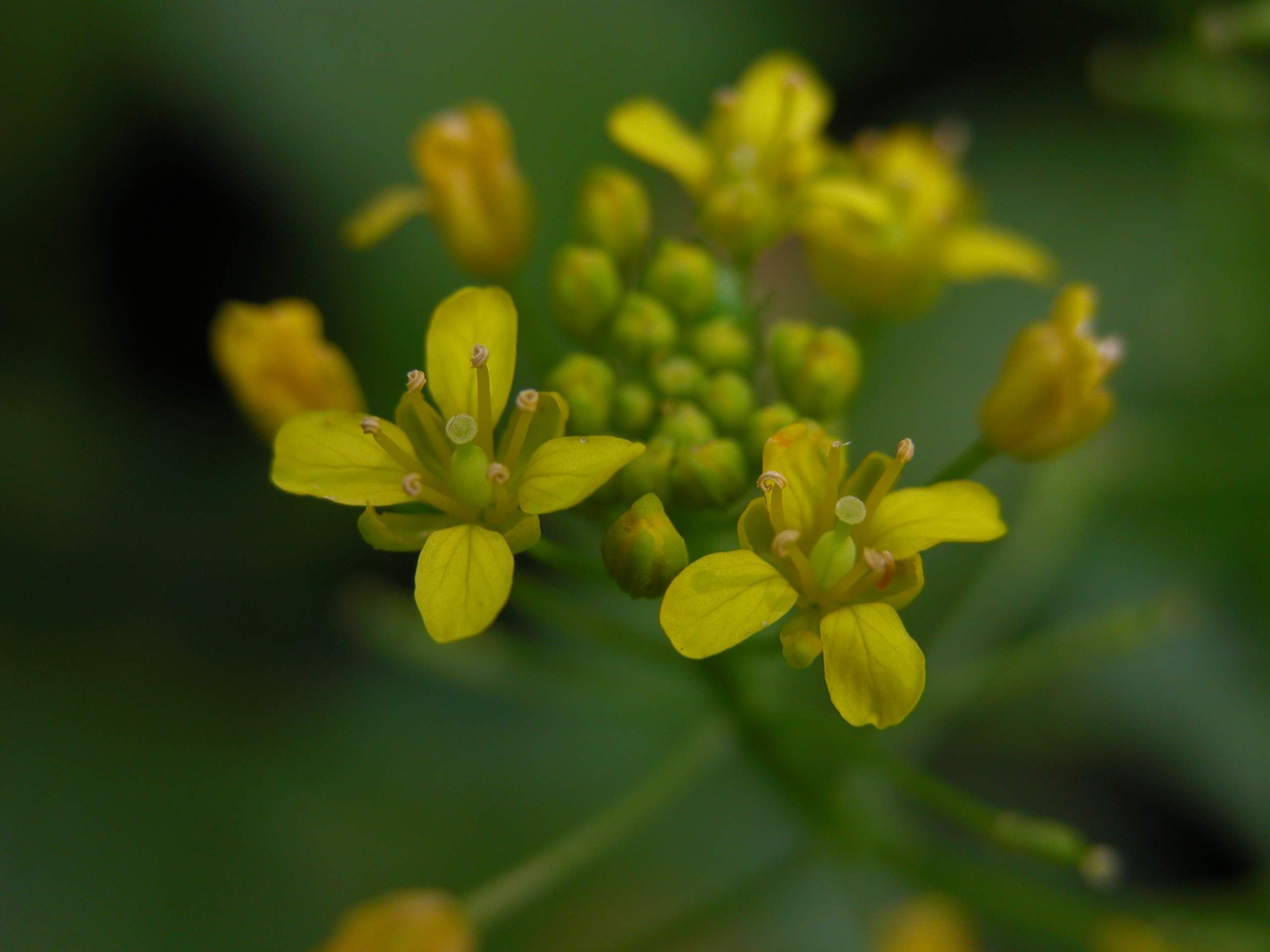 Rorippaamphibia       sylvestris
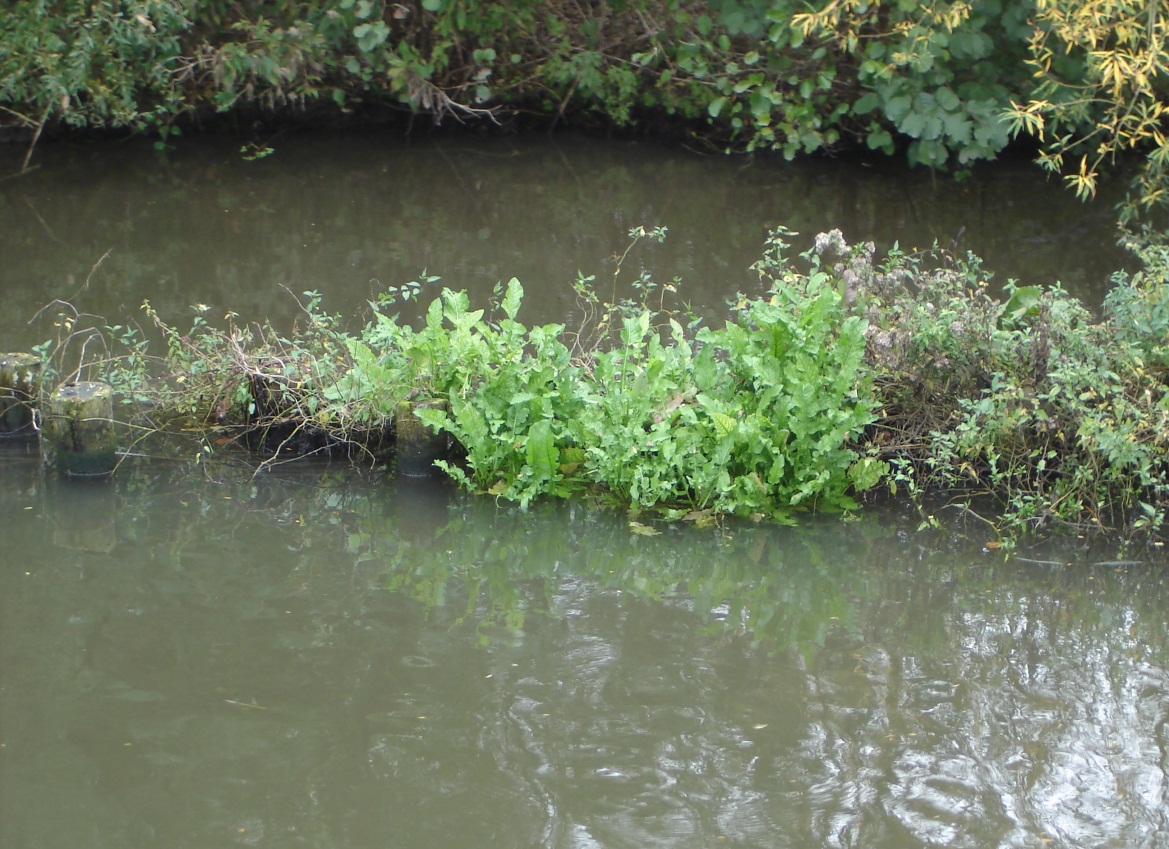 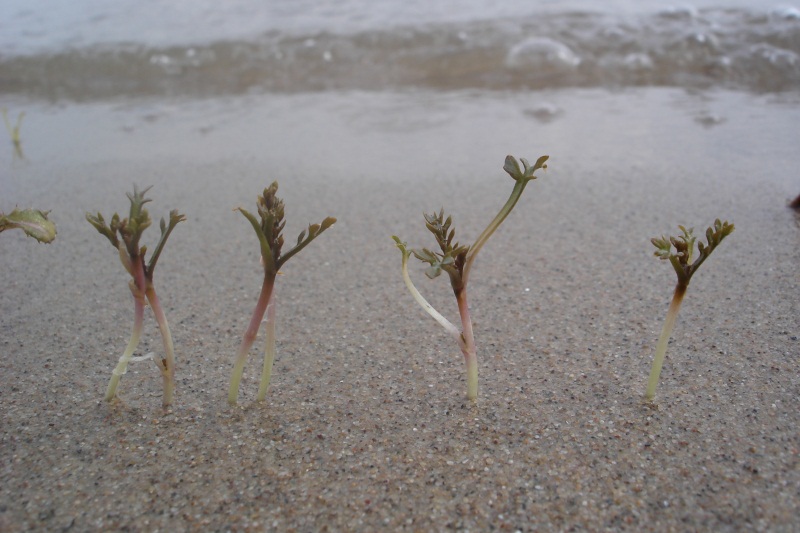 Diploids
Tetraploids(AAAA)
Tetraploids(SSSS)
Hexaploids
28
Inheritance in tetraploids
Intermediate inheritance in tetraploid hybrids
Marc Stift
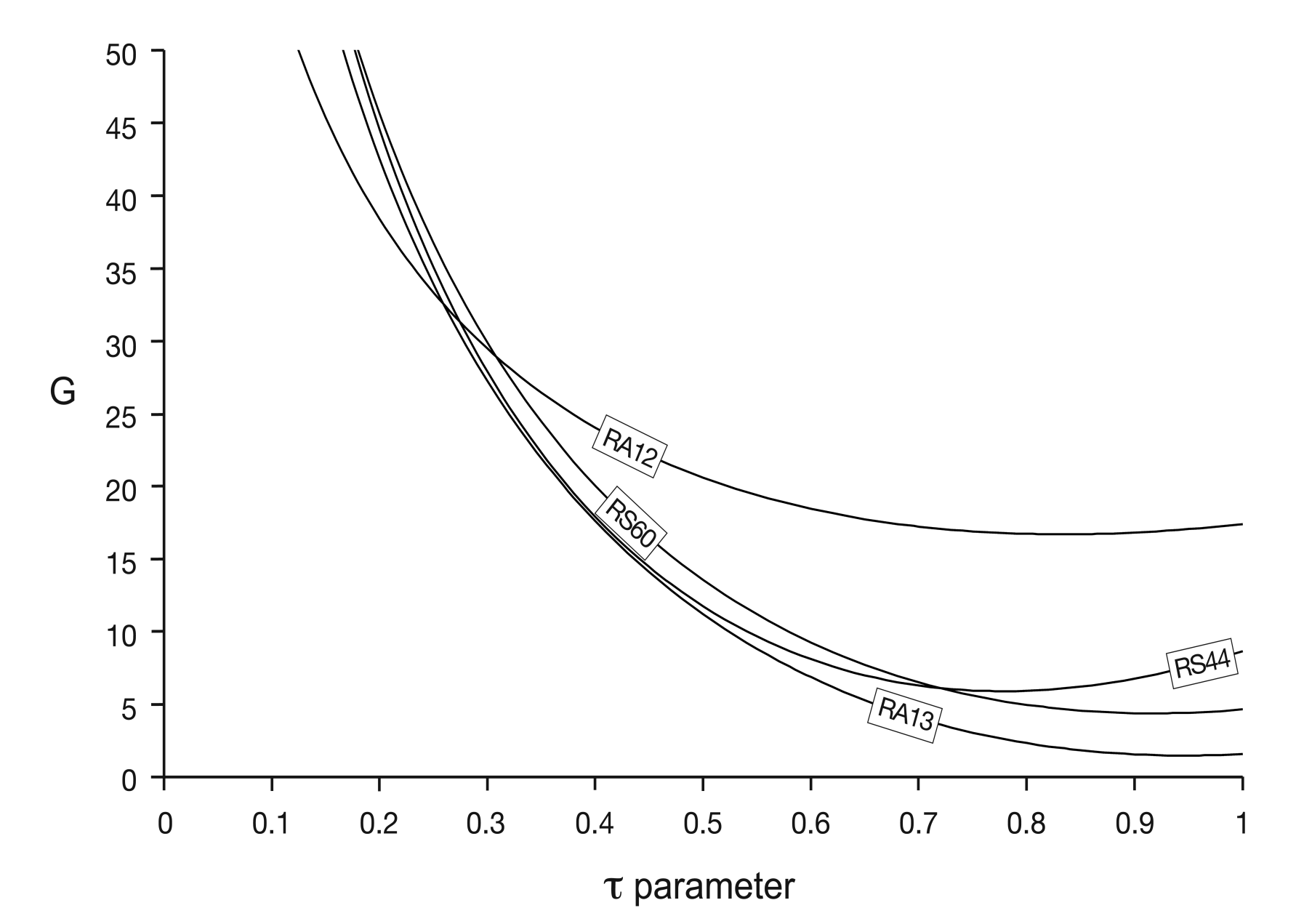 Tetraploid plant R. sylvestris
LRT: τopt no significantly better fit than τ=1
=>Tetrasomic inheritance
Disomic
Tetrasomic
29
Stift et al 2008 Genetics
Inheritance in tetraploids
Intermediate inheritance in tetraploid hybrids
Marc Stift
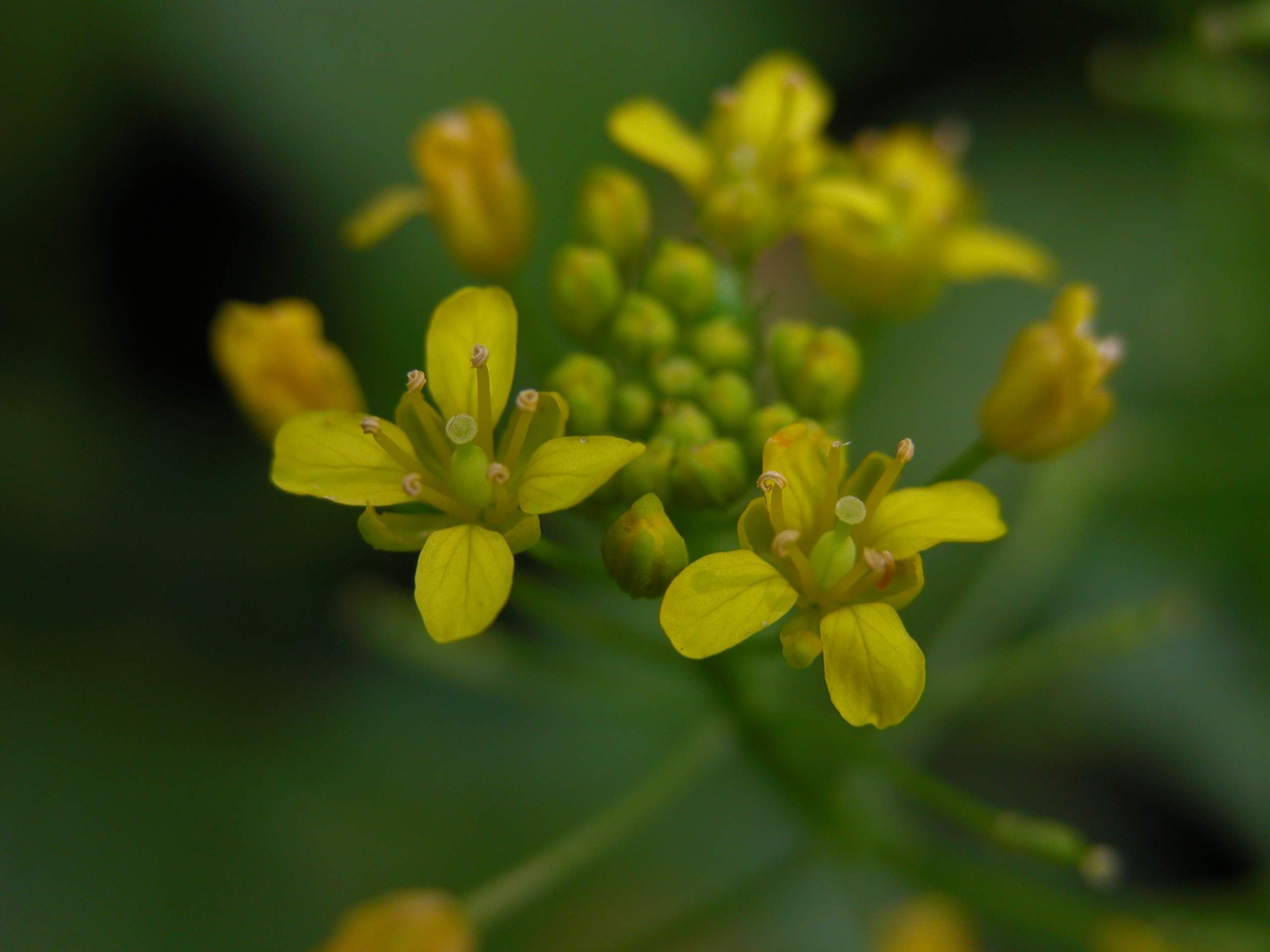 Rorippa F1 hybrids
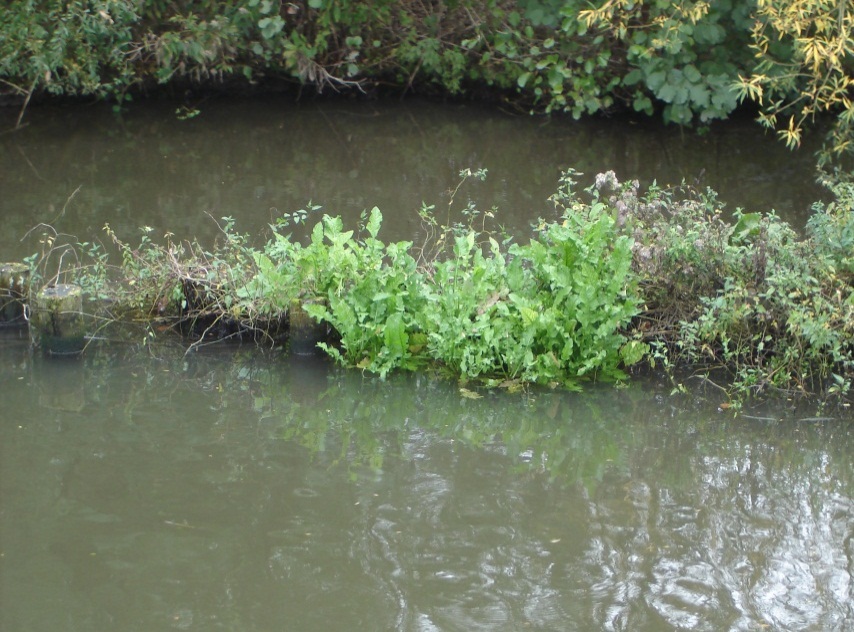 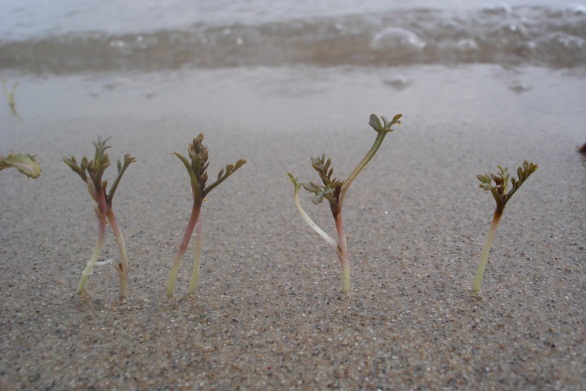 X
Inheritance intermediate to disomic and tetrasomic?
 	Parents recognised as separate species
		(=> allotetraploid)
 	Parental genomes homologous enough to 	allow hybridisation and backcrossing
		(=> autotetraploid)
30
[Speaker Notes: Punt 2 weghalen]
Inheritance in tetraploids
Intermediate inheritance in tetraploid hybrids
Marc Stift
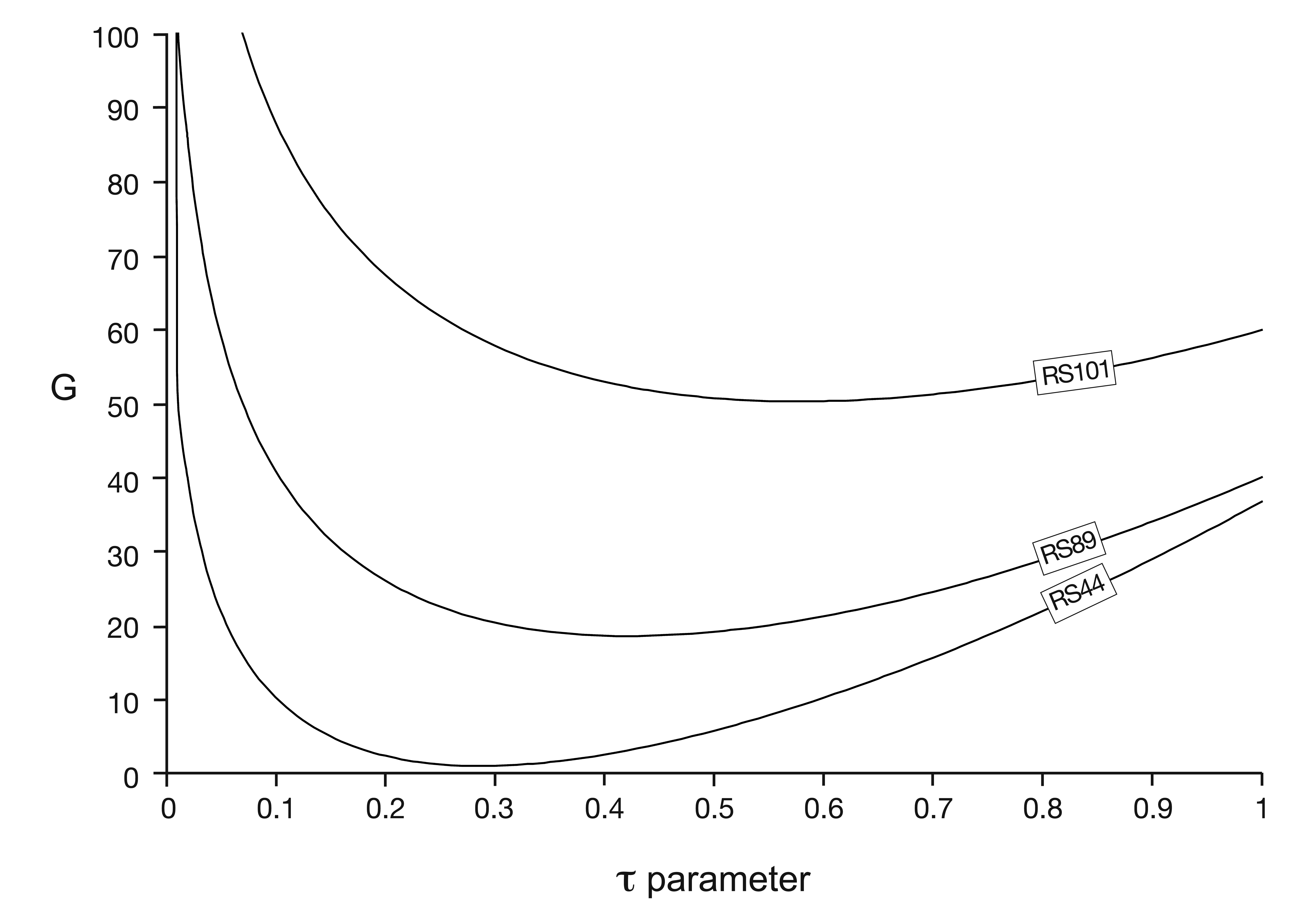 Tetraploid F1 hybrid
LRT: τopt significantly better fit than τ=1 or τ=0 
=> Inheritance intermediate between disomic and tetrasomic
Disomic
Tetrasomic
31
Stift et al 2008 Genetics